CS5670: Computer Vision
Noah Snavely
Training convolutional neural networks
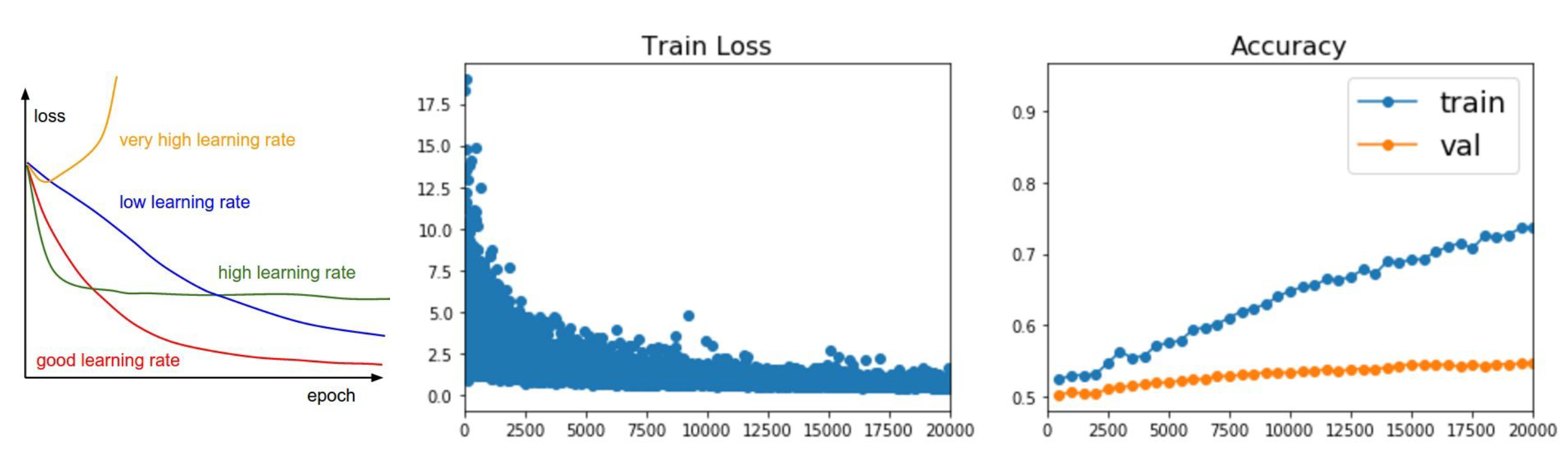 Slides from Fei-Fei Li, Justin Johnson, Serena Yeung
http://vision.stanford.edu/teaching/cs231n/
Readings
Stochastic Gradient Descent & Backpropagation
http://cs231n.github.io/optimization-1/
http://cs231n.github.io/optimization-2/

Best practices for training CNNs
http://cs231n.github.io/neural-networks-2/
http://cs231n.github.io/neural-networks-3/
Announcements
Final exam in class, May 9
Will provide study materials Wednesday
Final is open book / open note (please use your judgement – see Piazza for more info)
No laptops / iPads / phones. Calculator is OK.

Project 5 (CNNs) to be released by Wednesday
Likely due Monday, 5/14
Last time
Backpropagation algorithm
Training networks via gradient descent
Today
Best practices for training CNNs
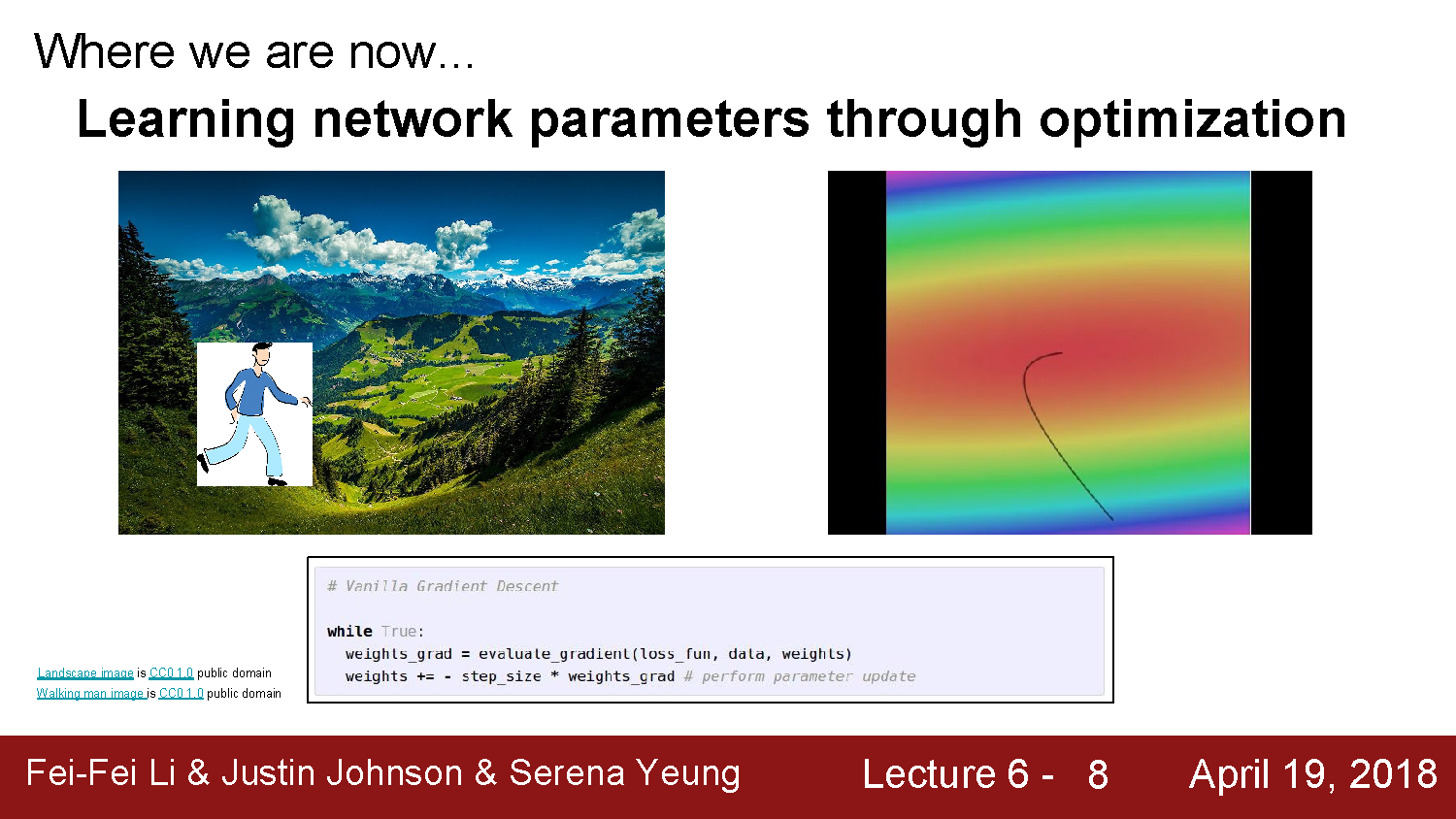 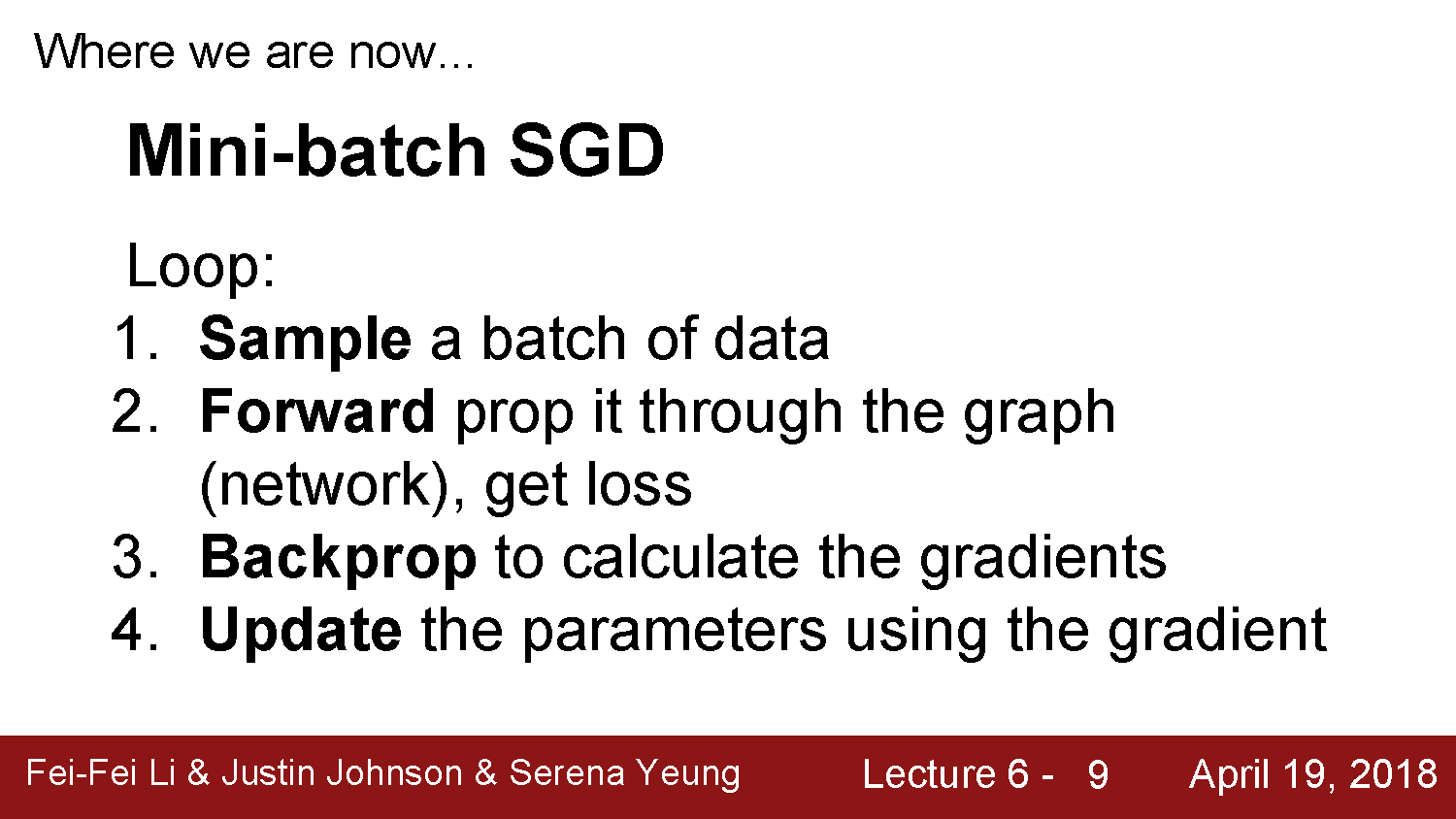 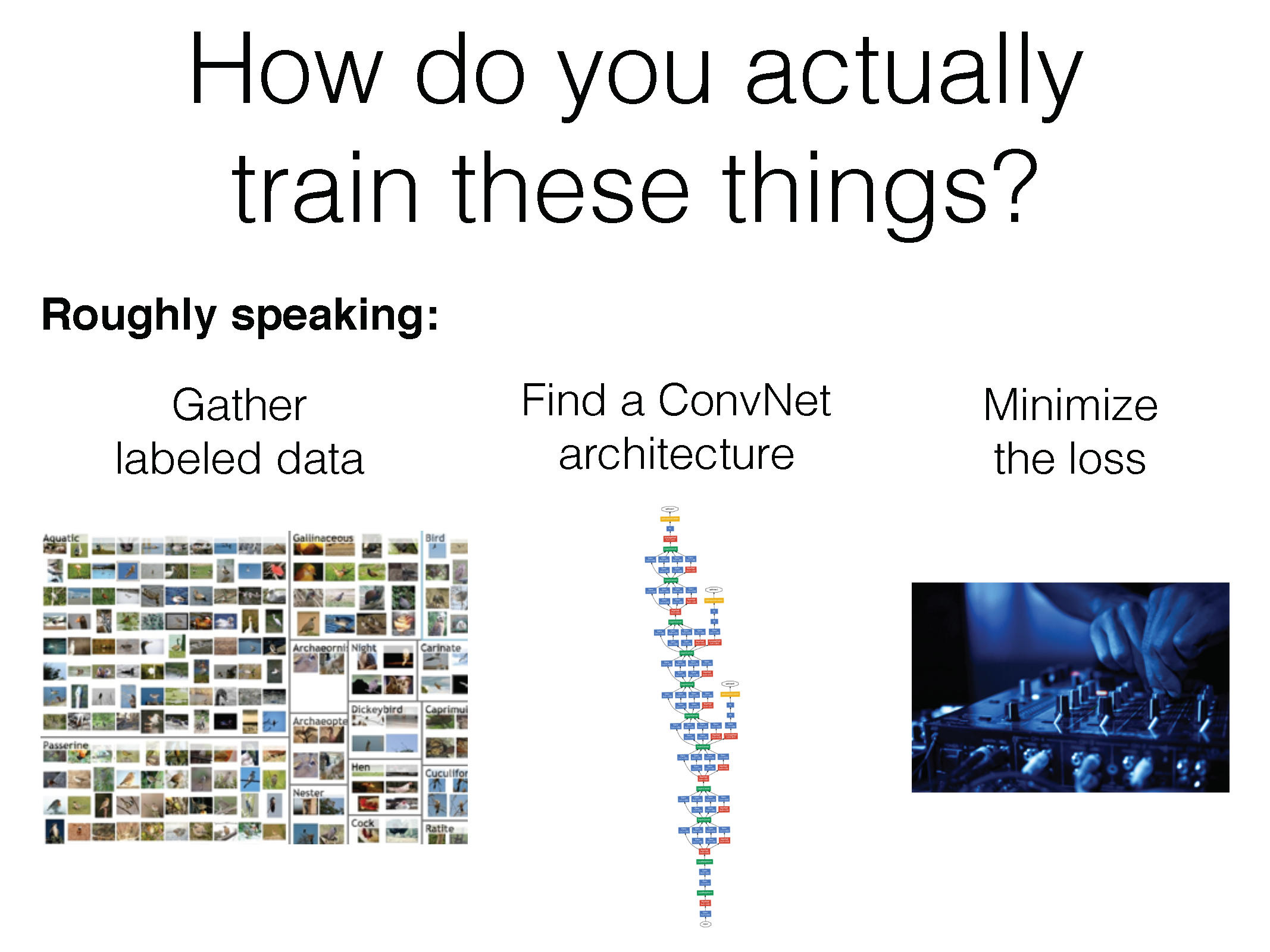 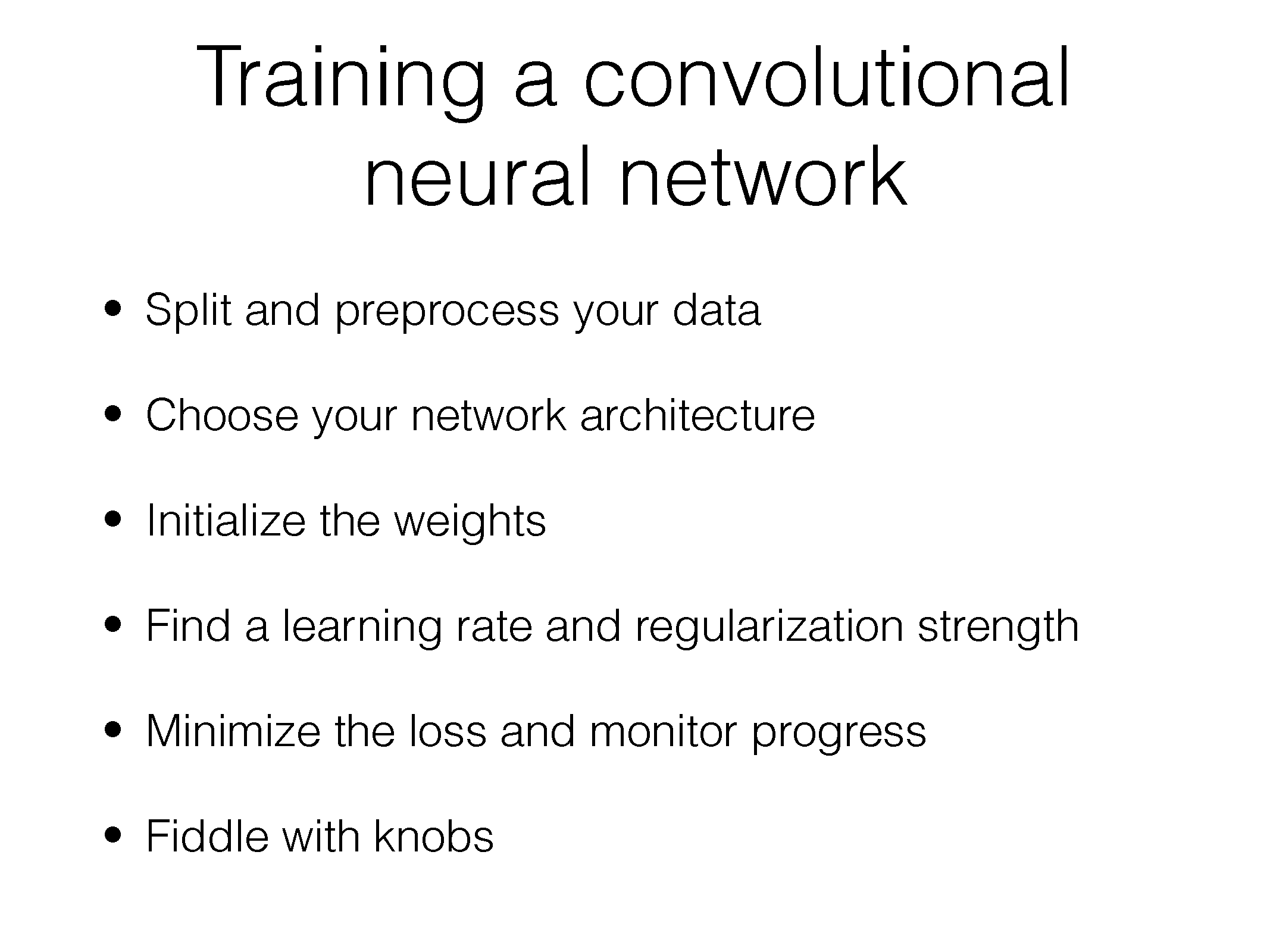 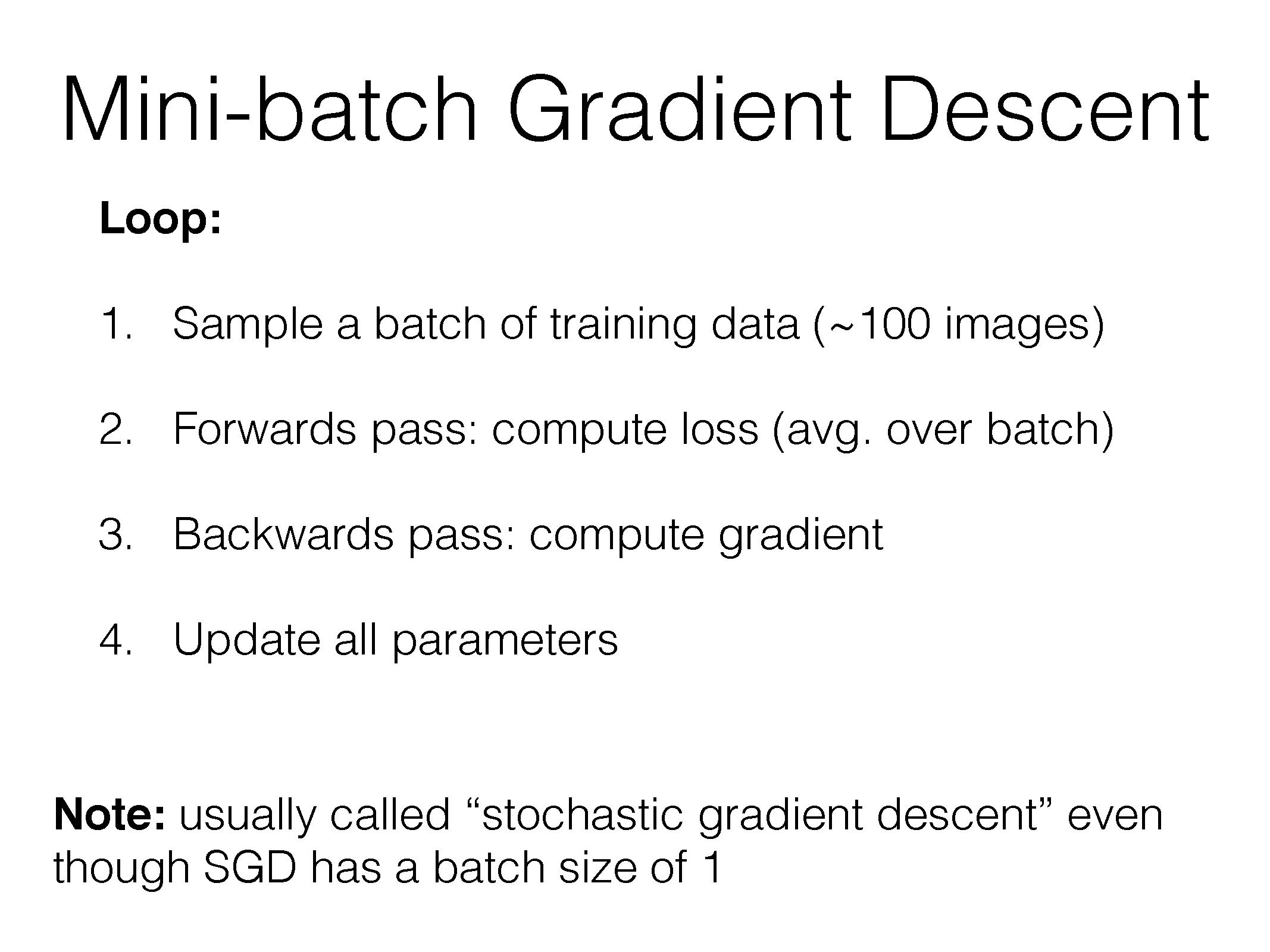 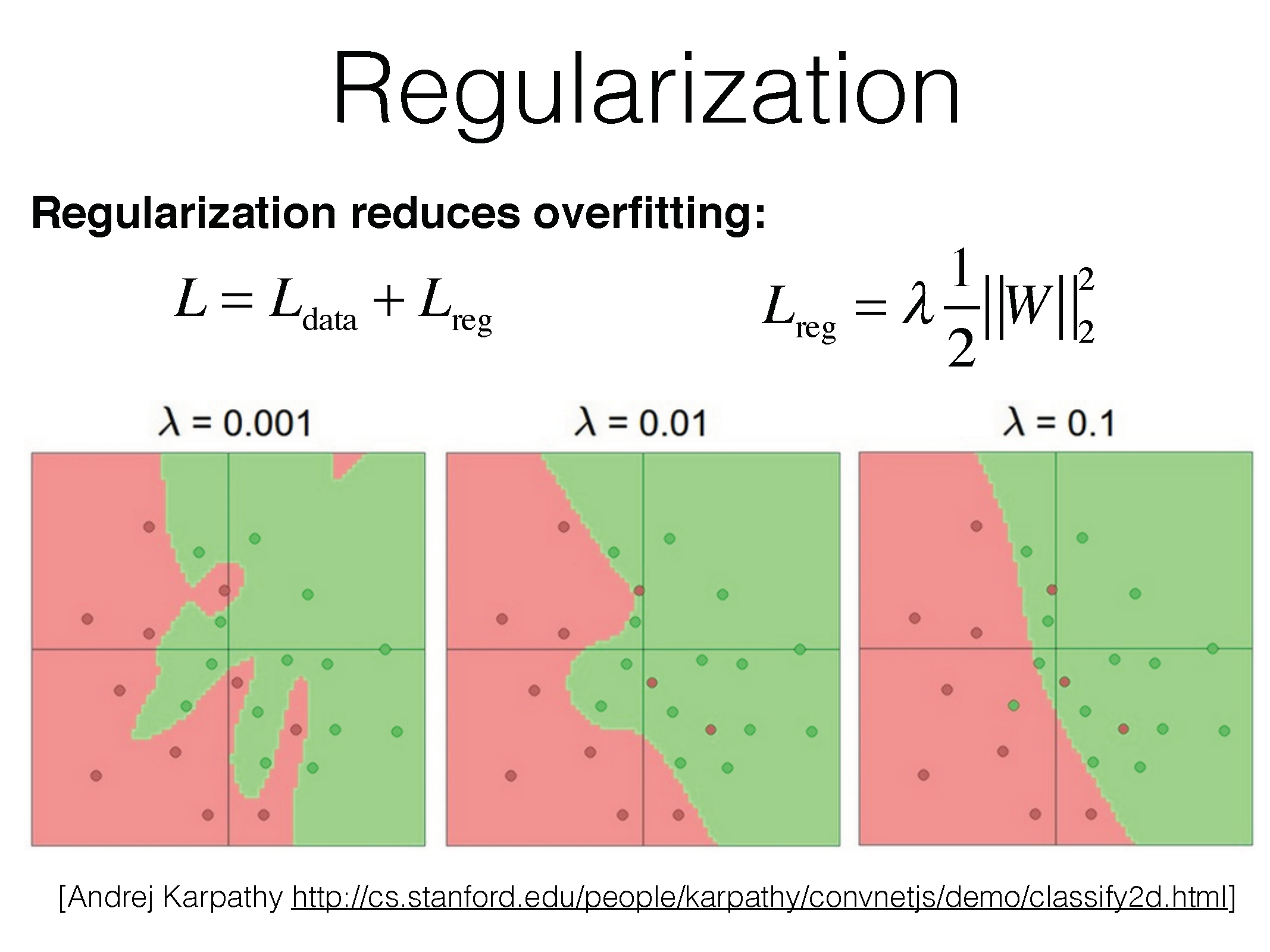 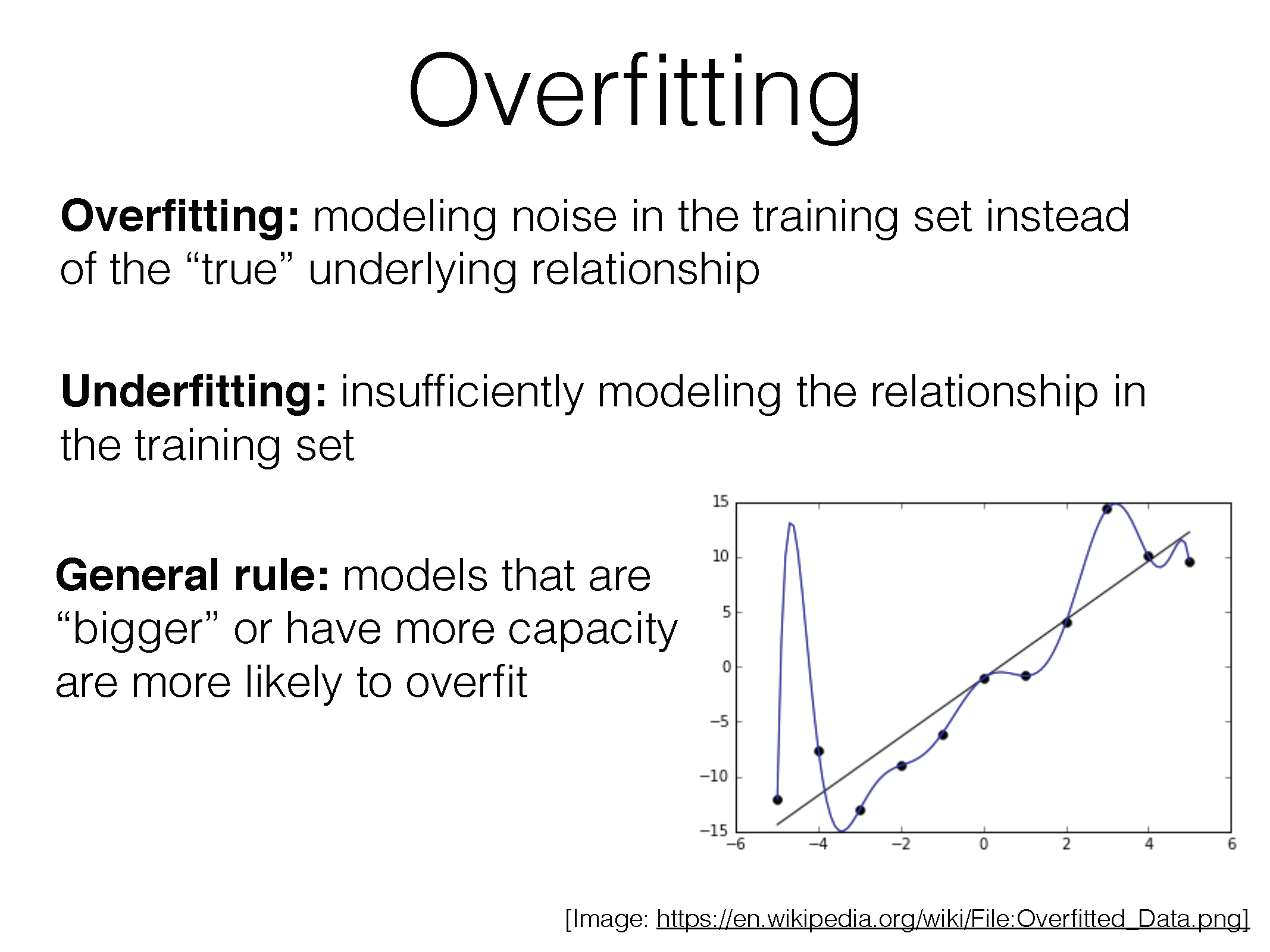 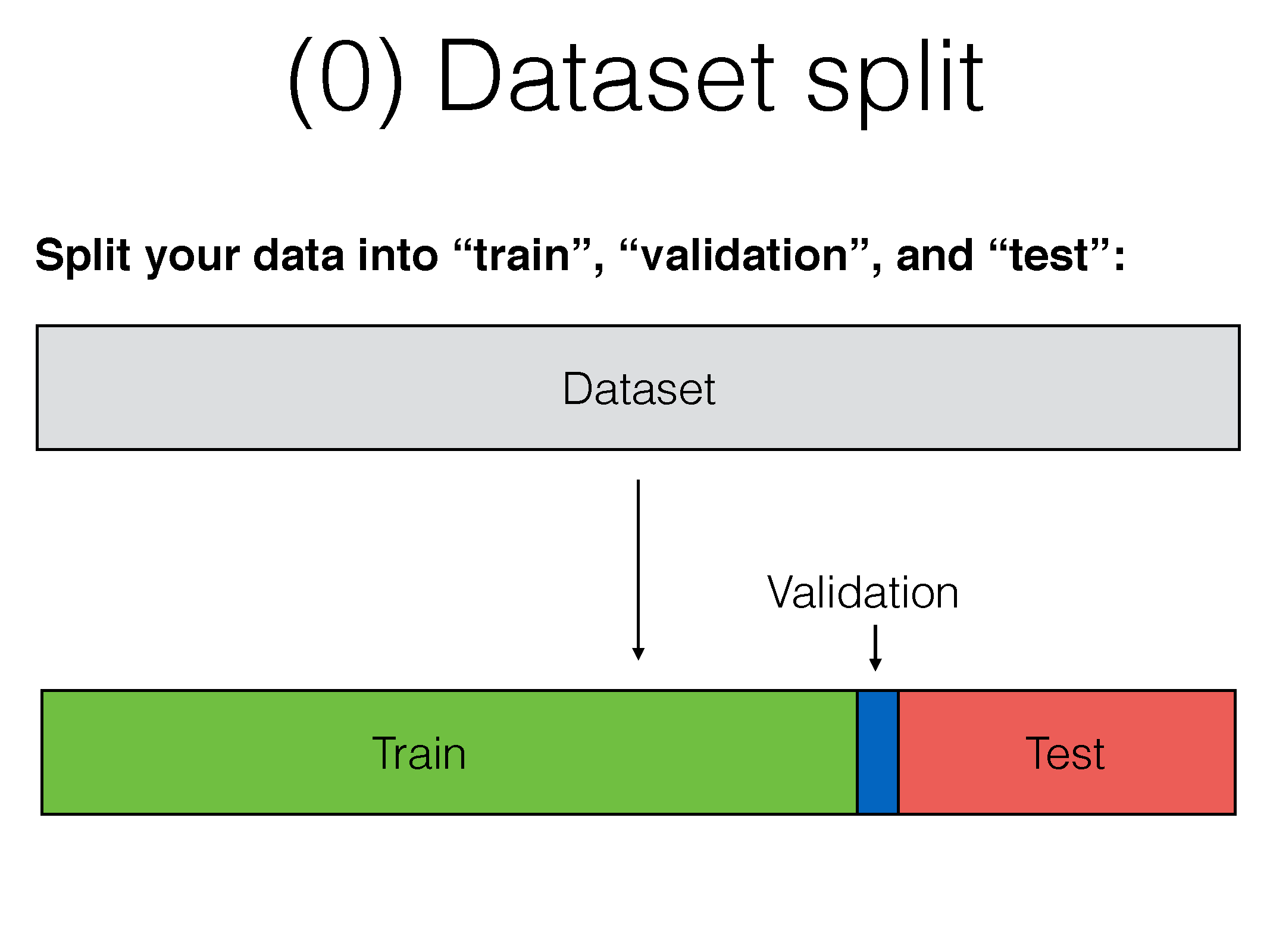 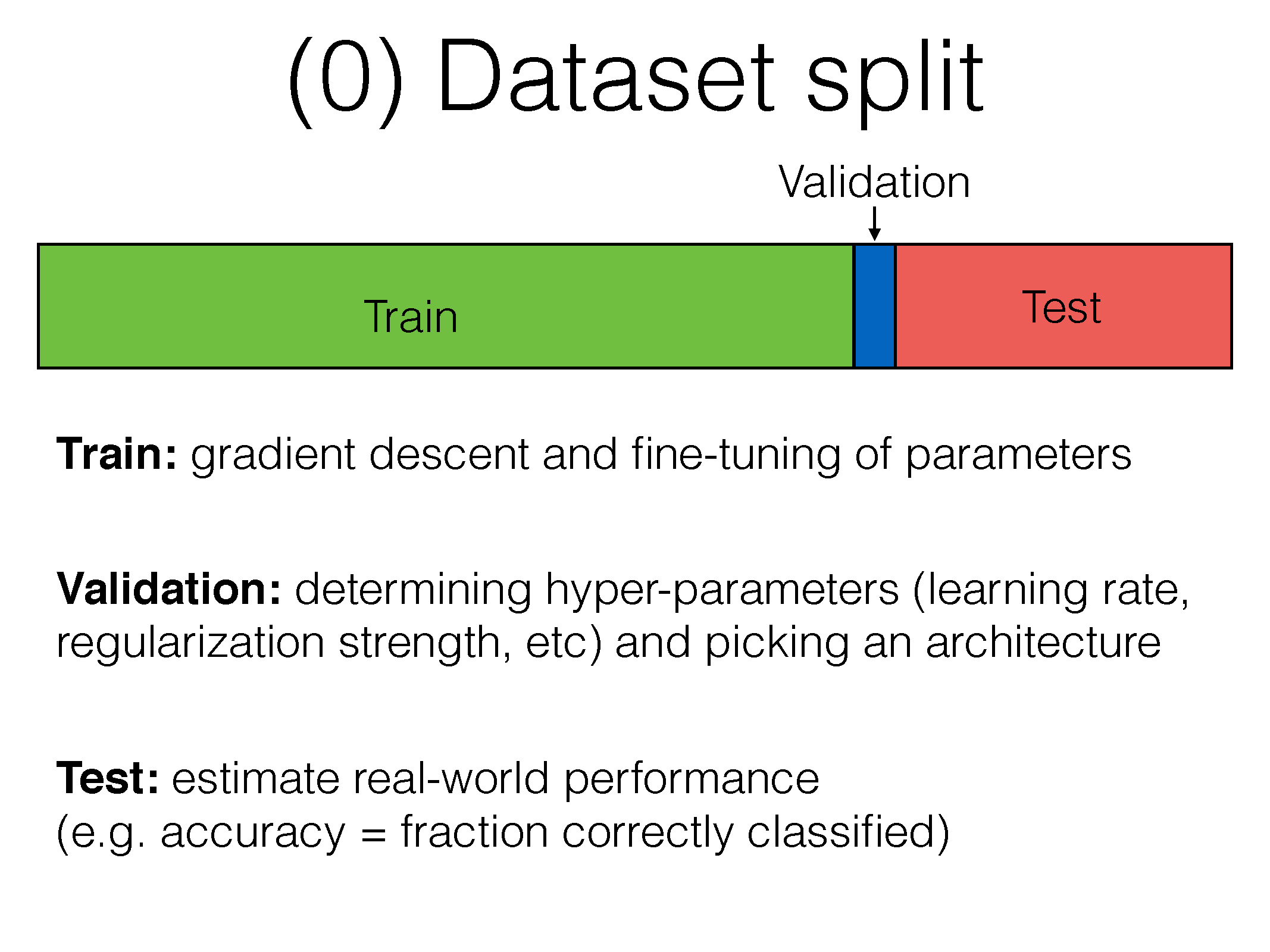 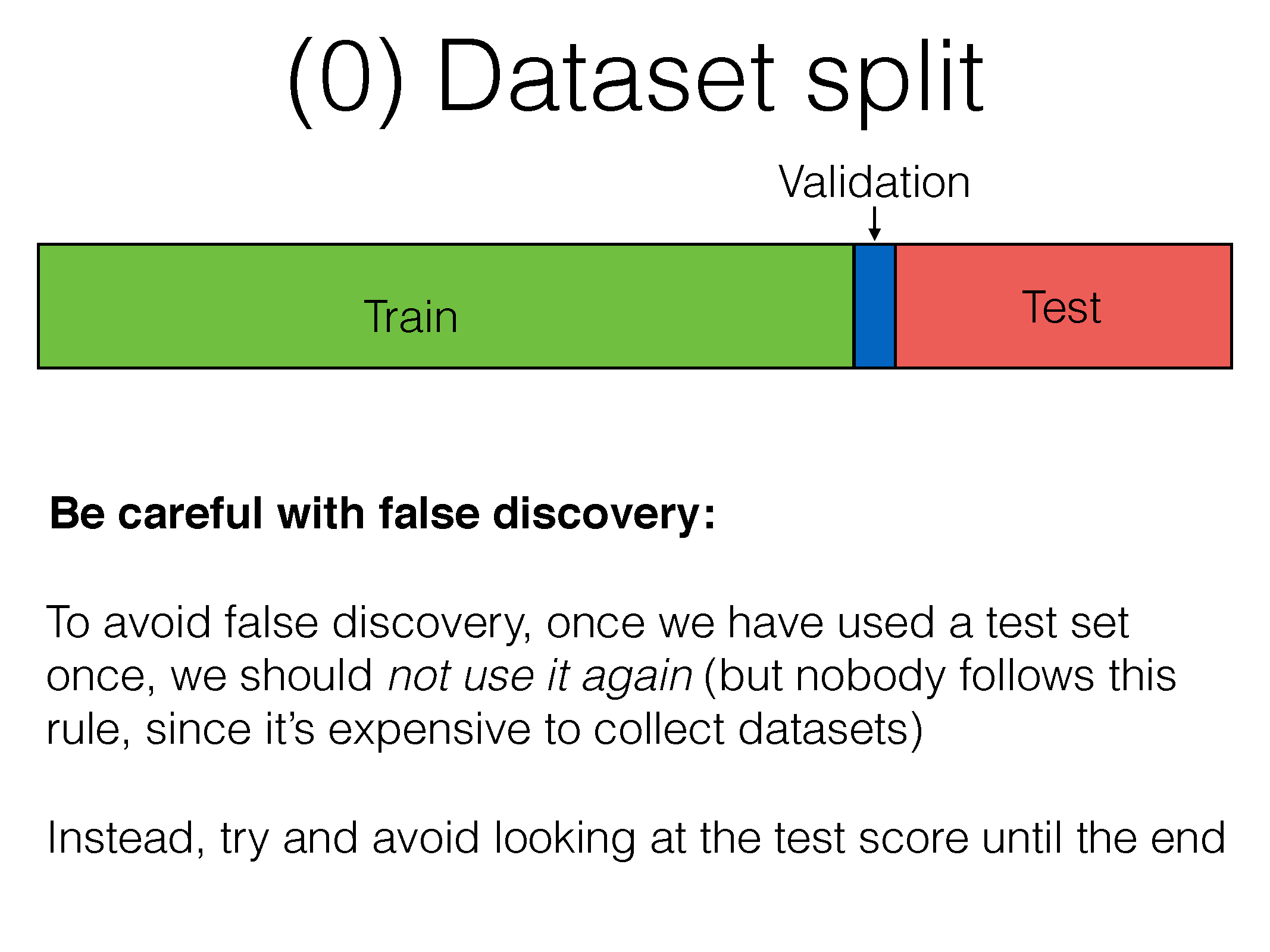 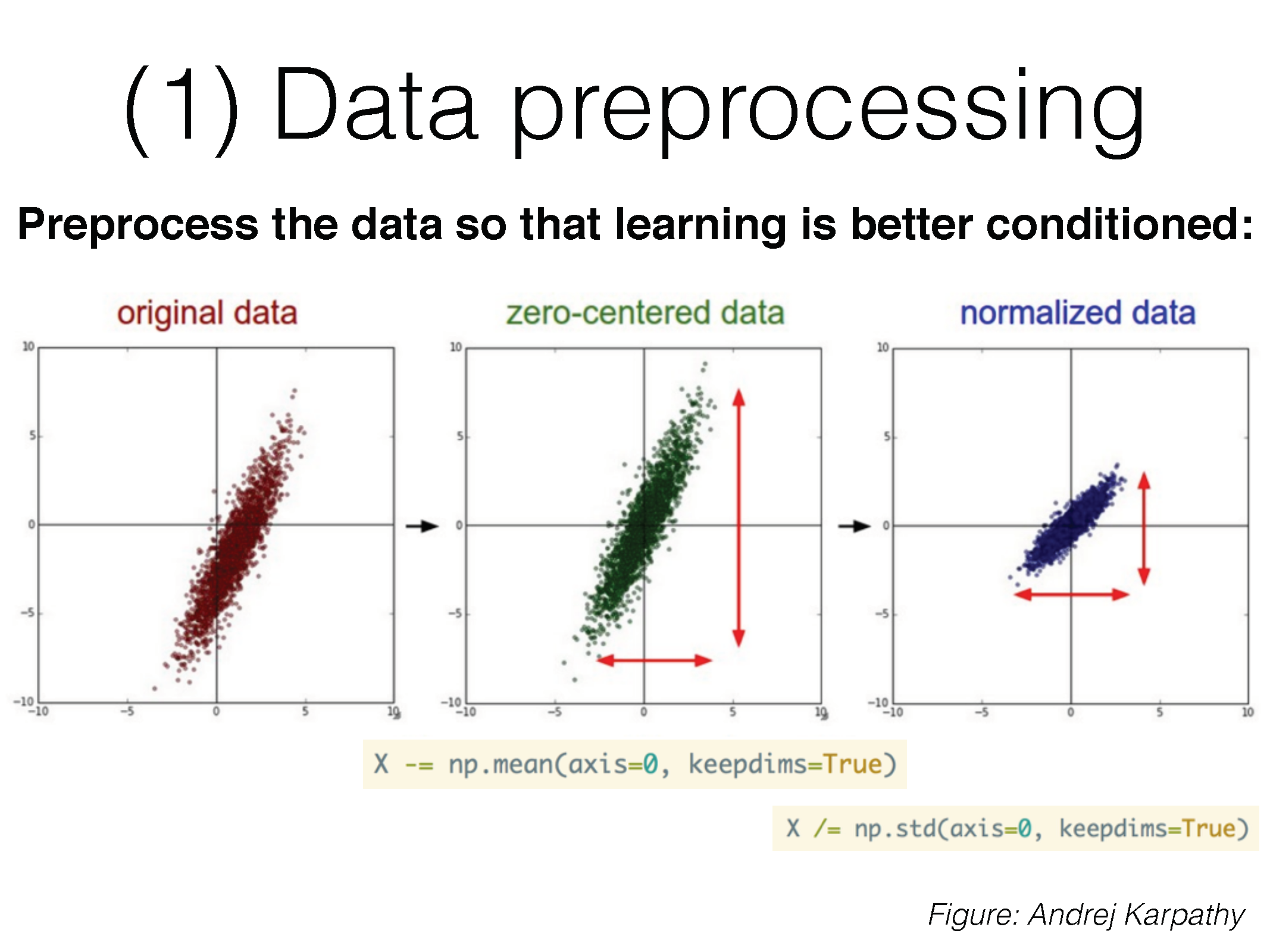 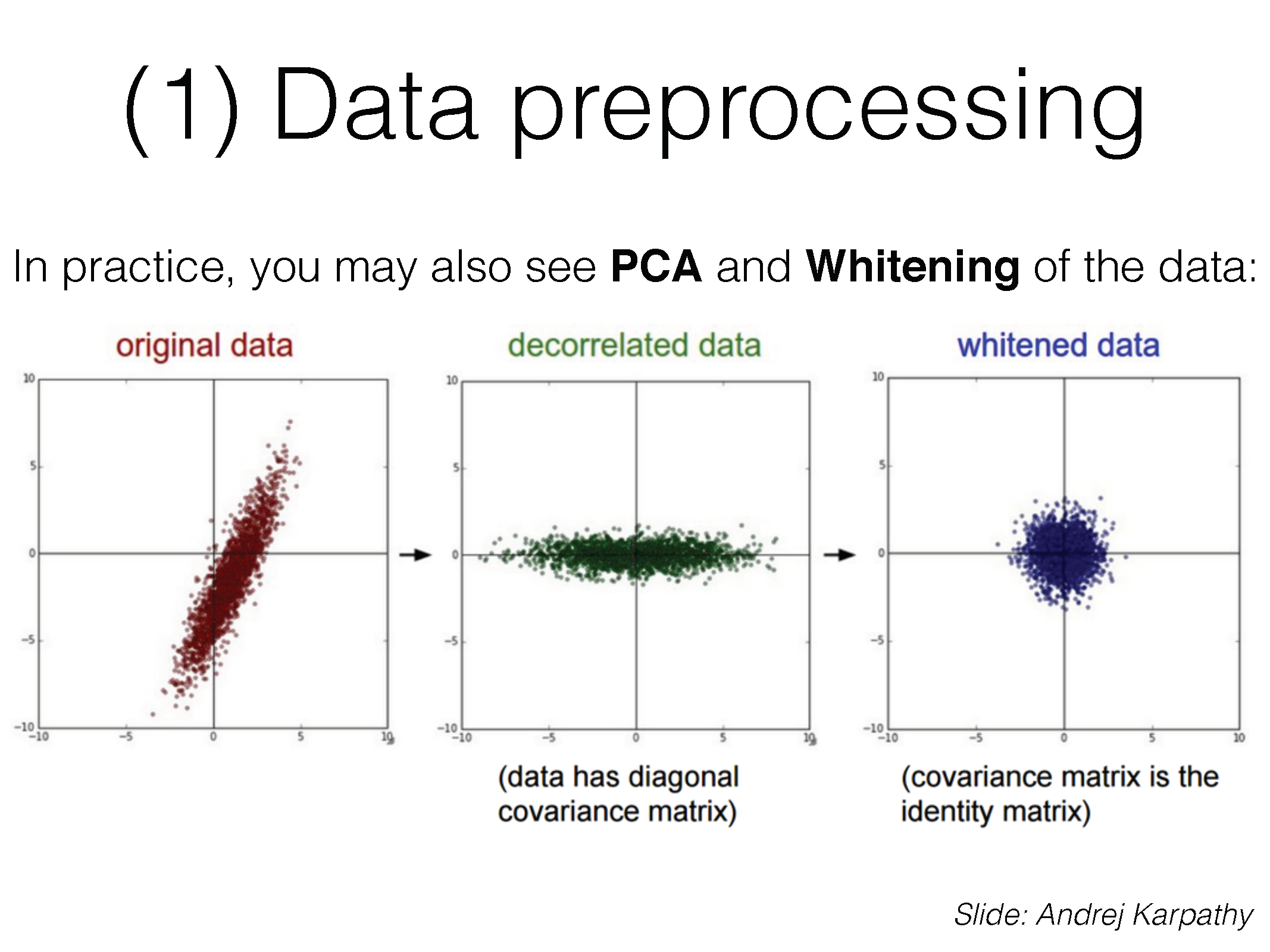 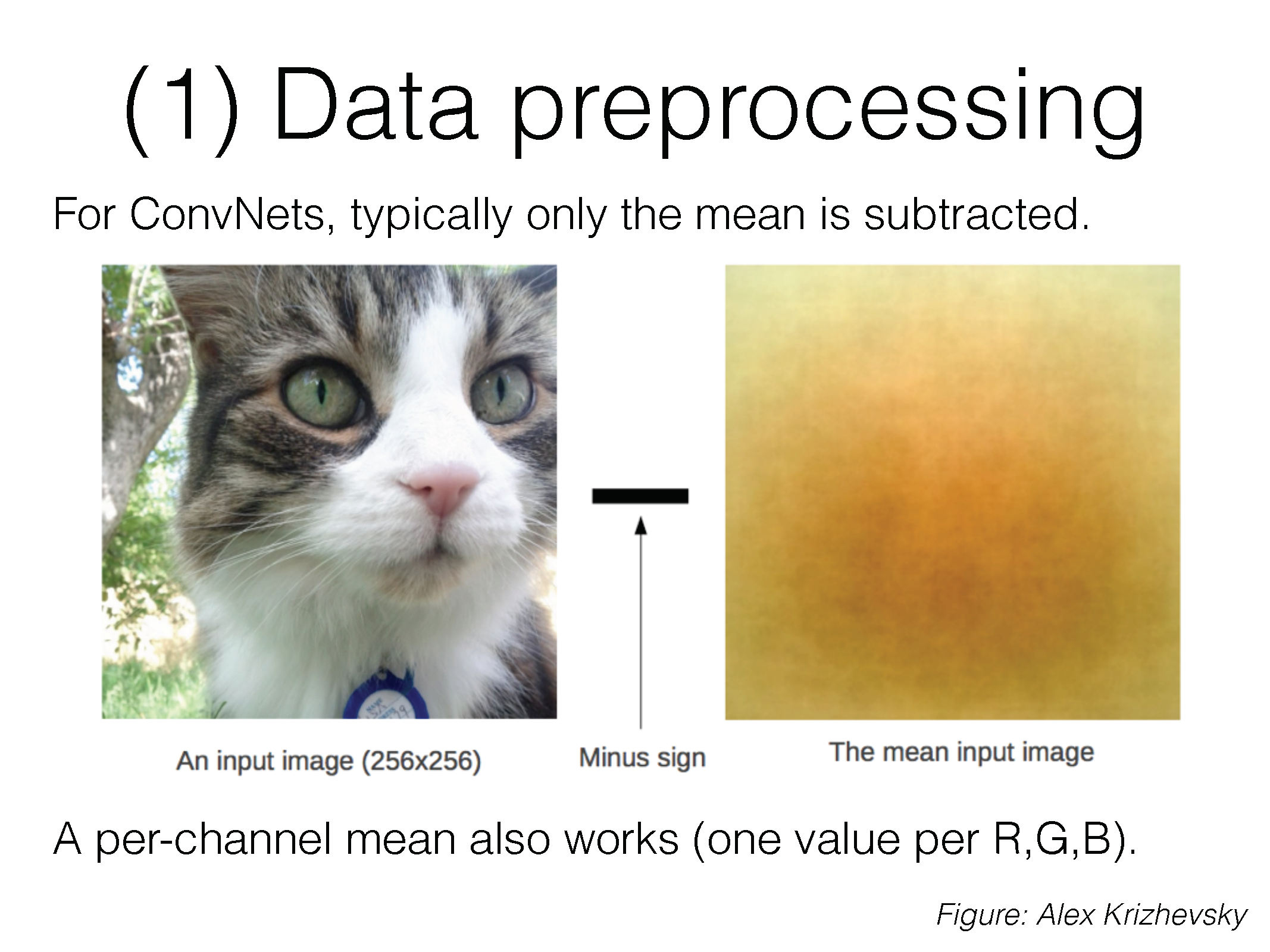 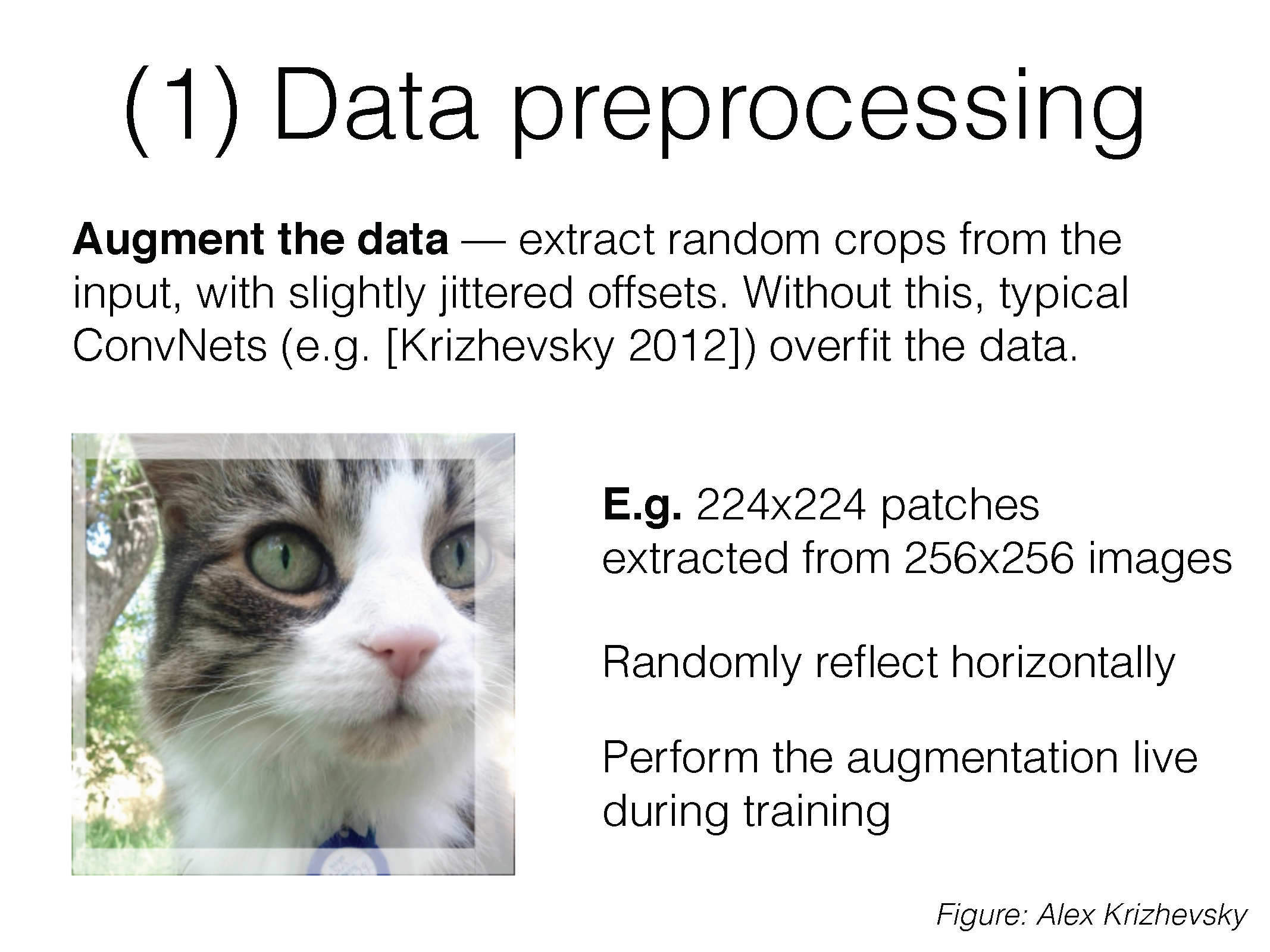 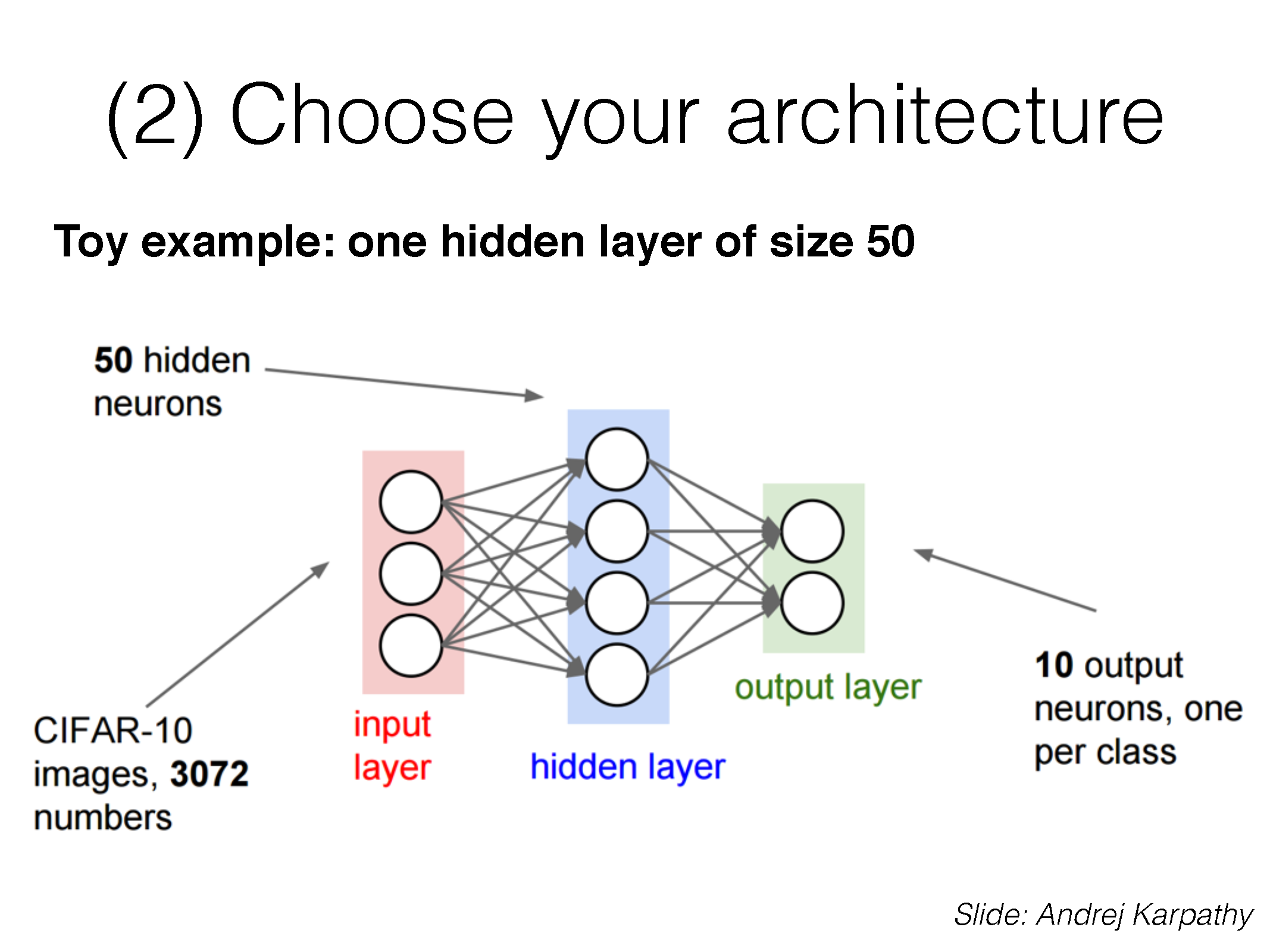 Demo time
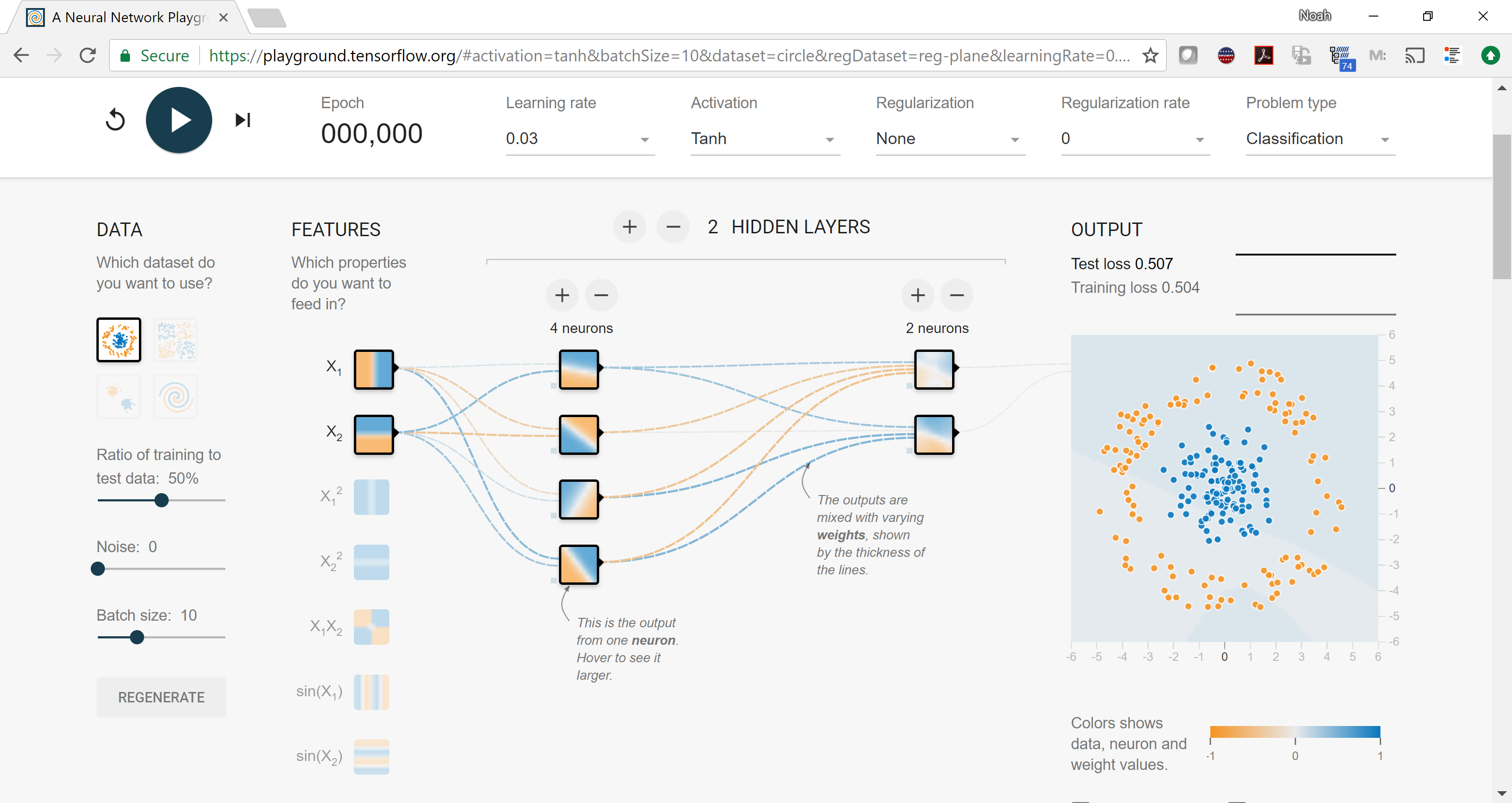 https://playground.tensorflow.org/
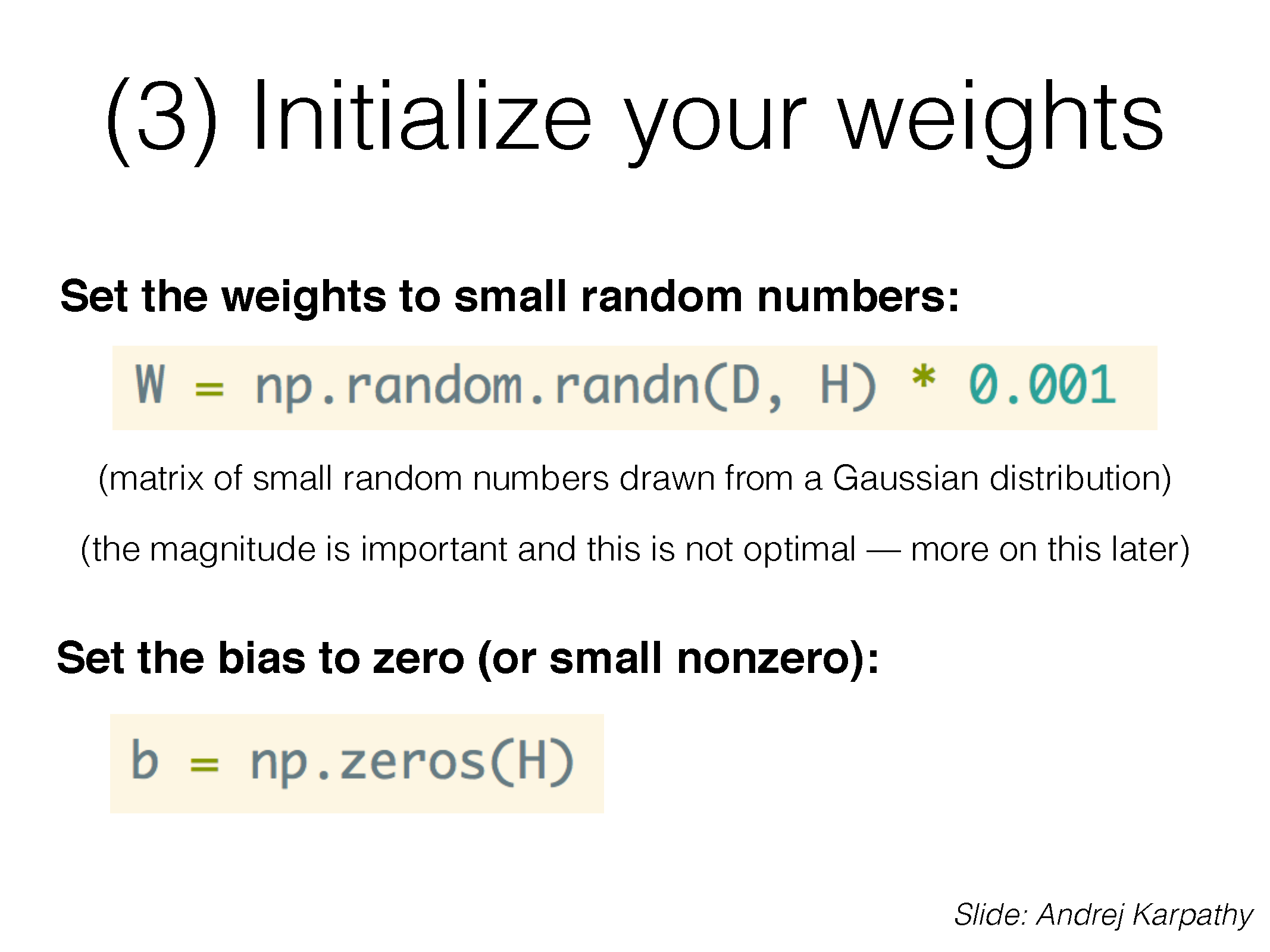 (if you use ReLU activations, folks tend to initialize bias to small positive number)
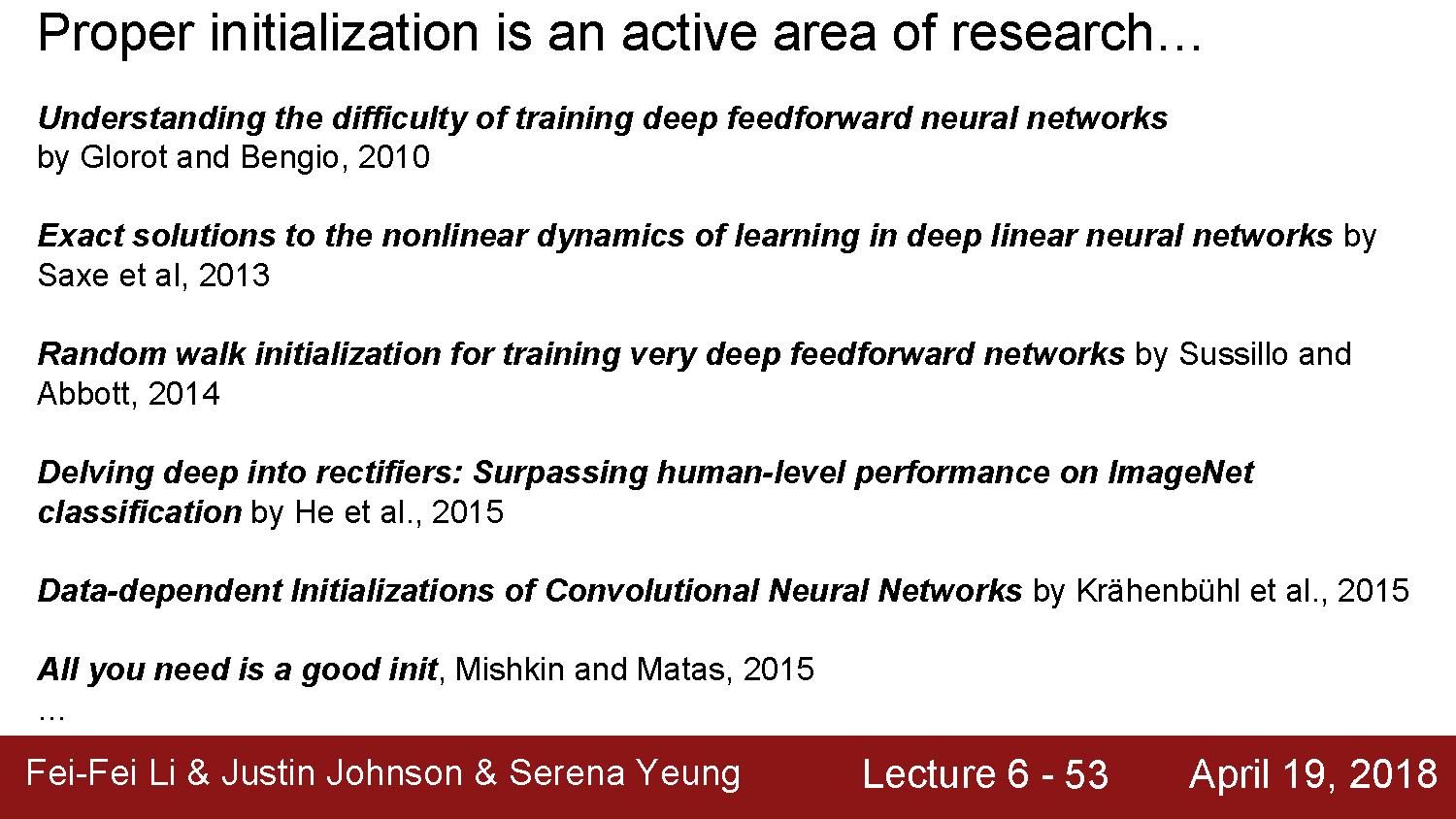 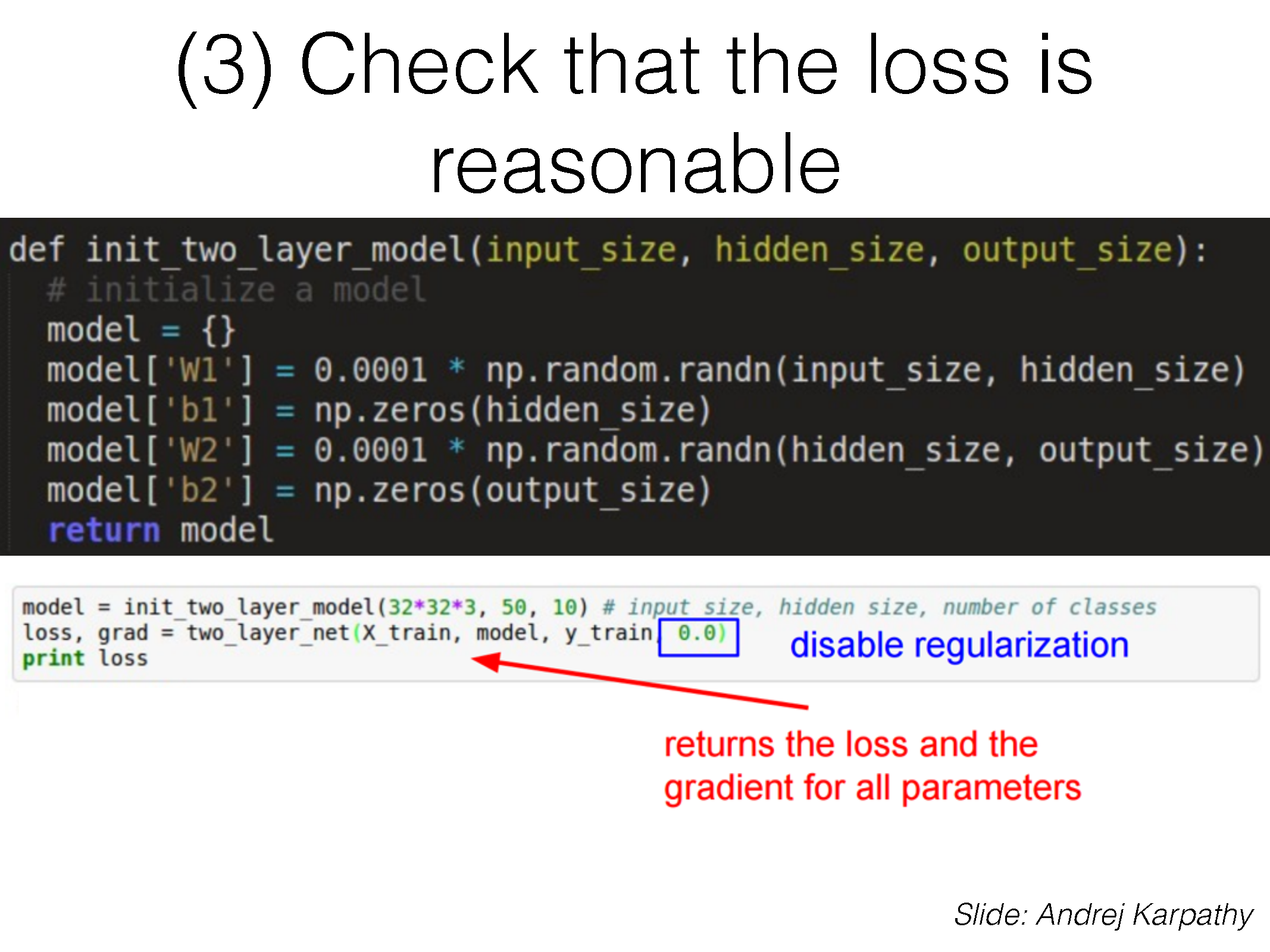 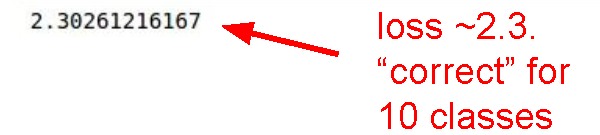 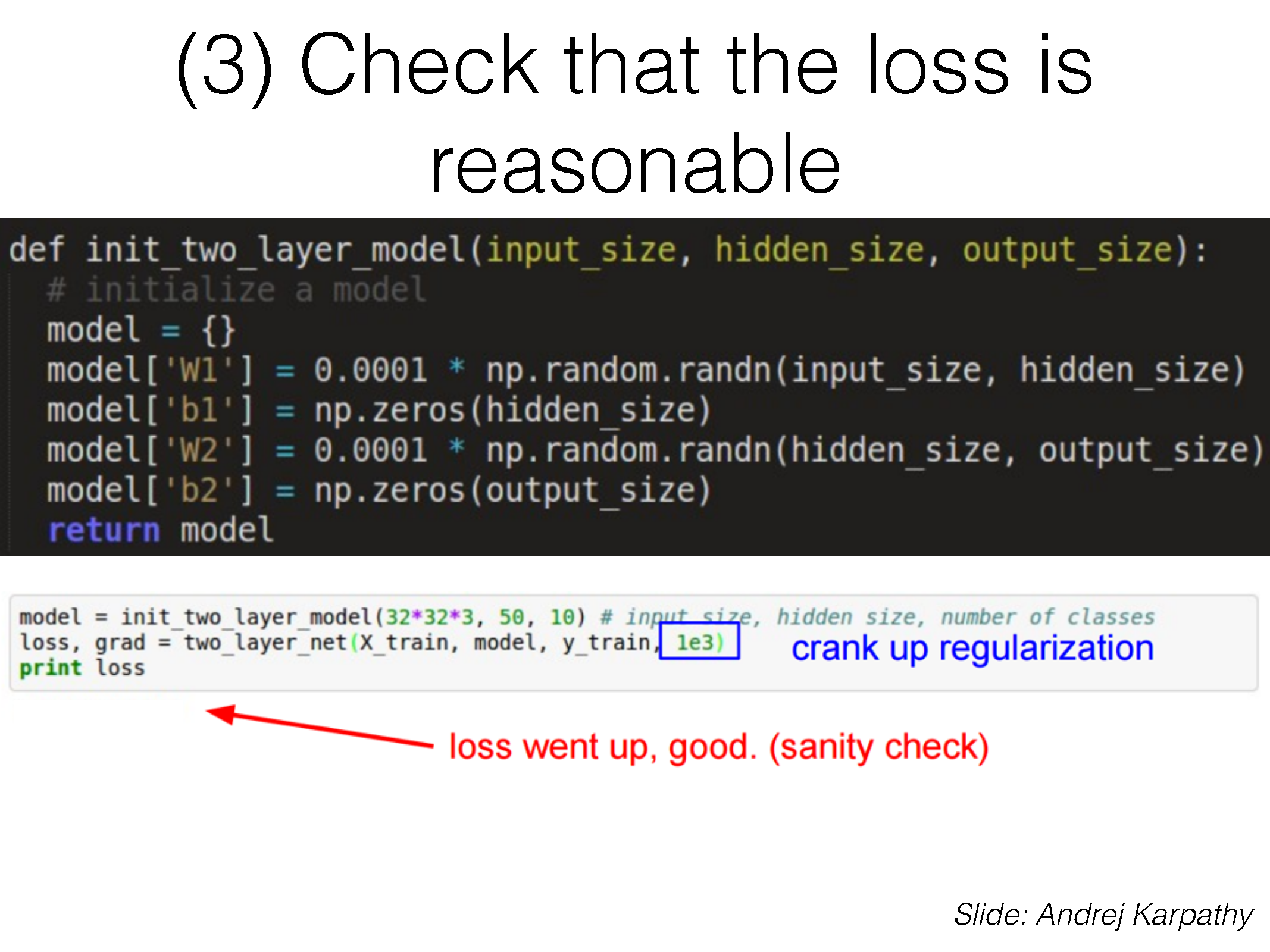 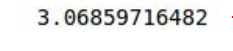 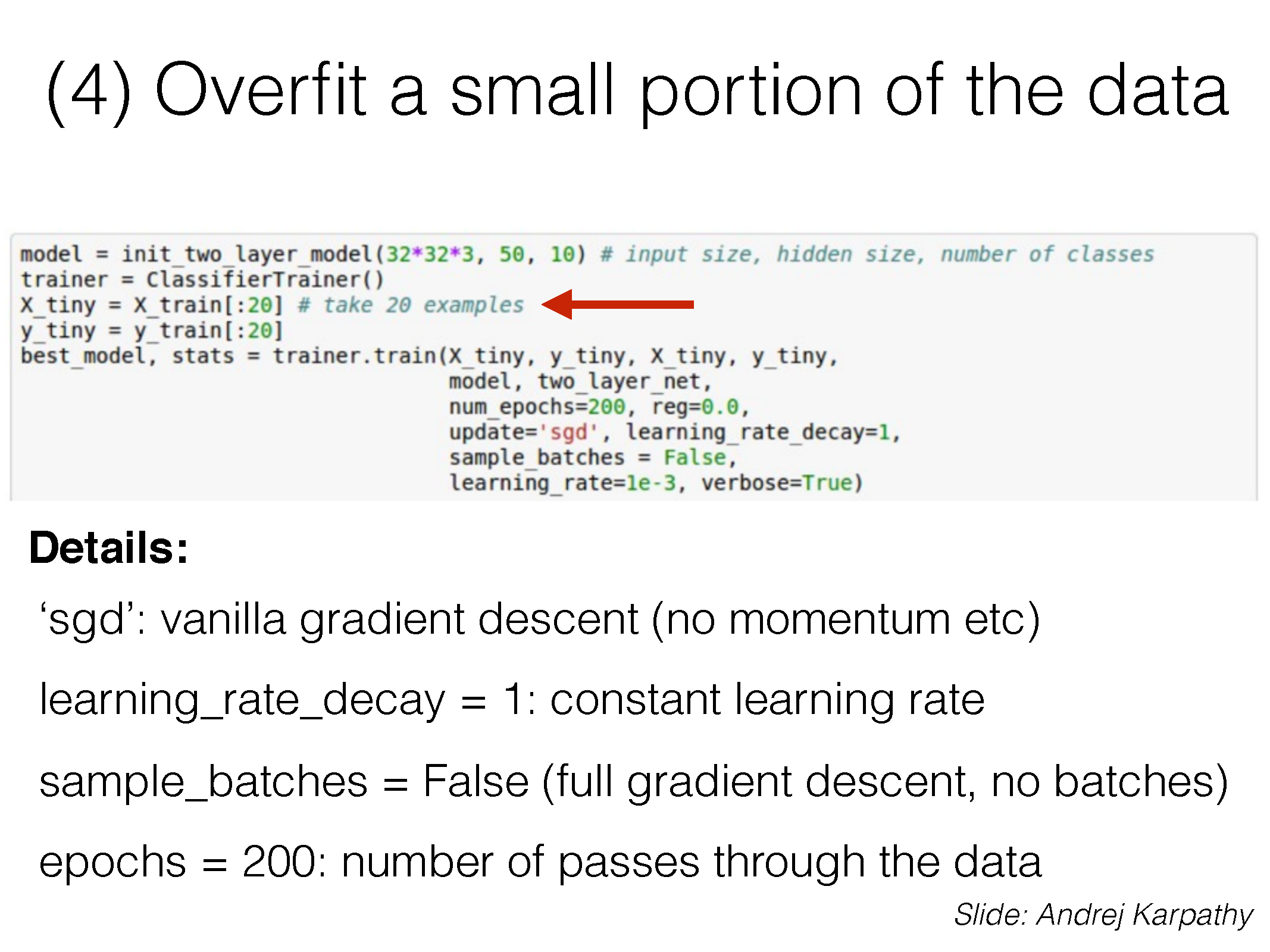 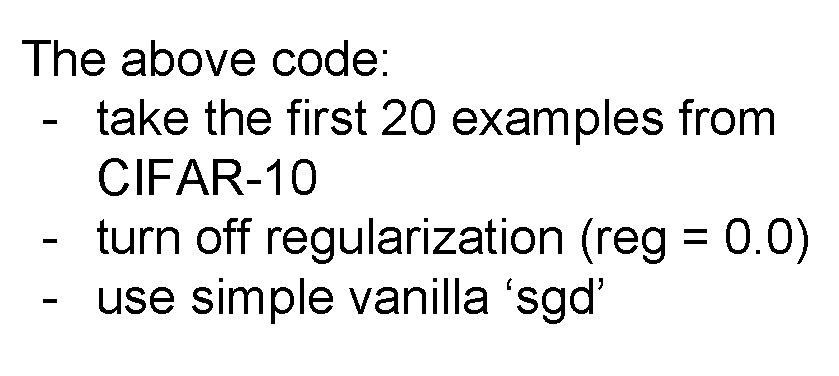 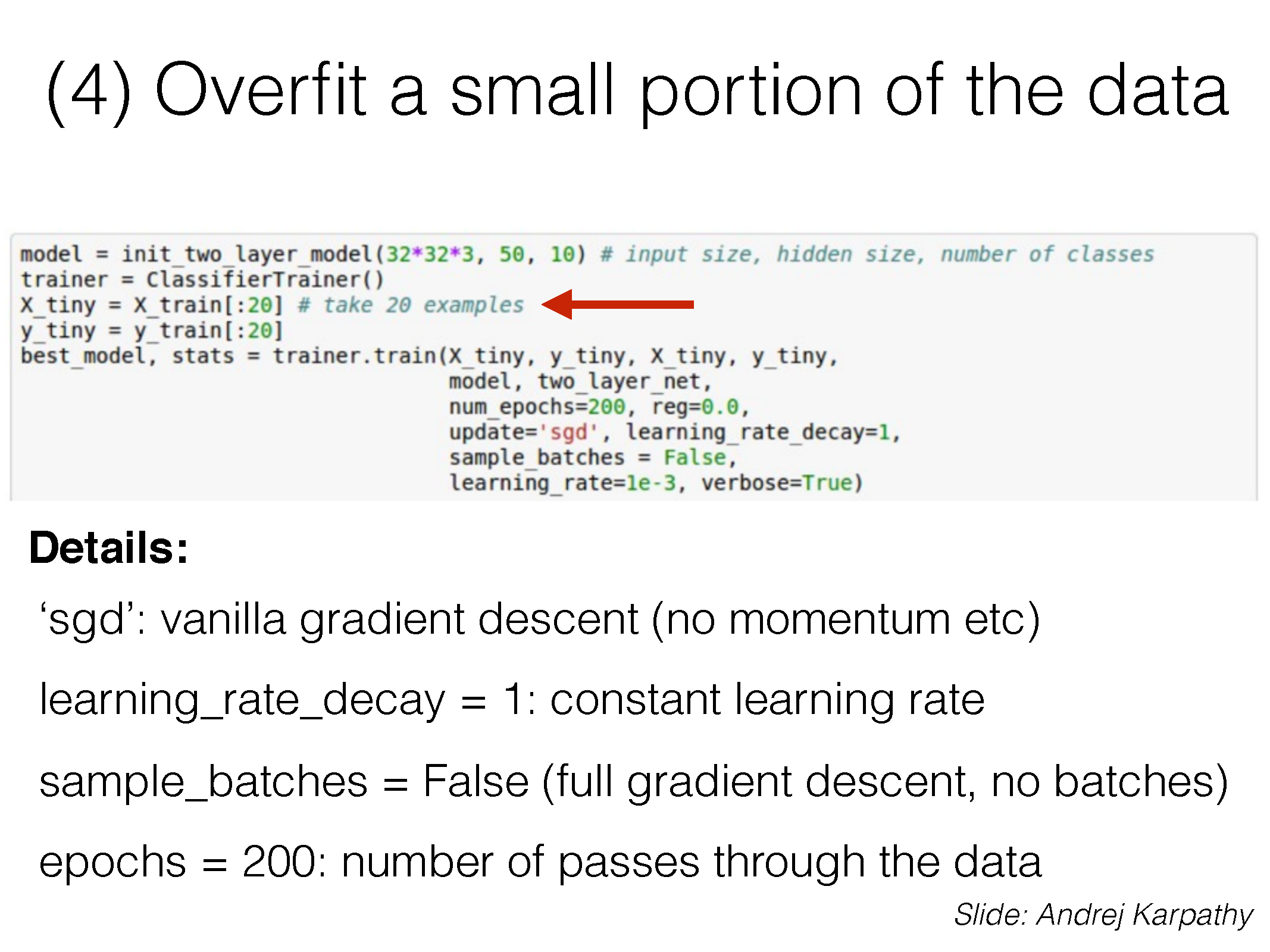 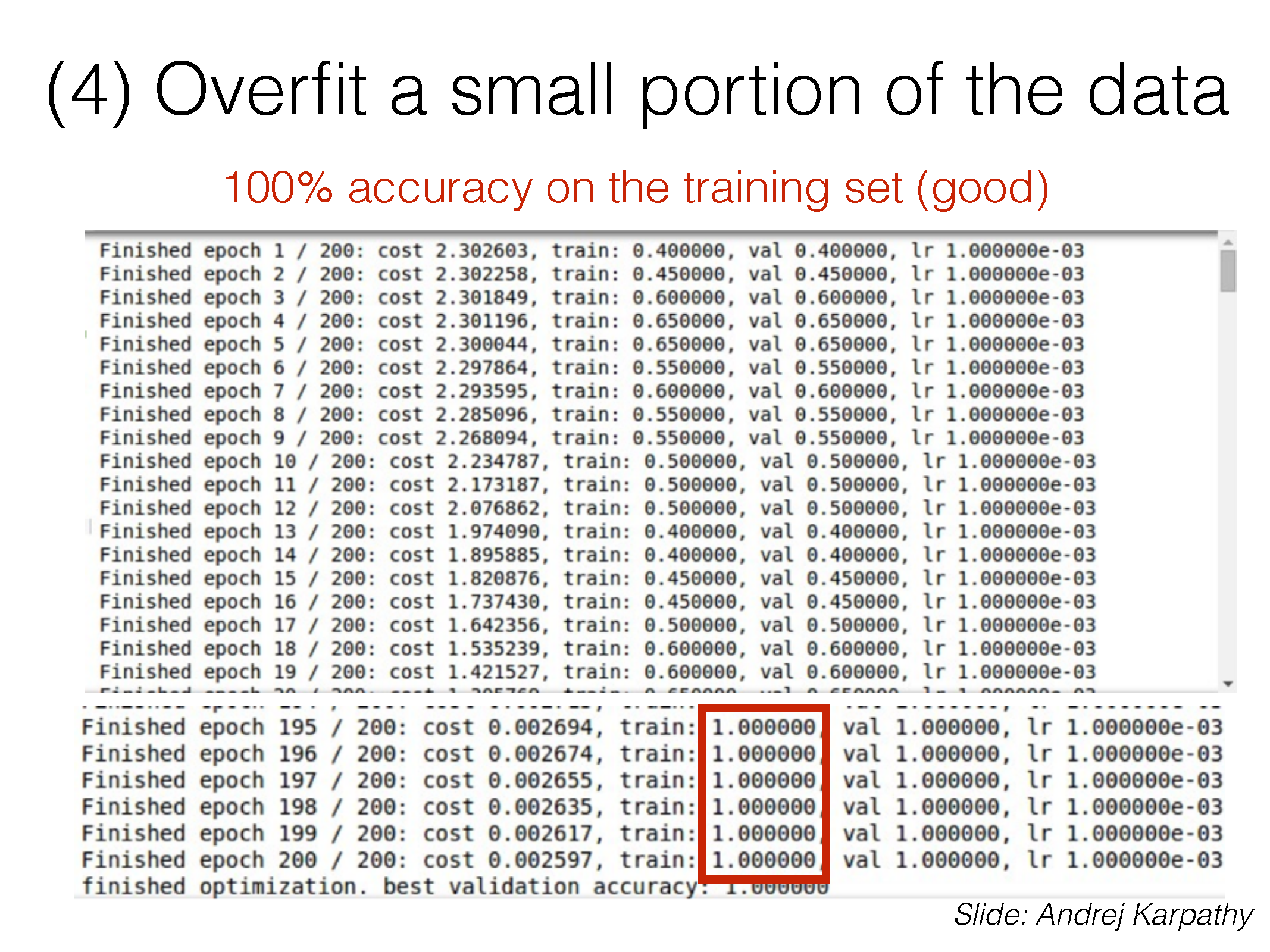 Babysitting learning
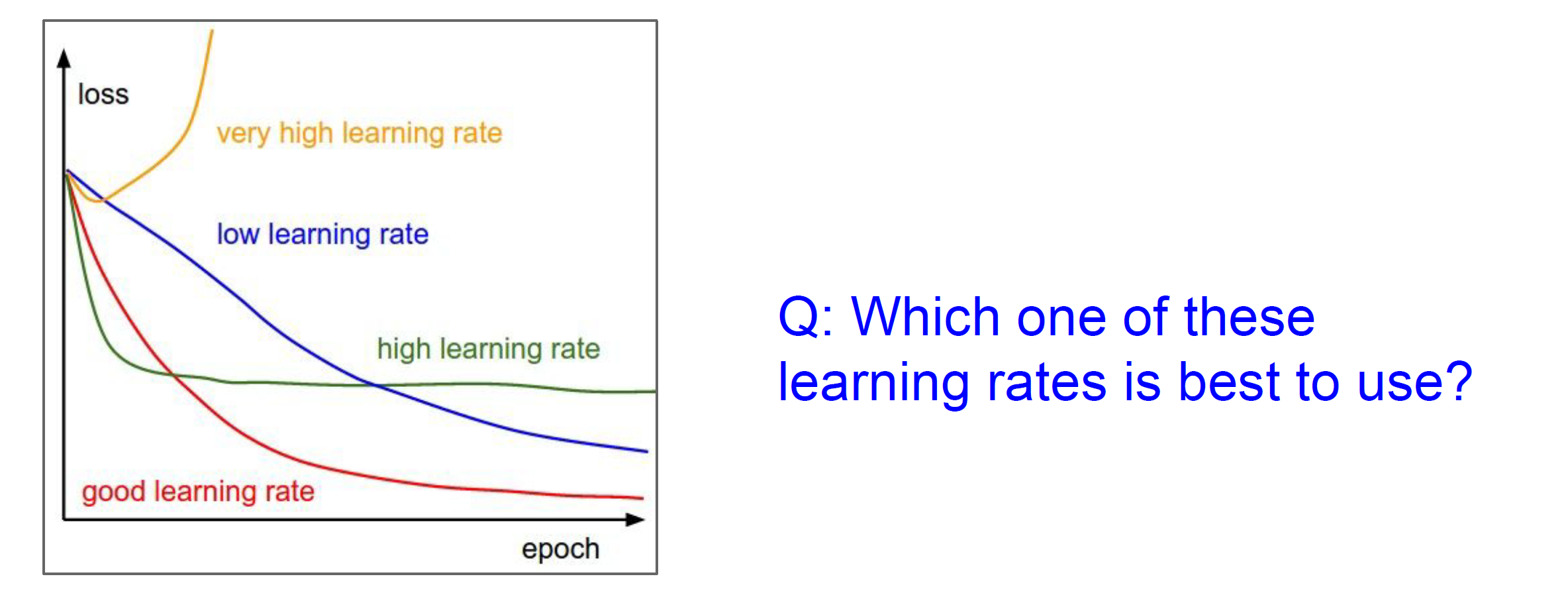 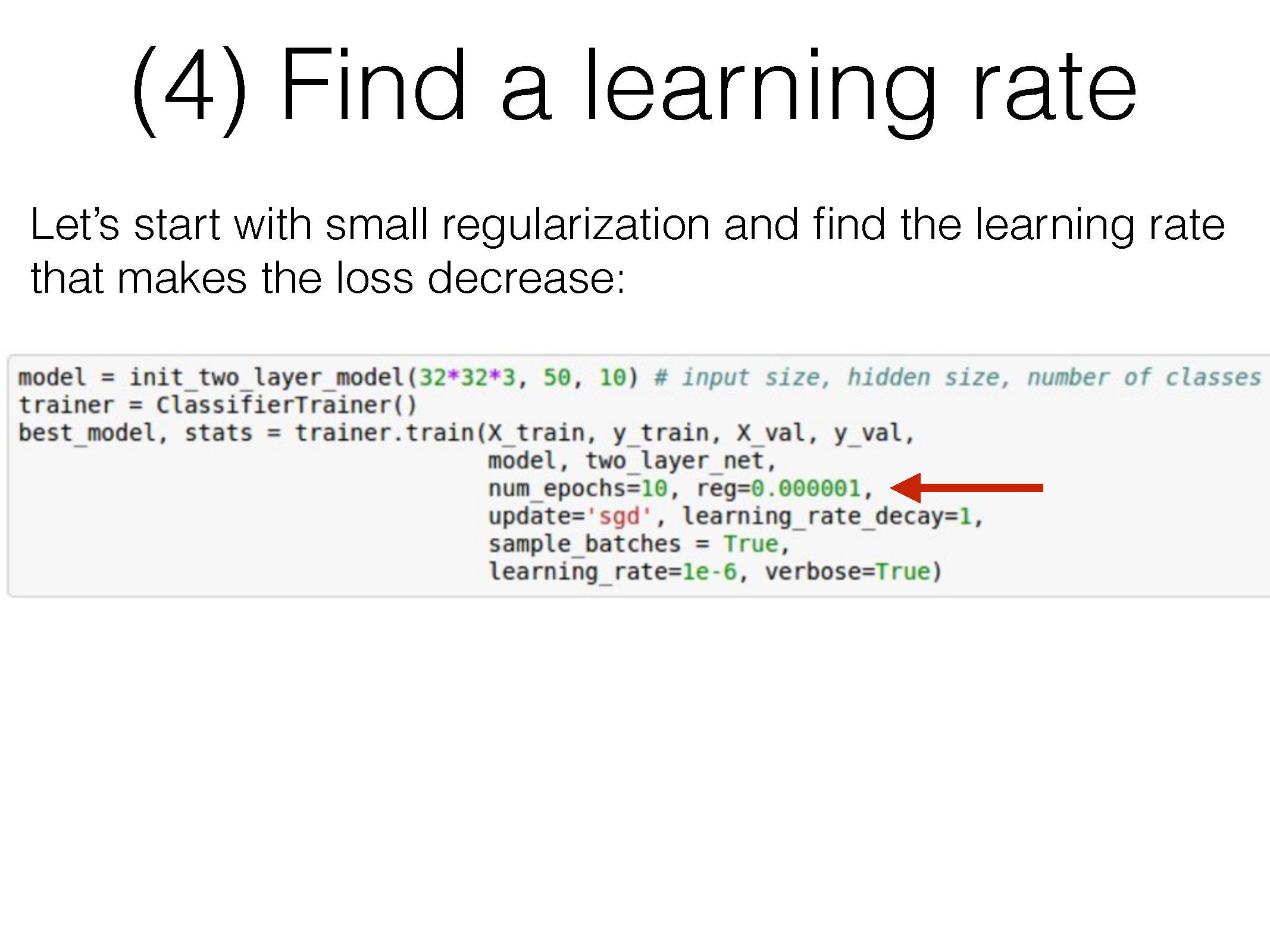 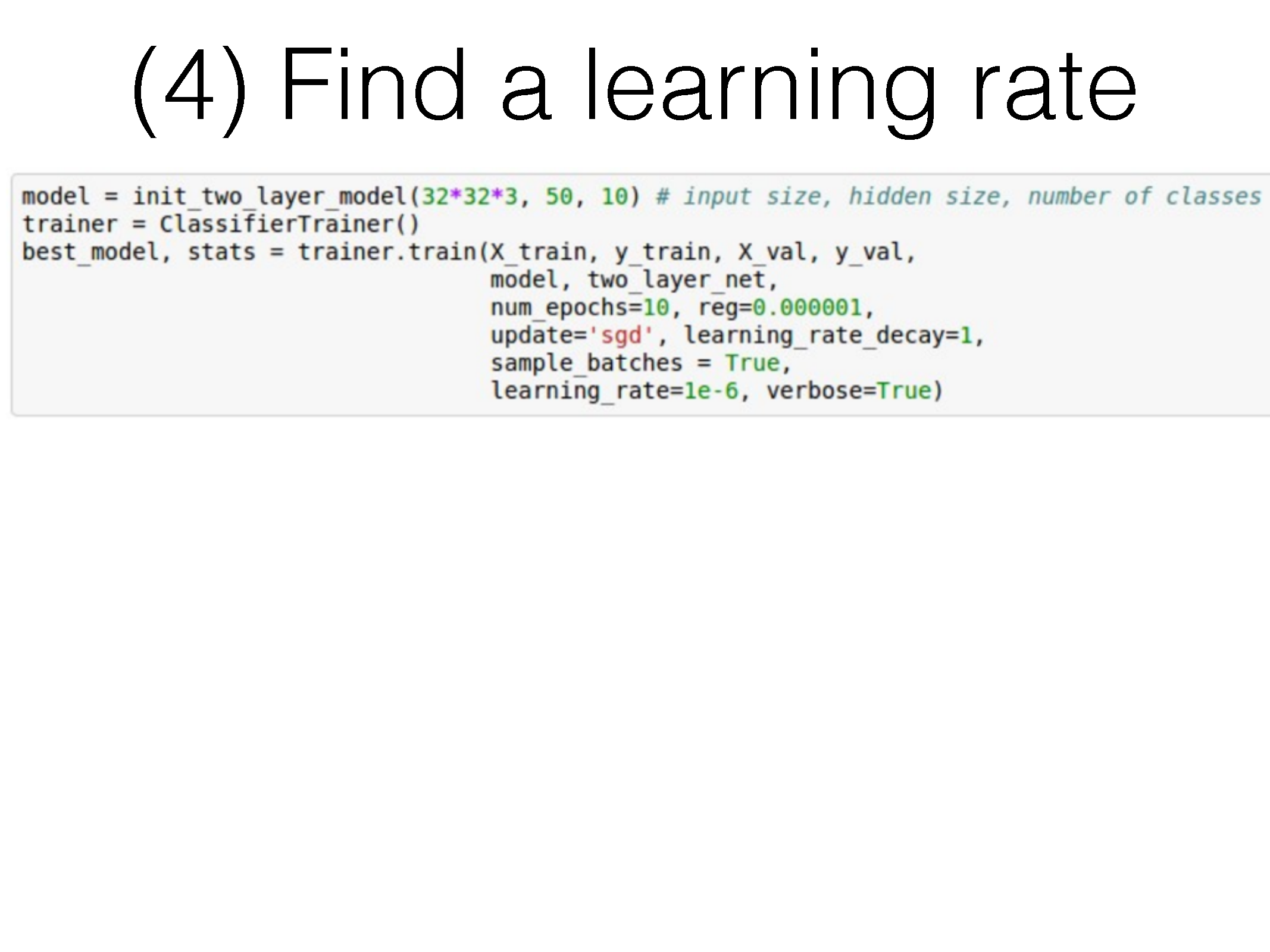 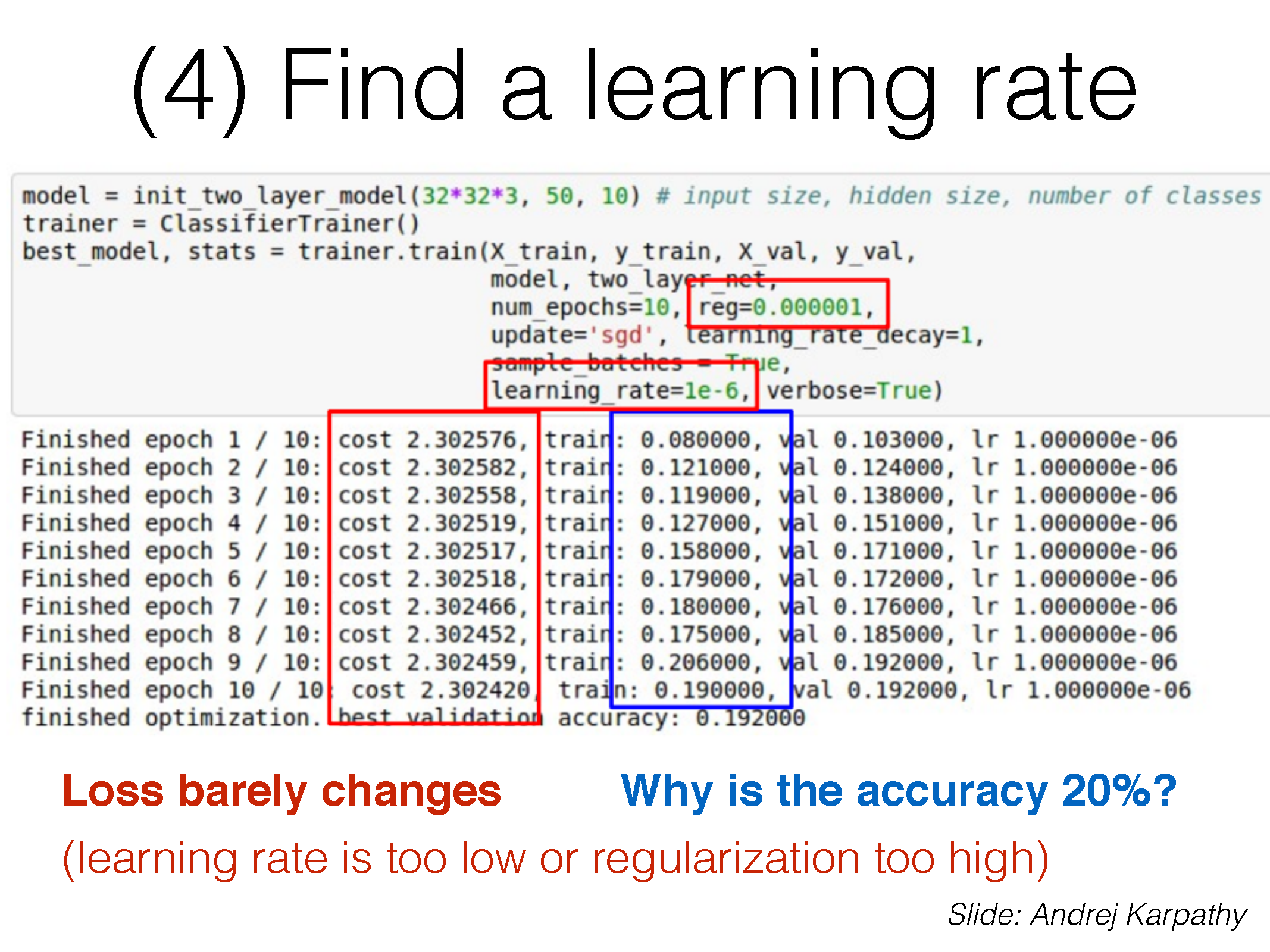 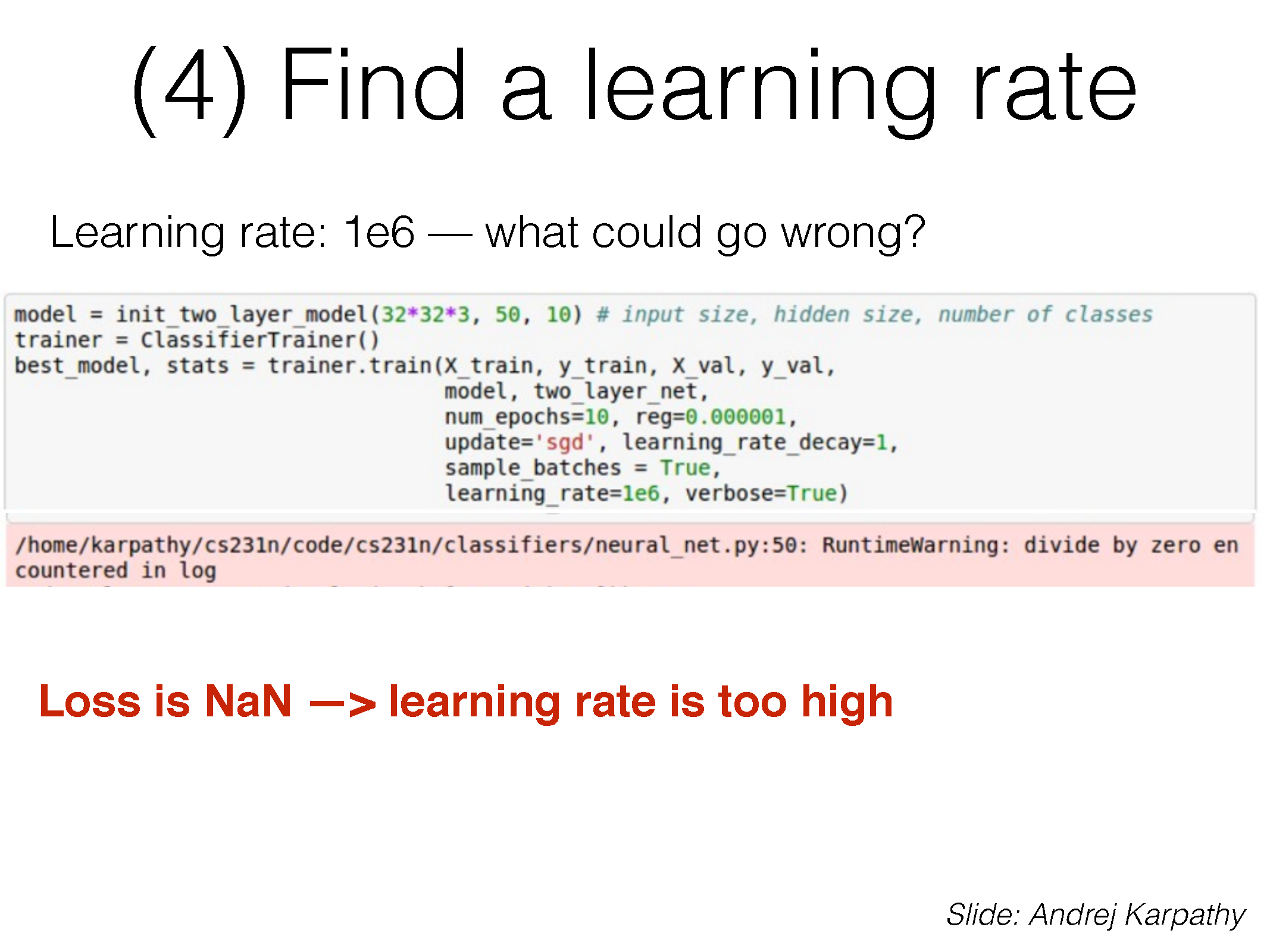 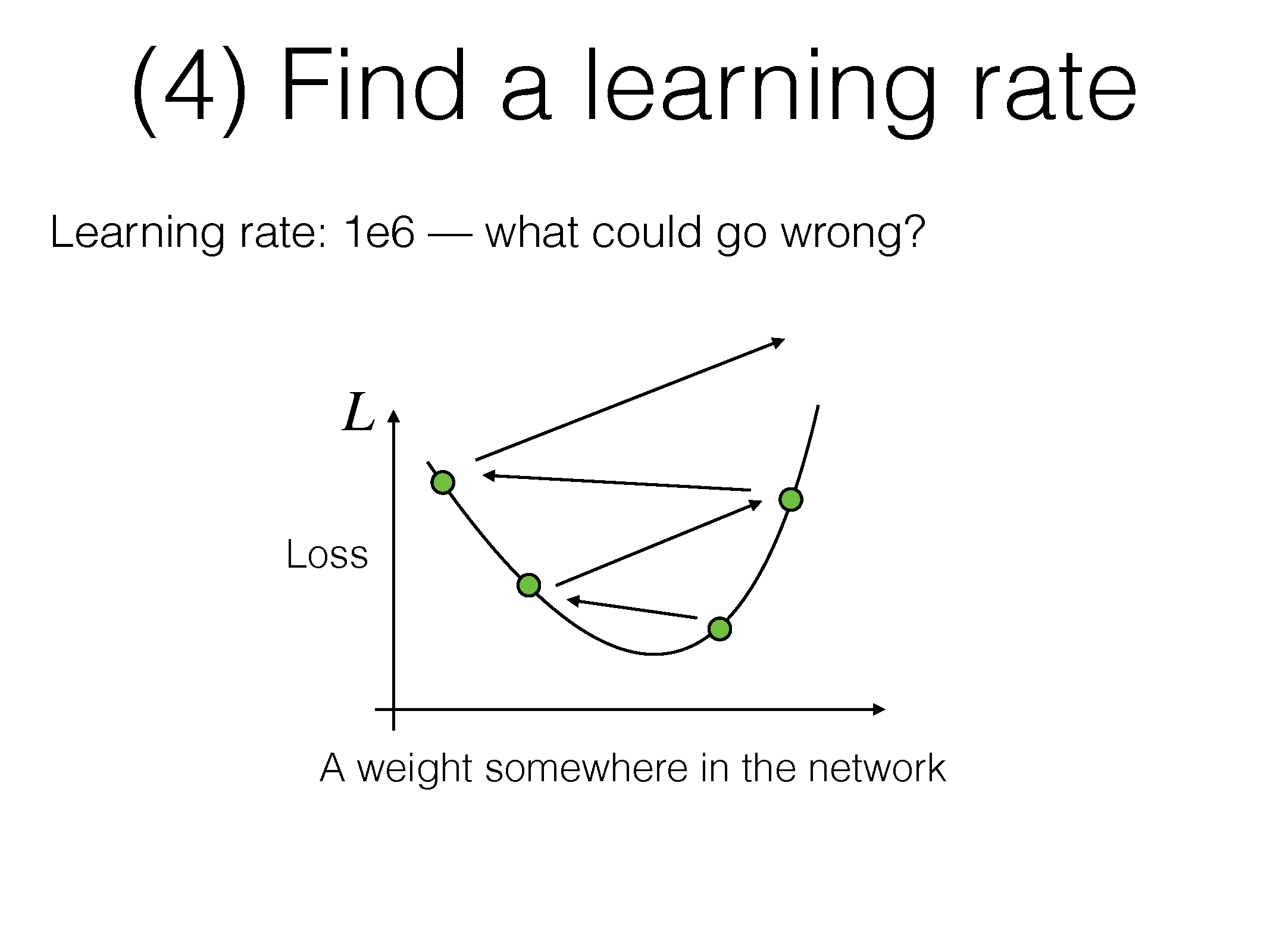 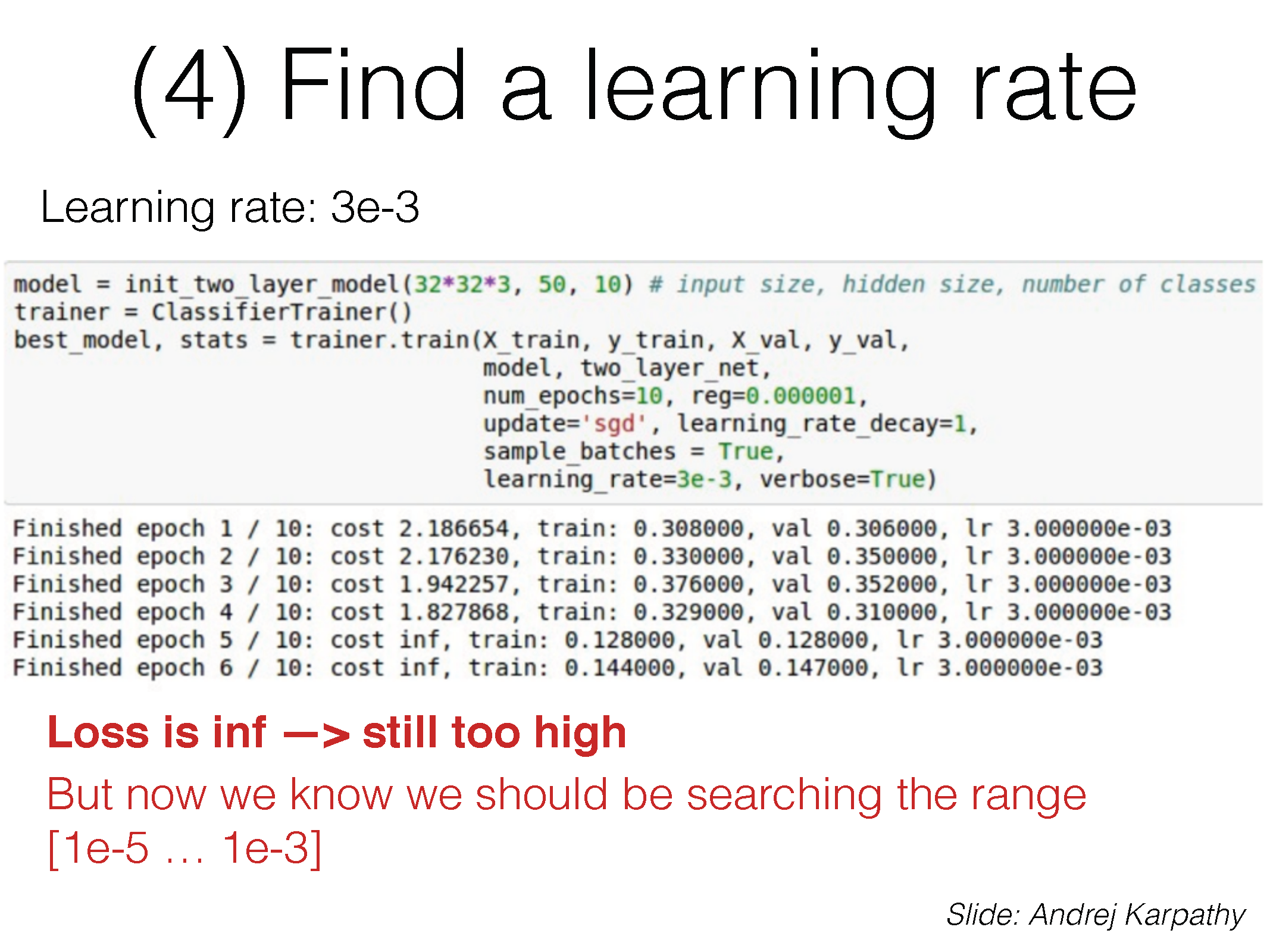 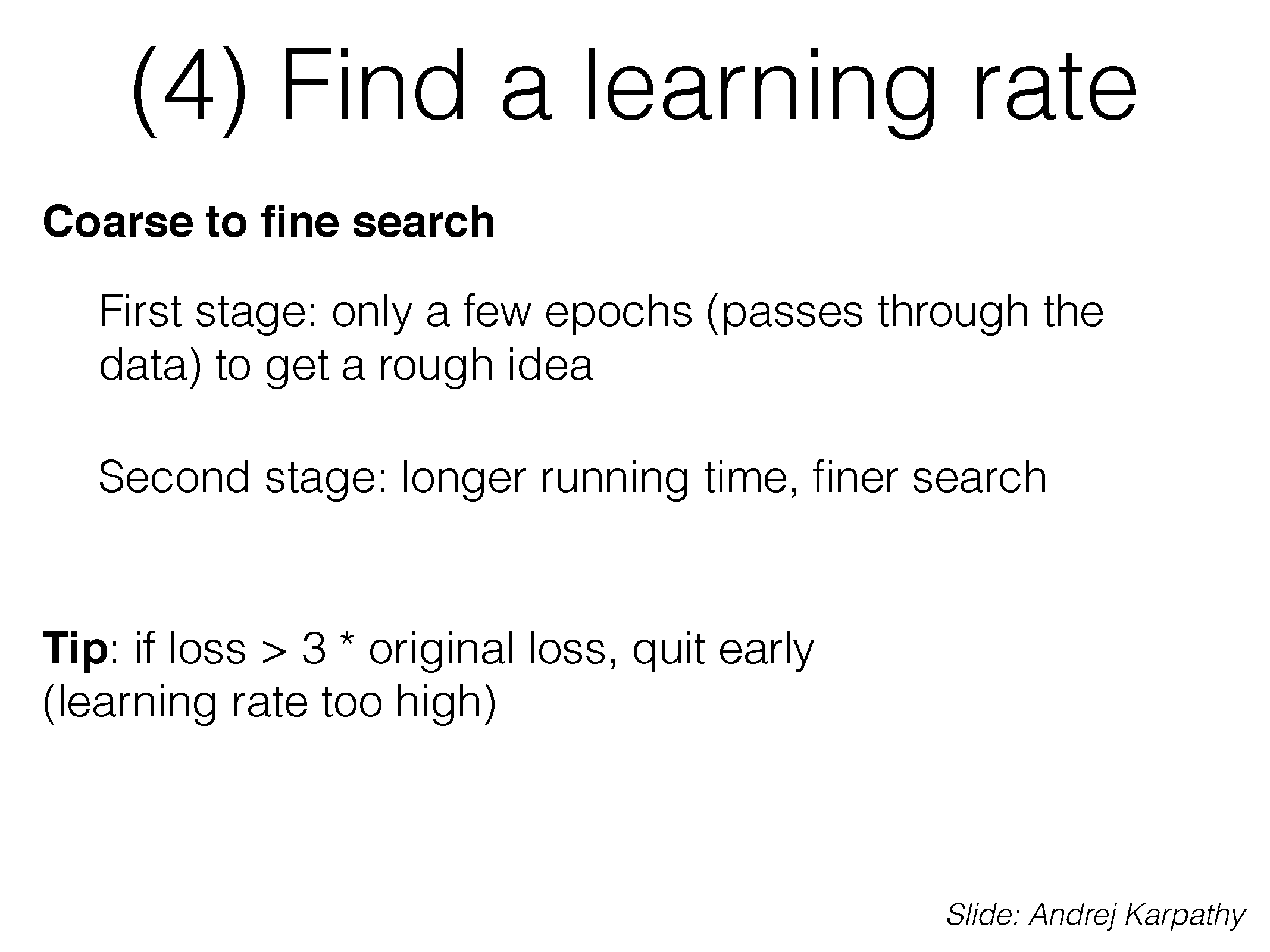 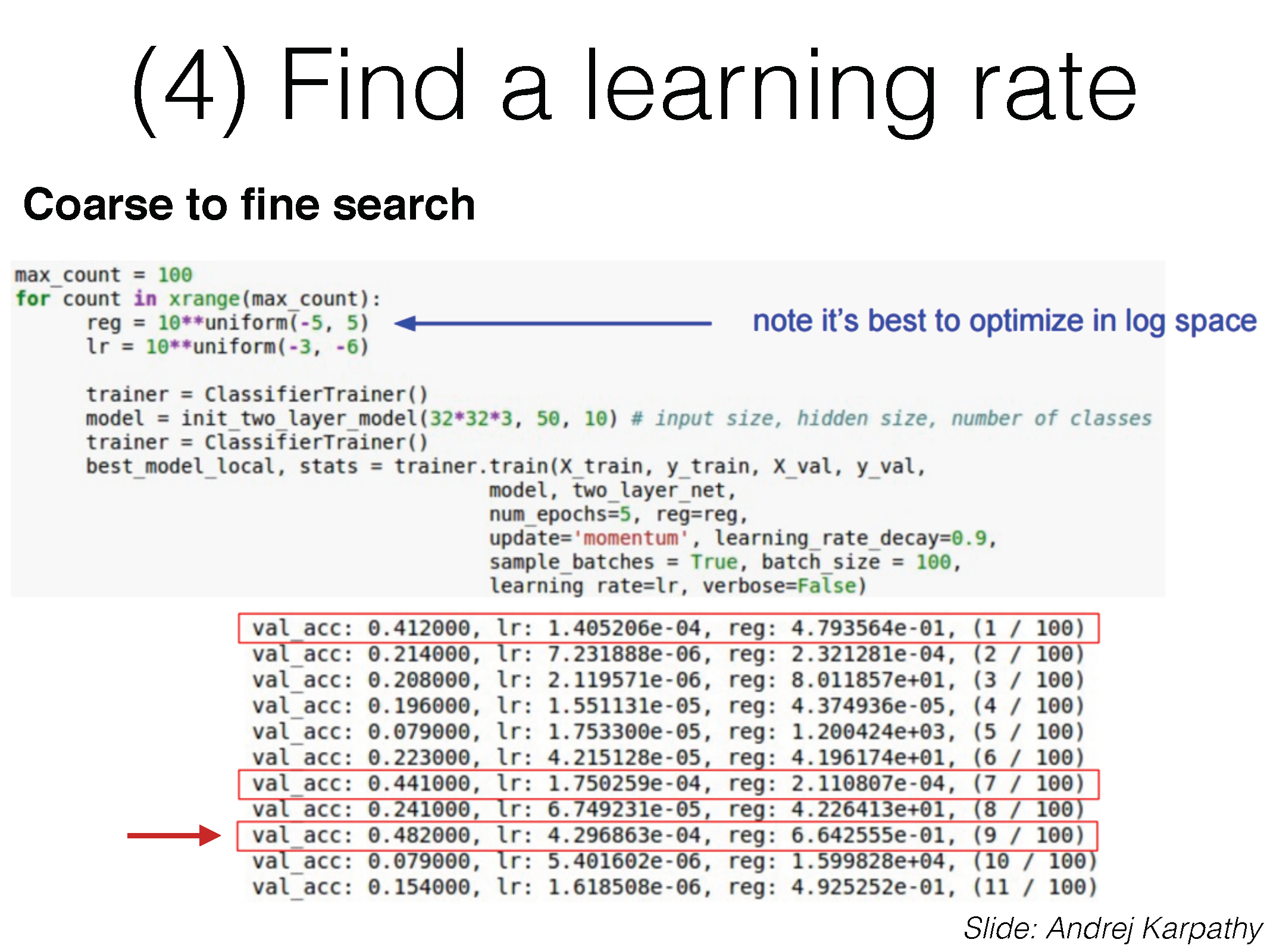 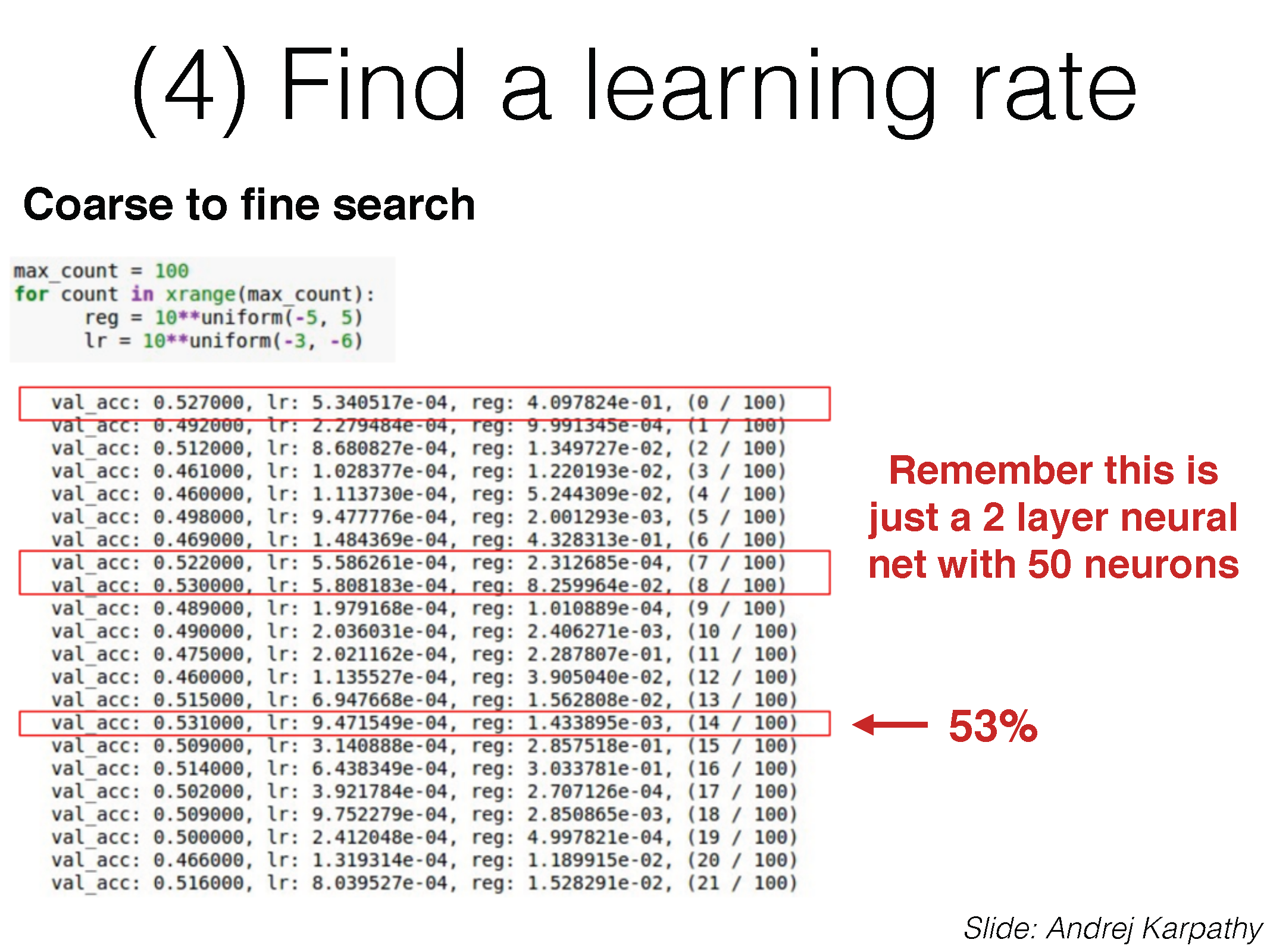 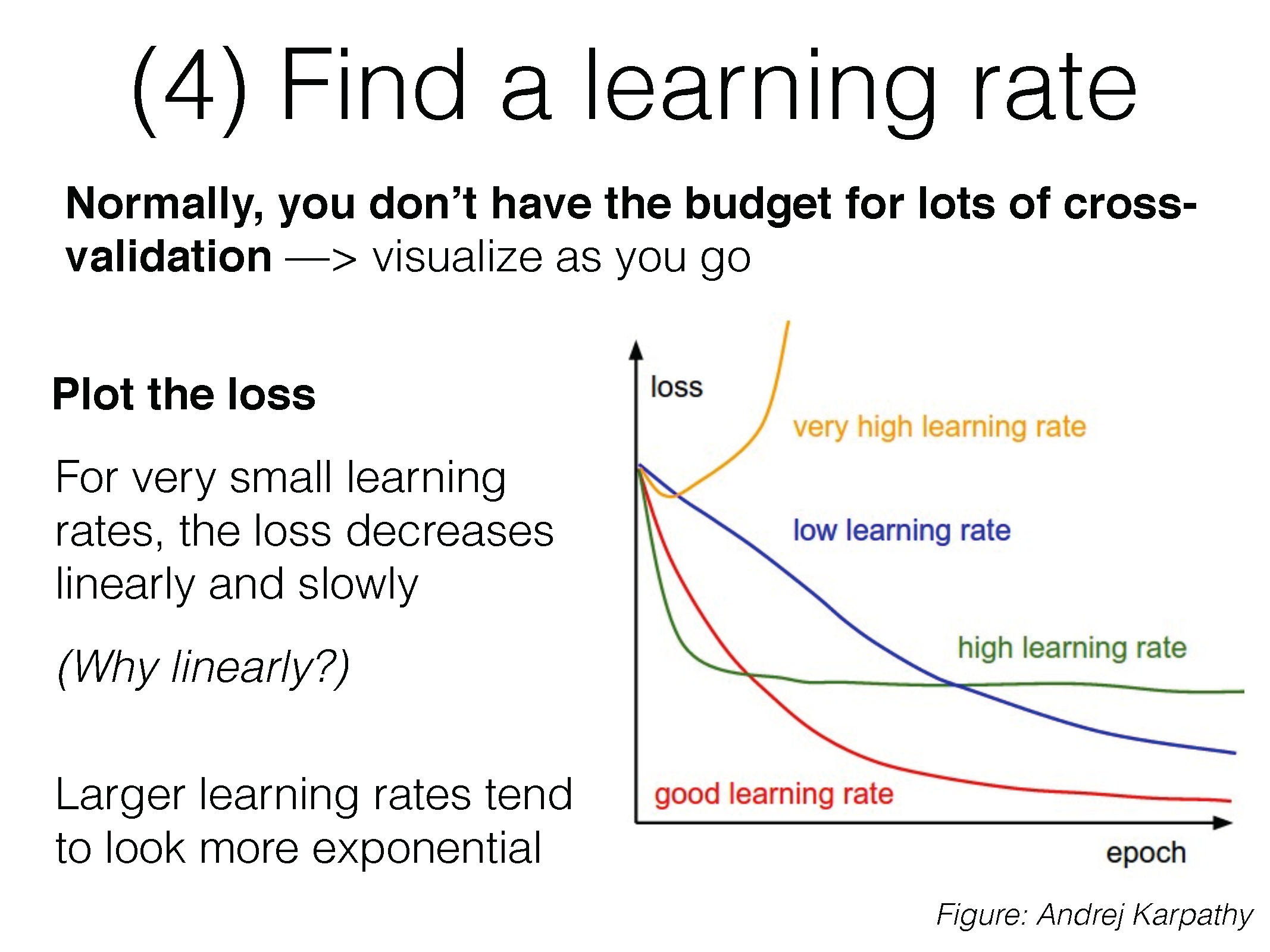 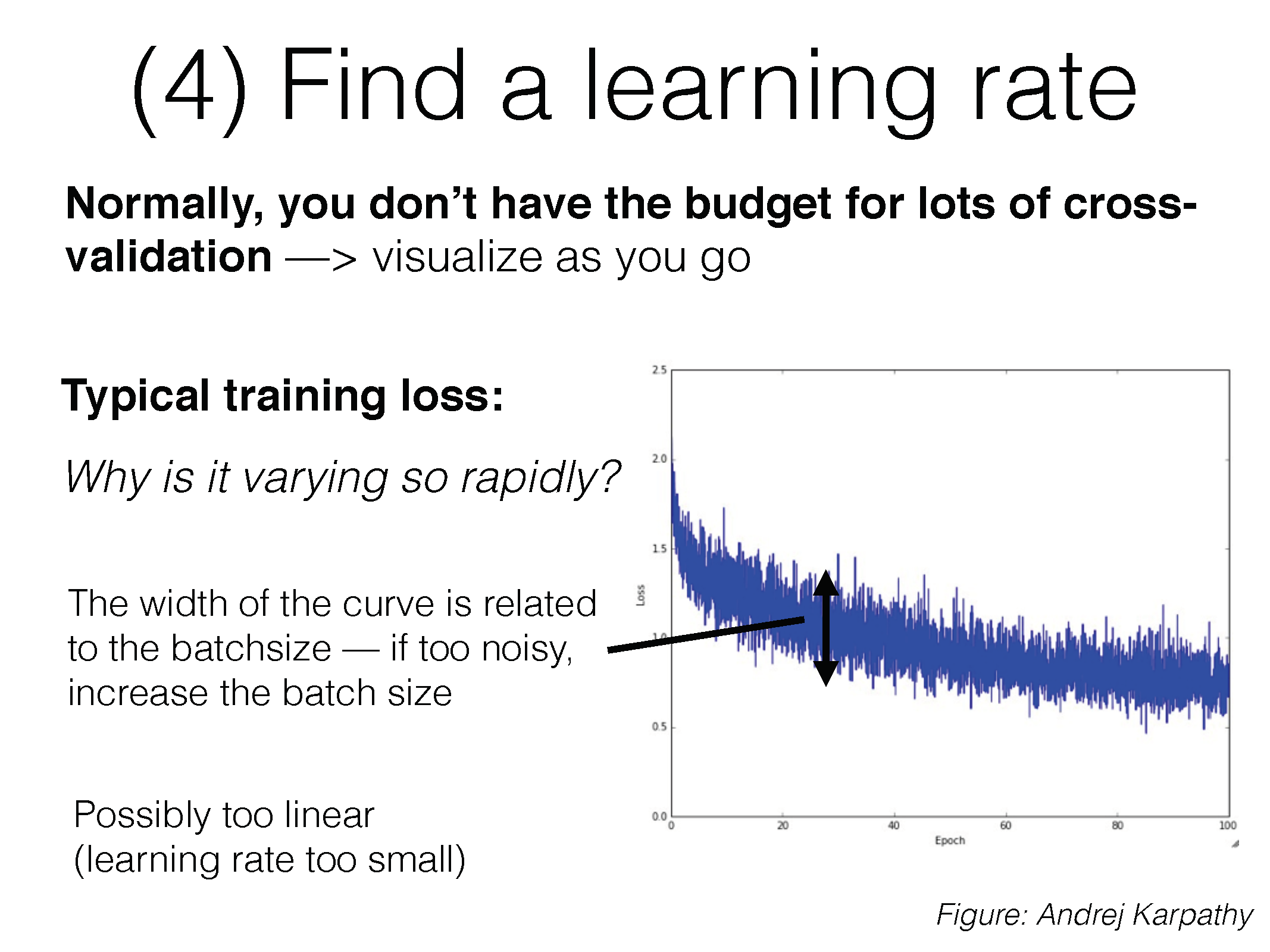 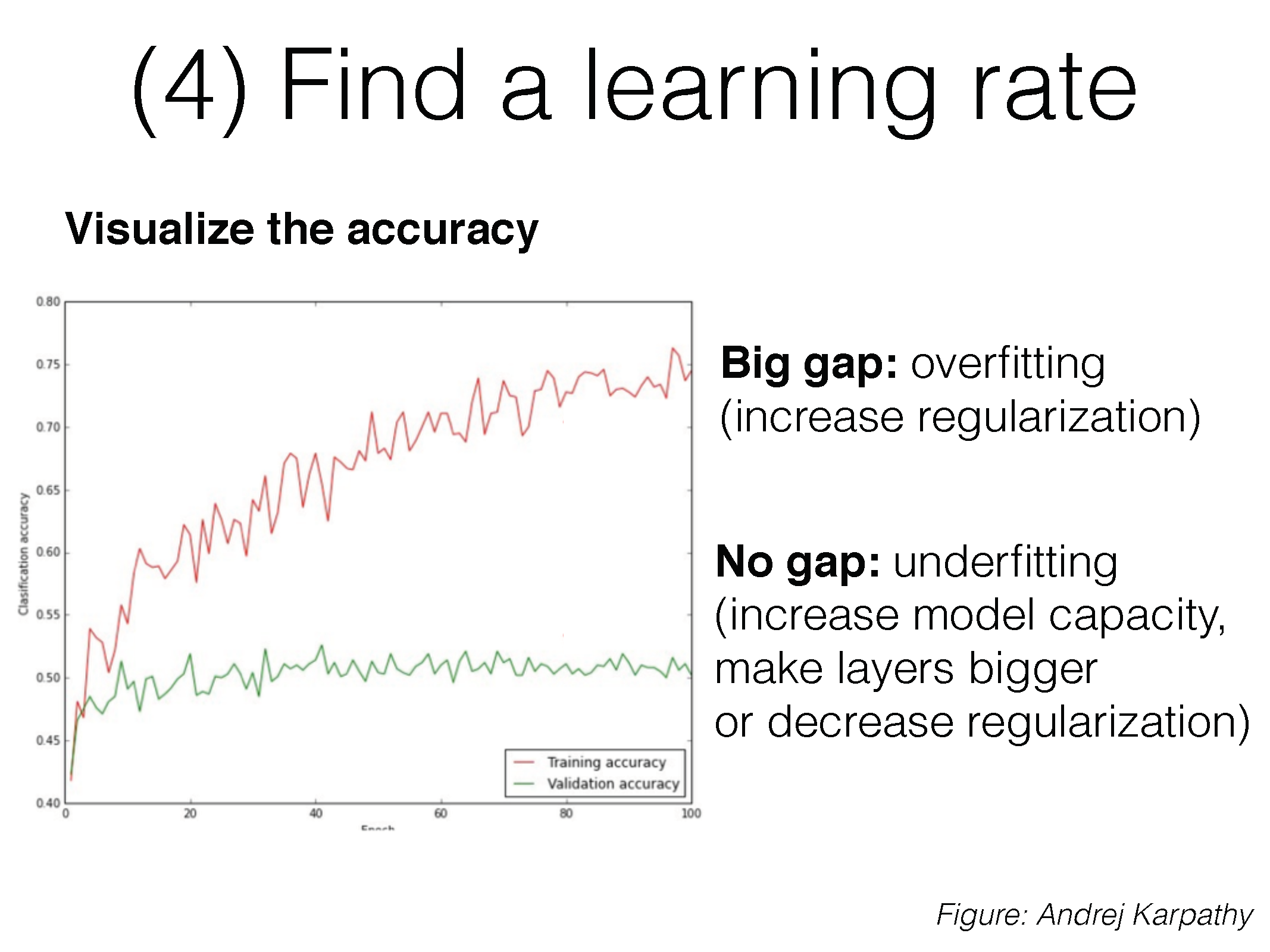 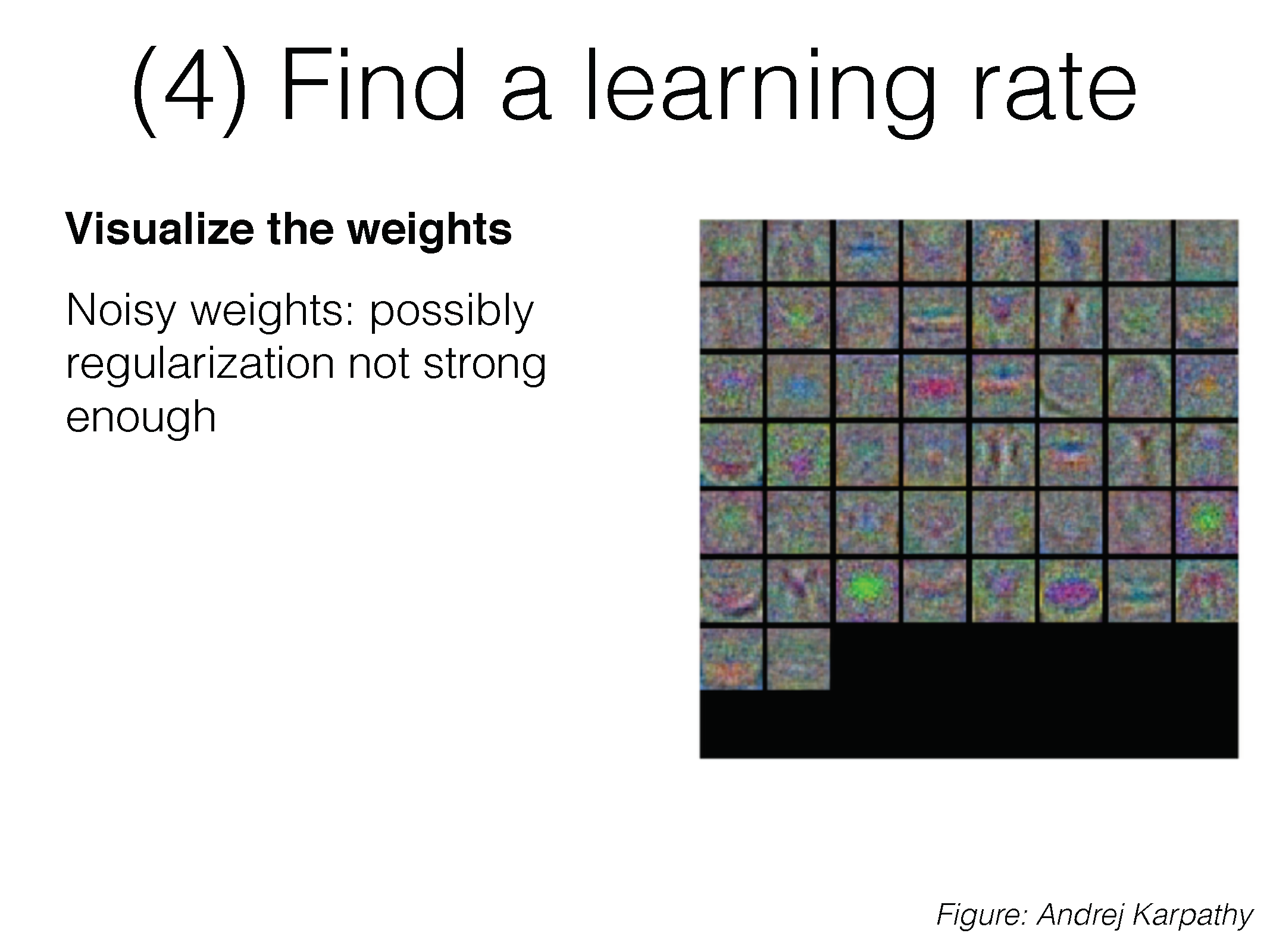 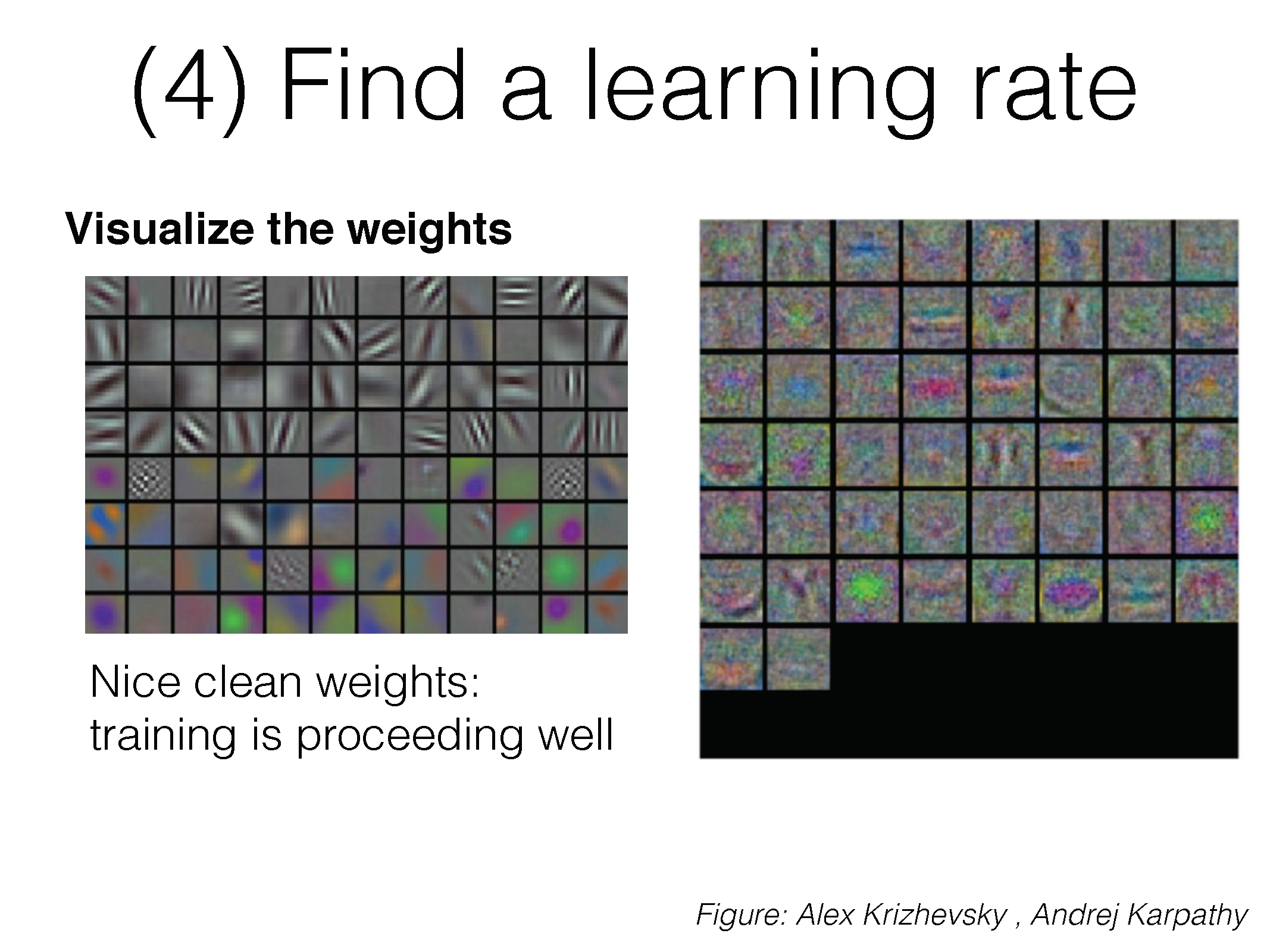 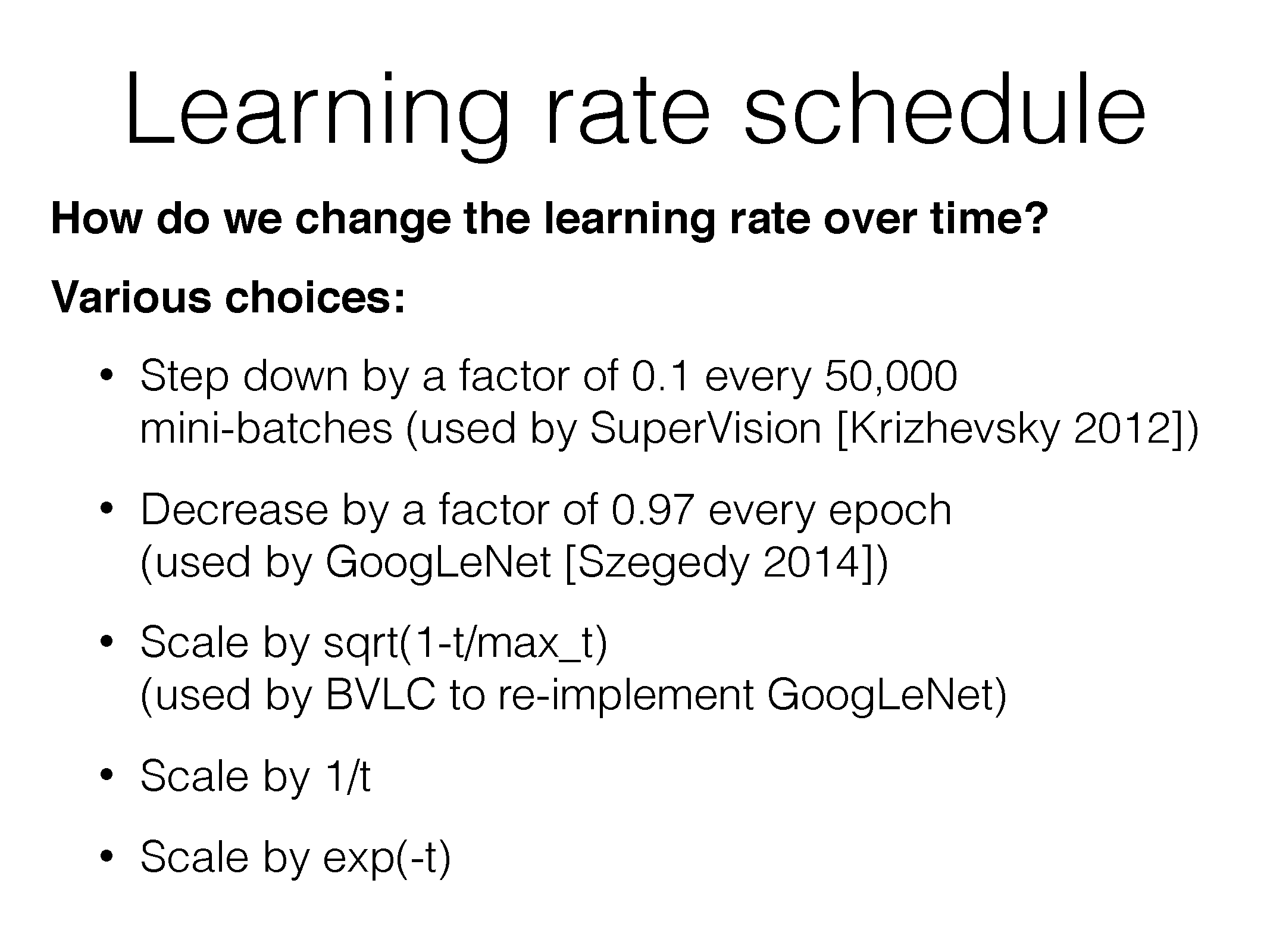 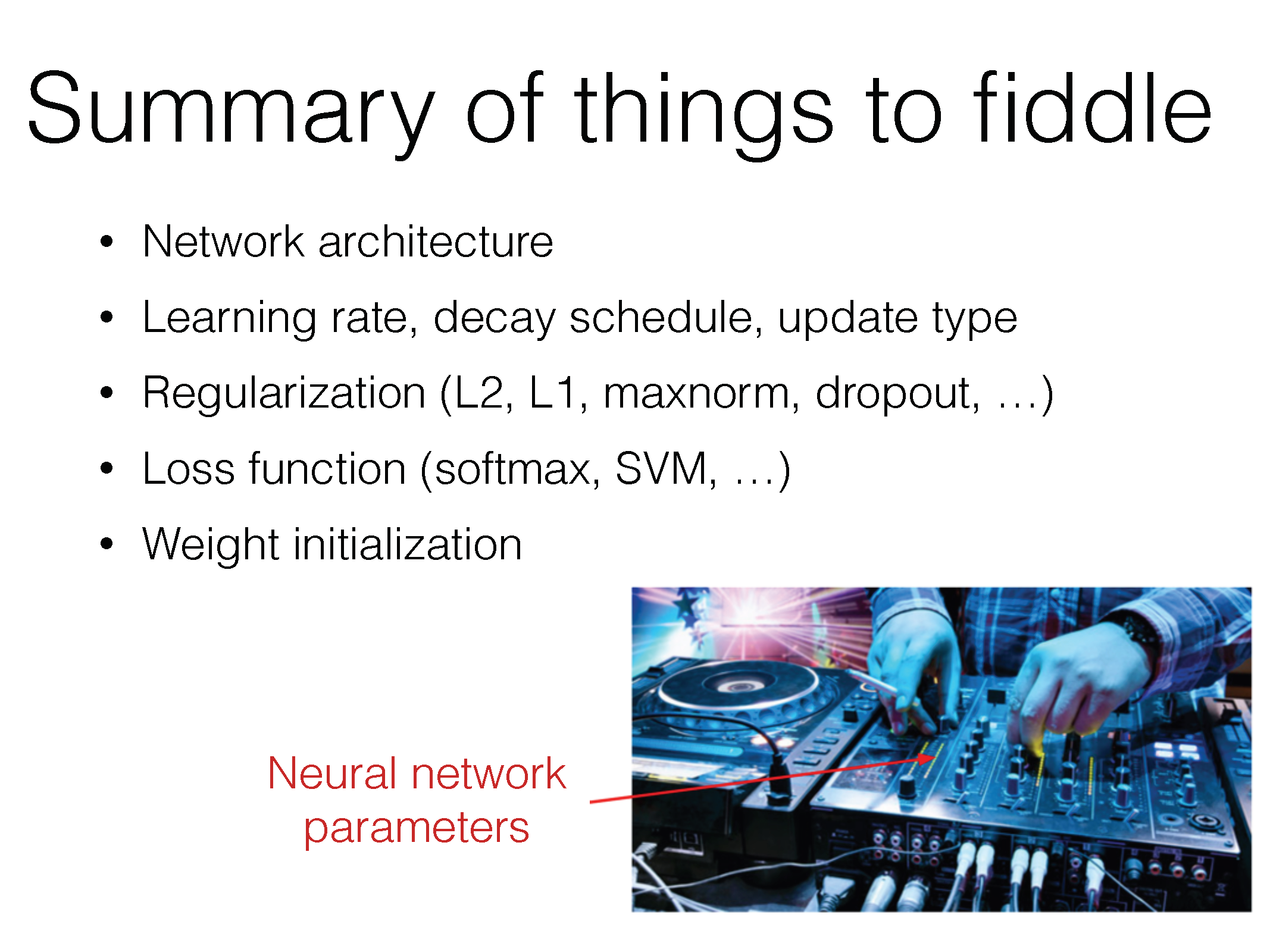 Questions?
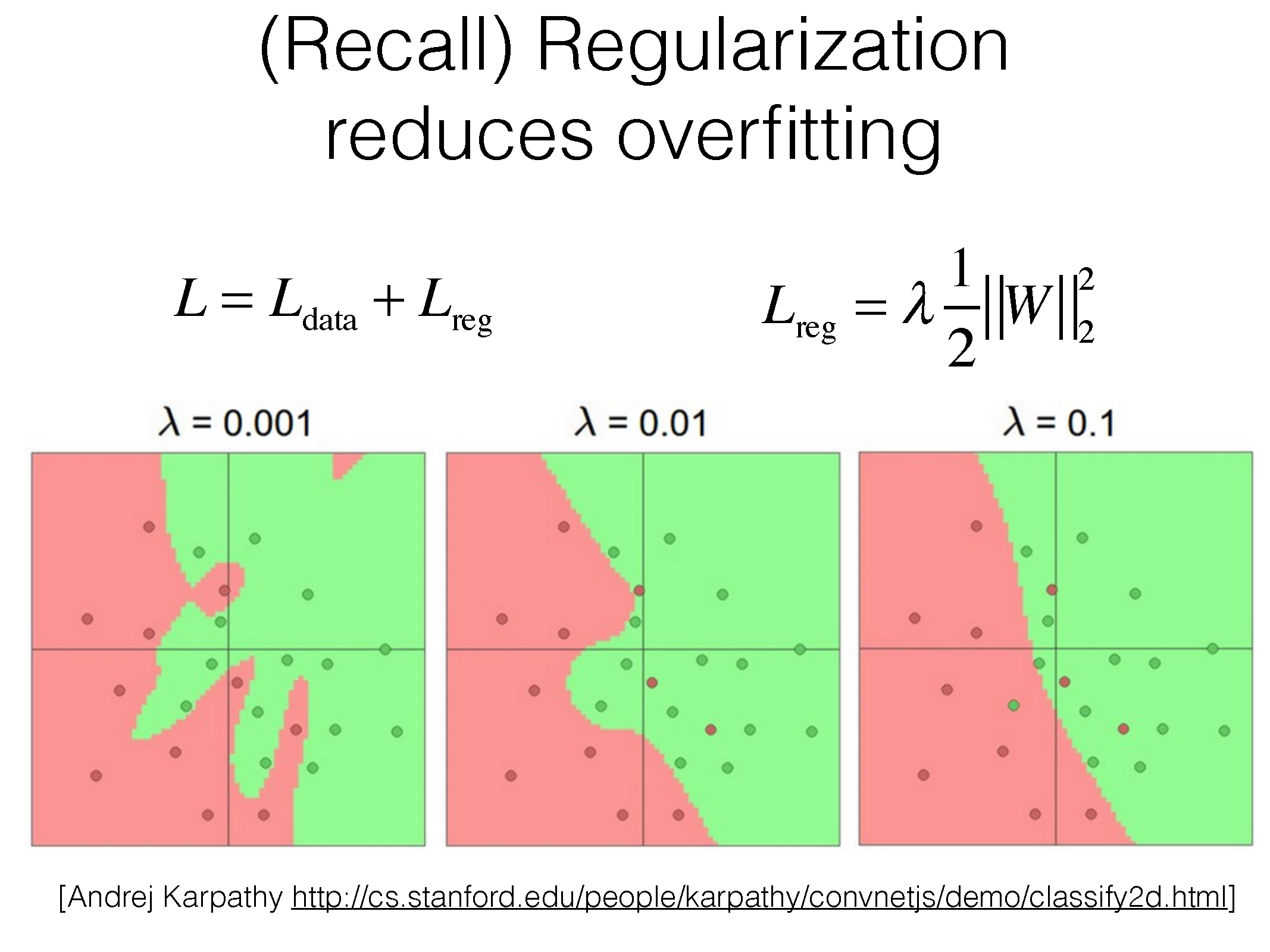 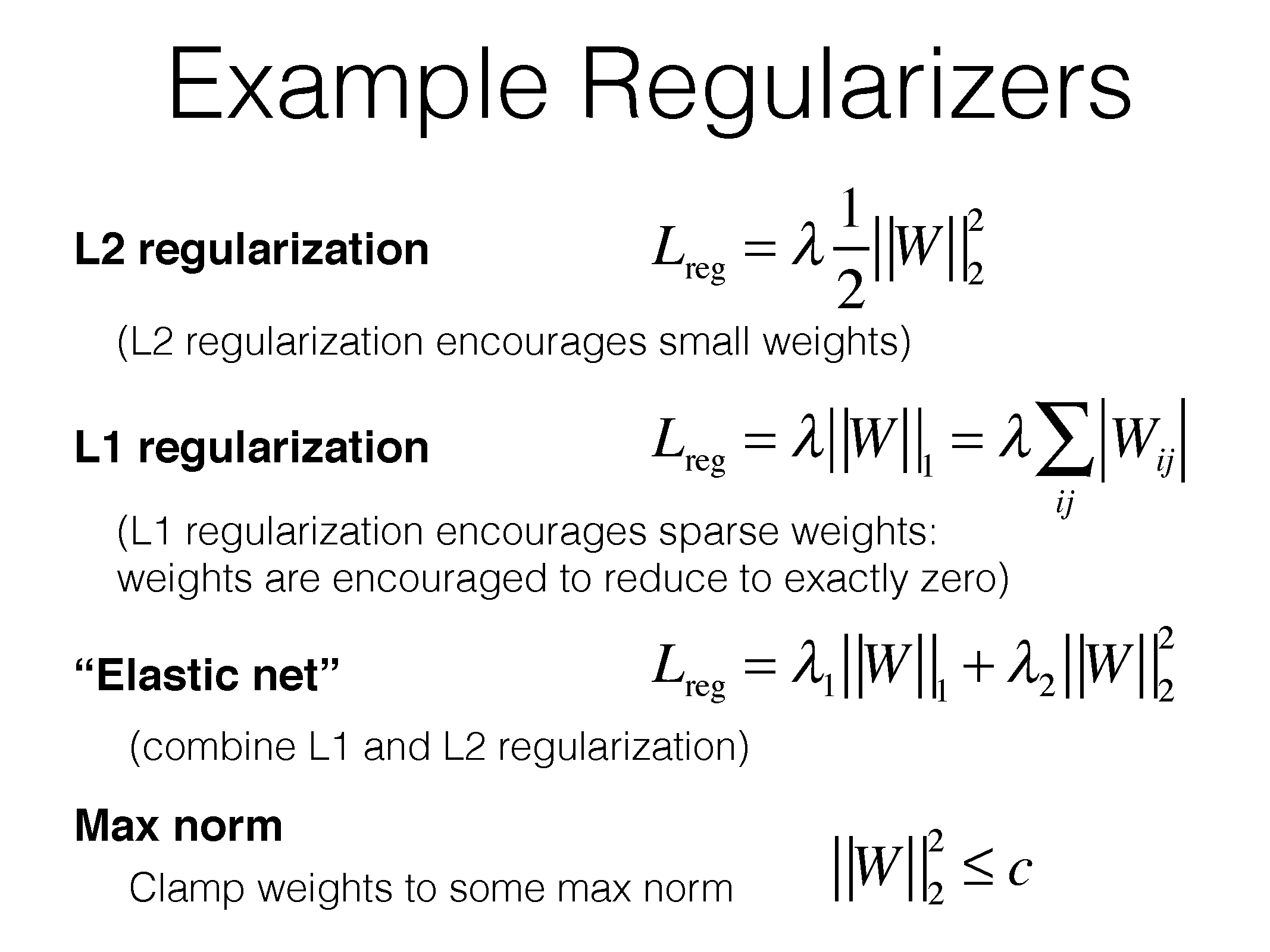 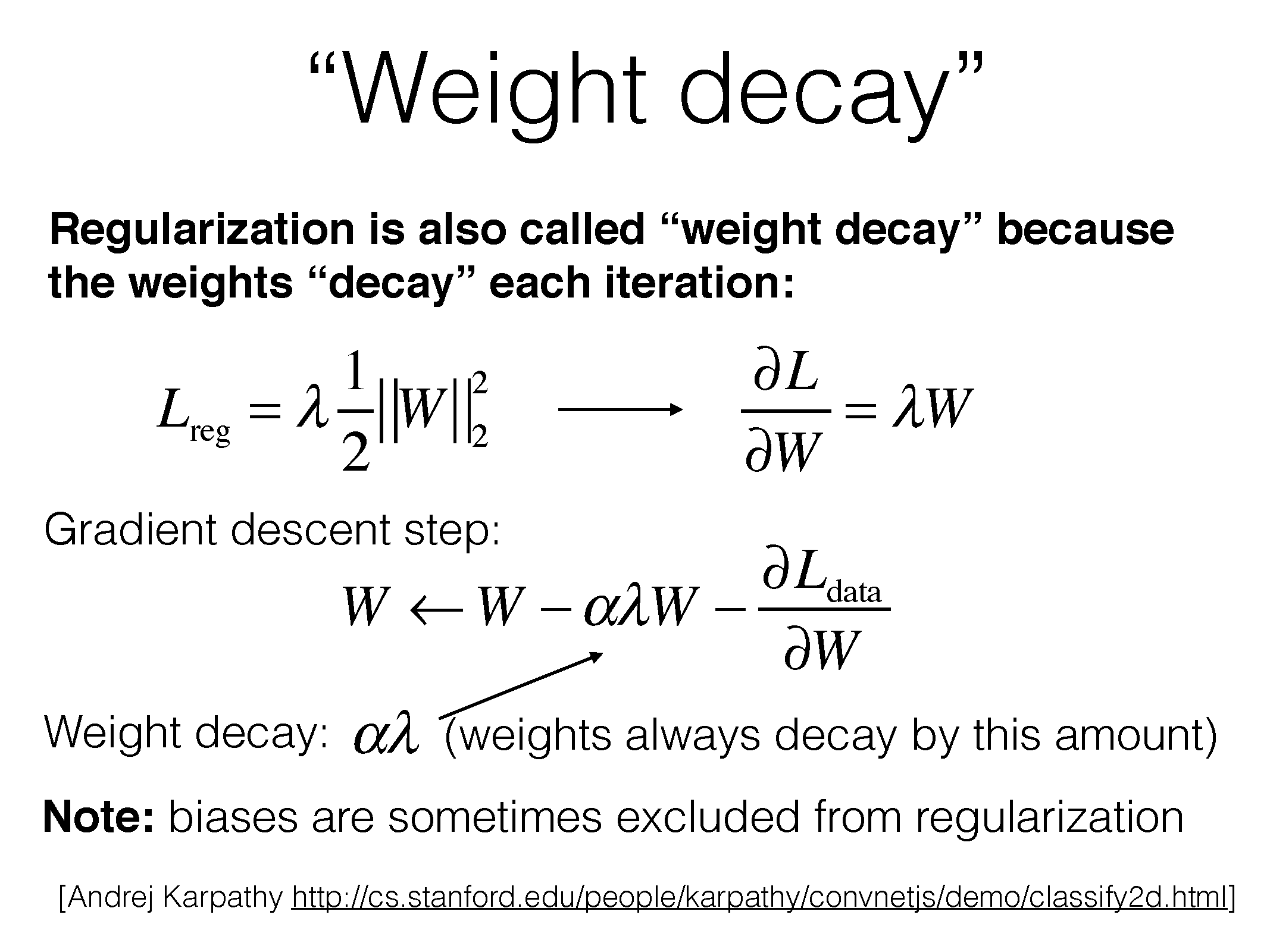 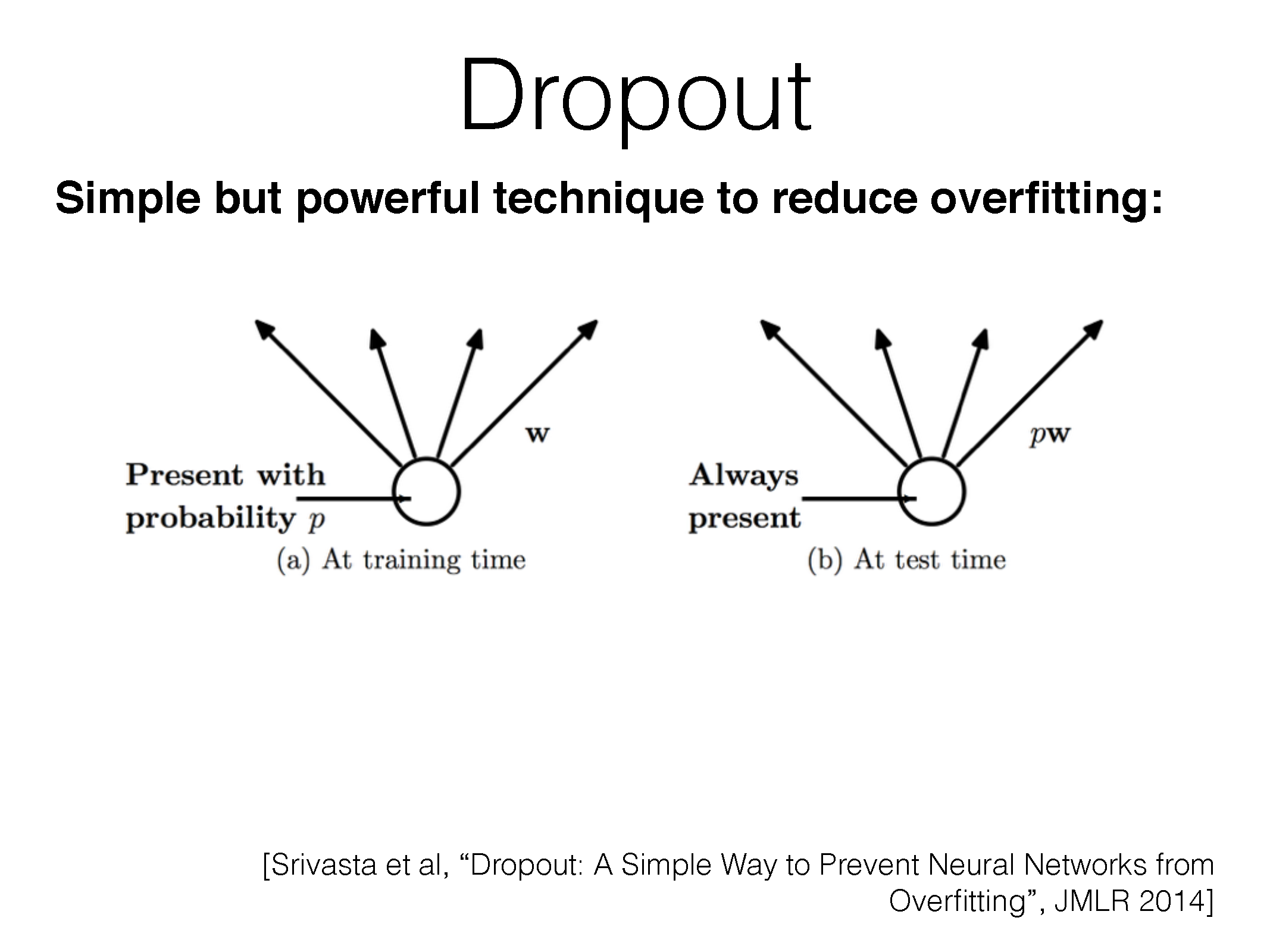 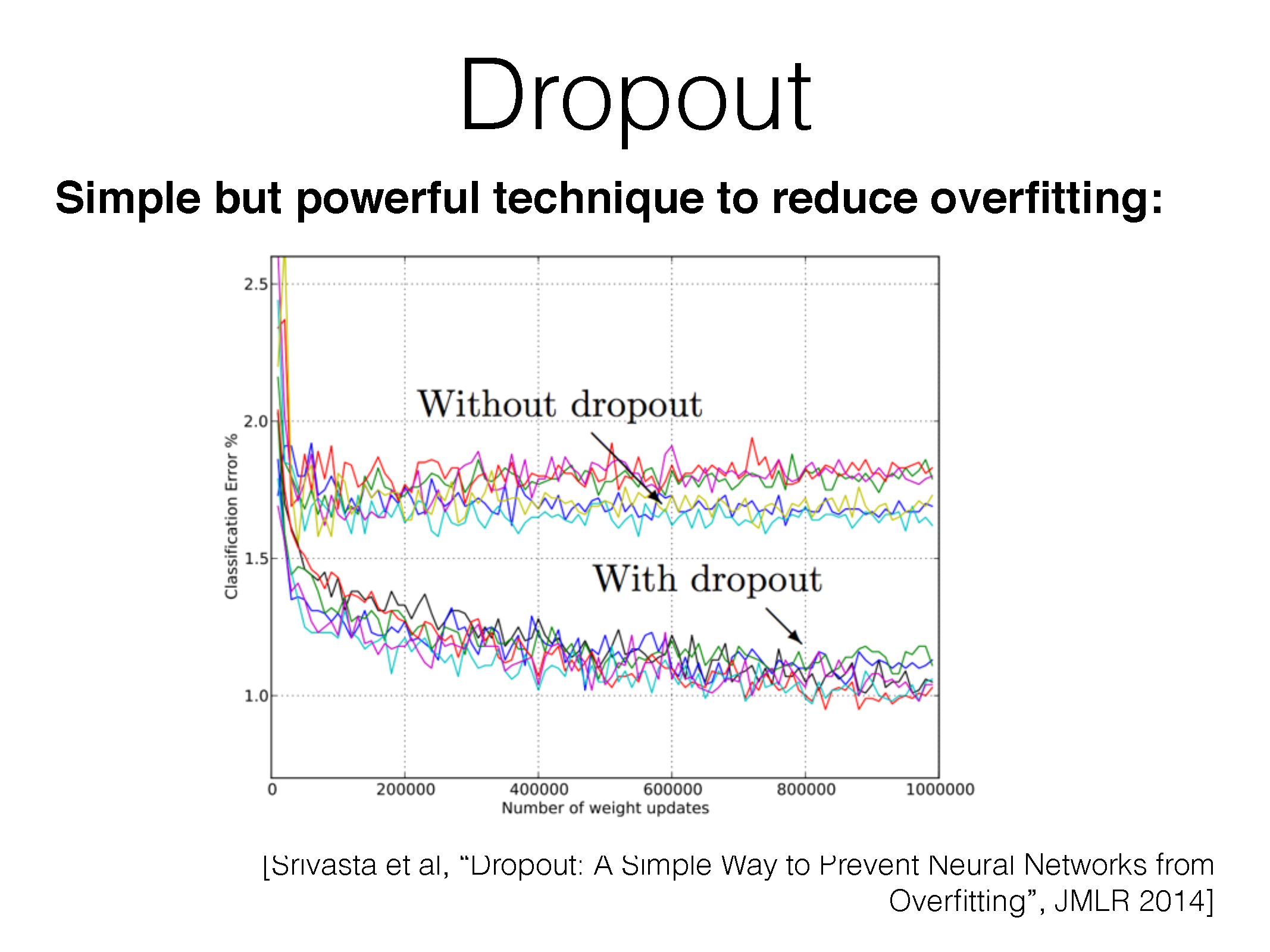 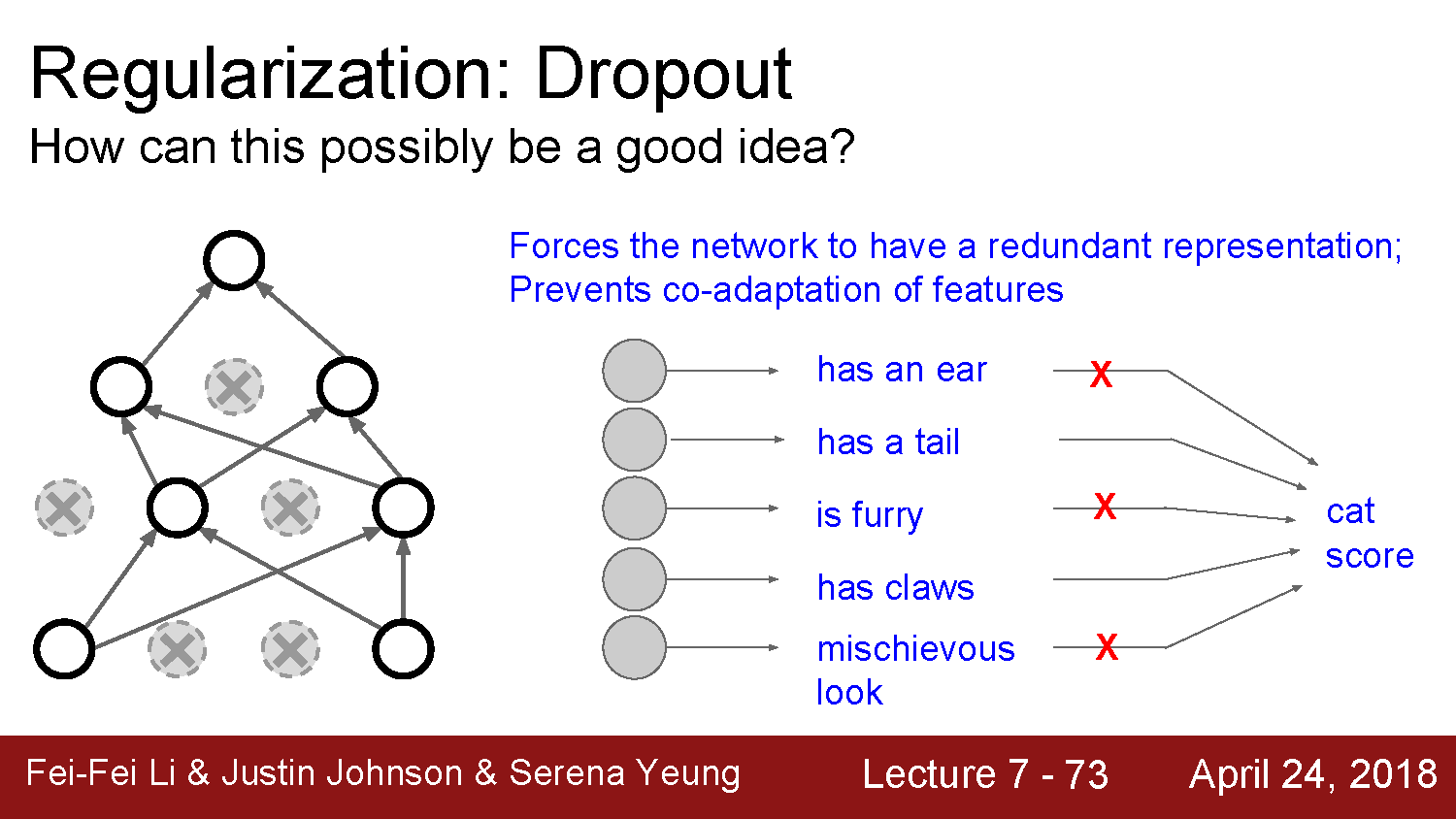 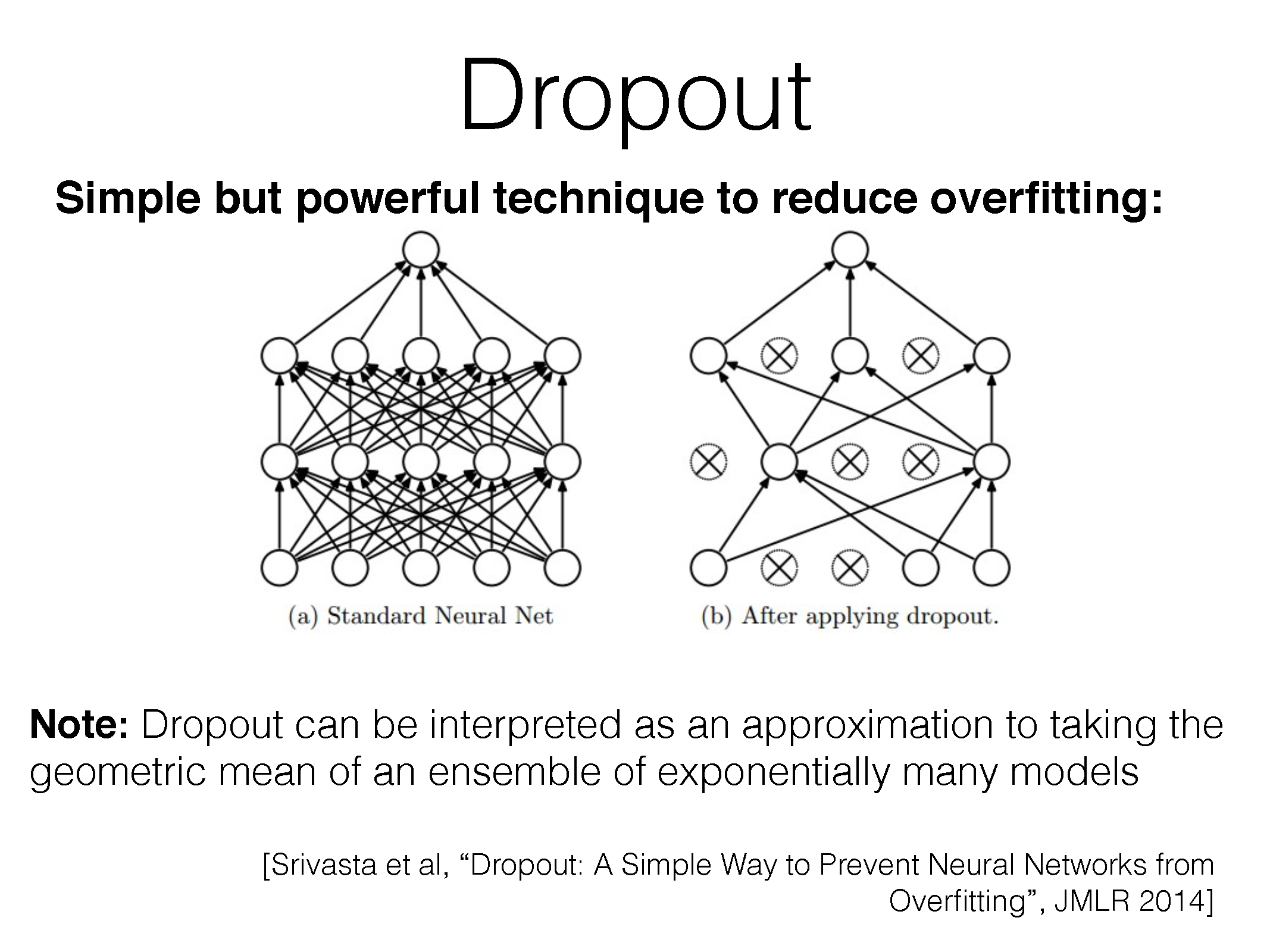 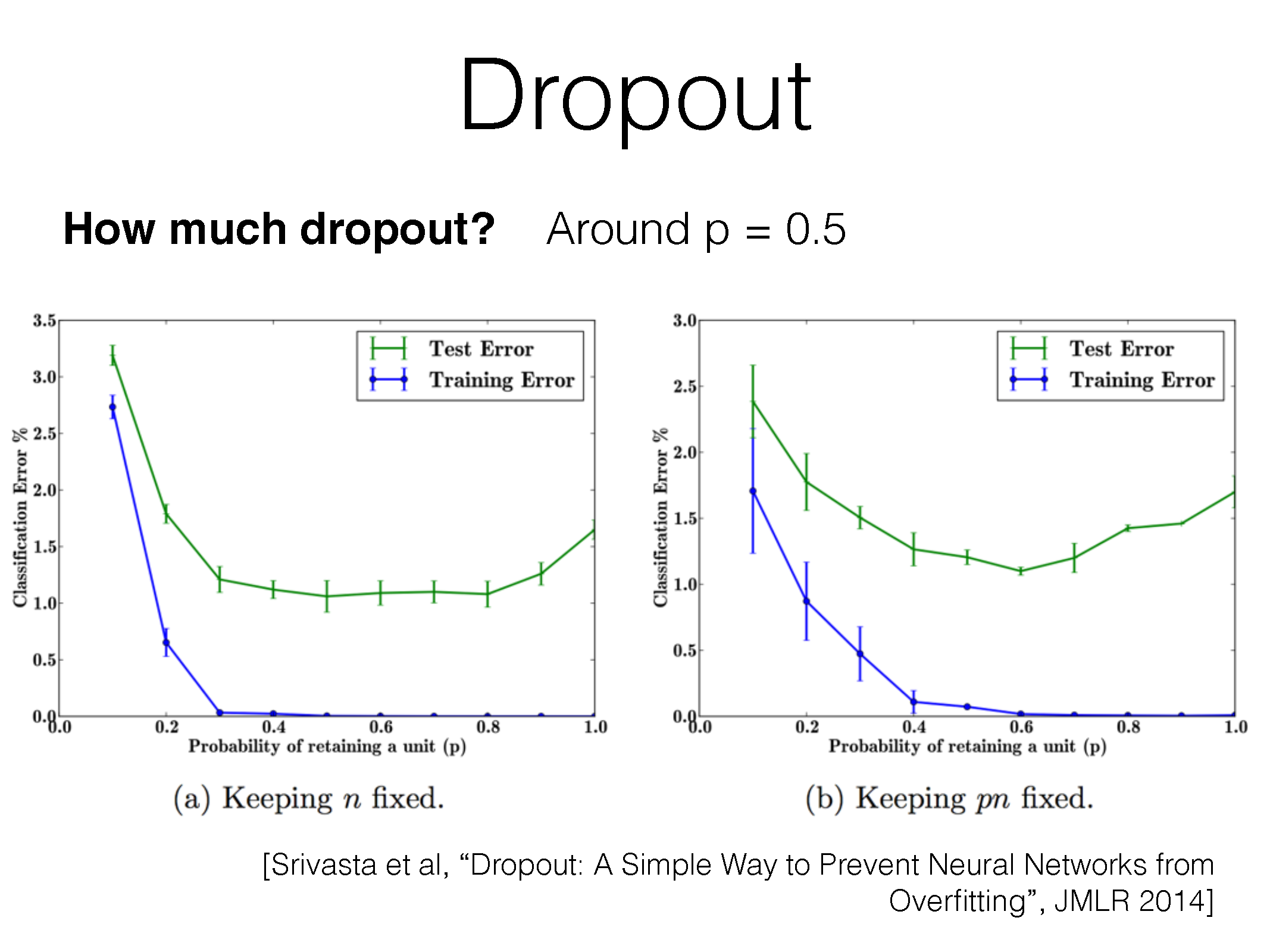 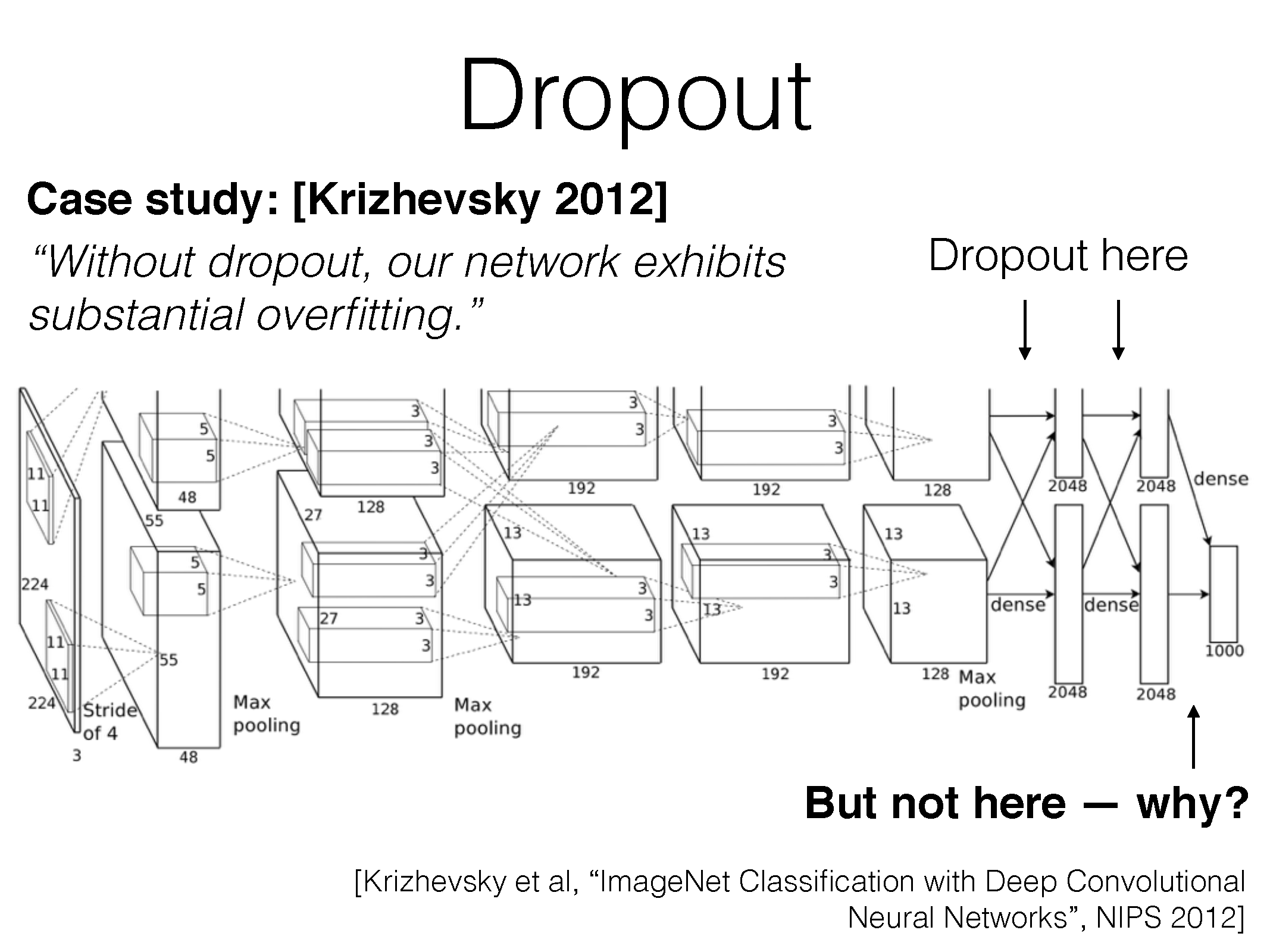 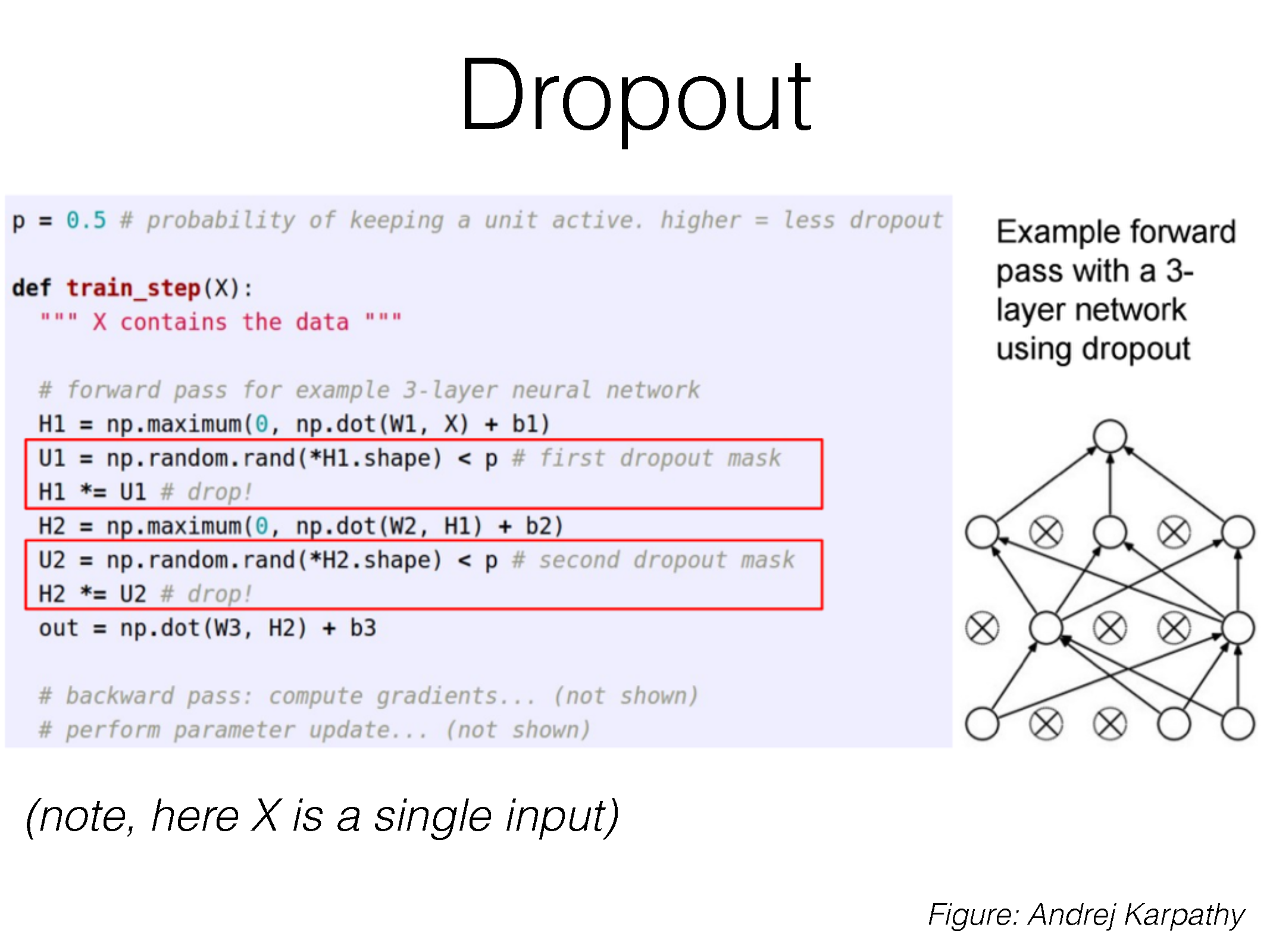 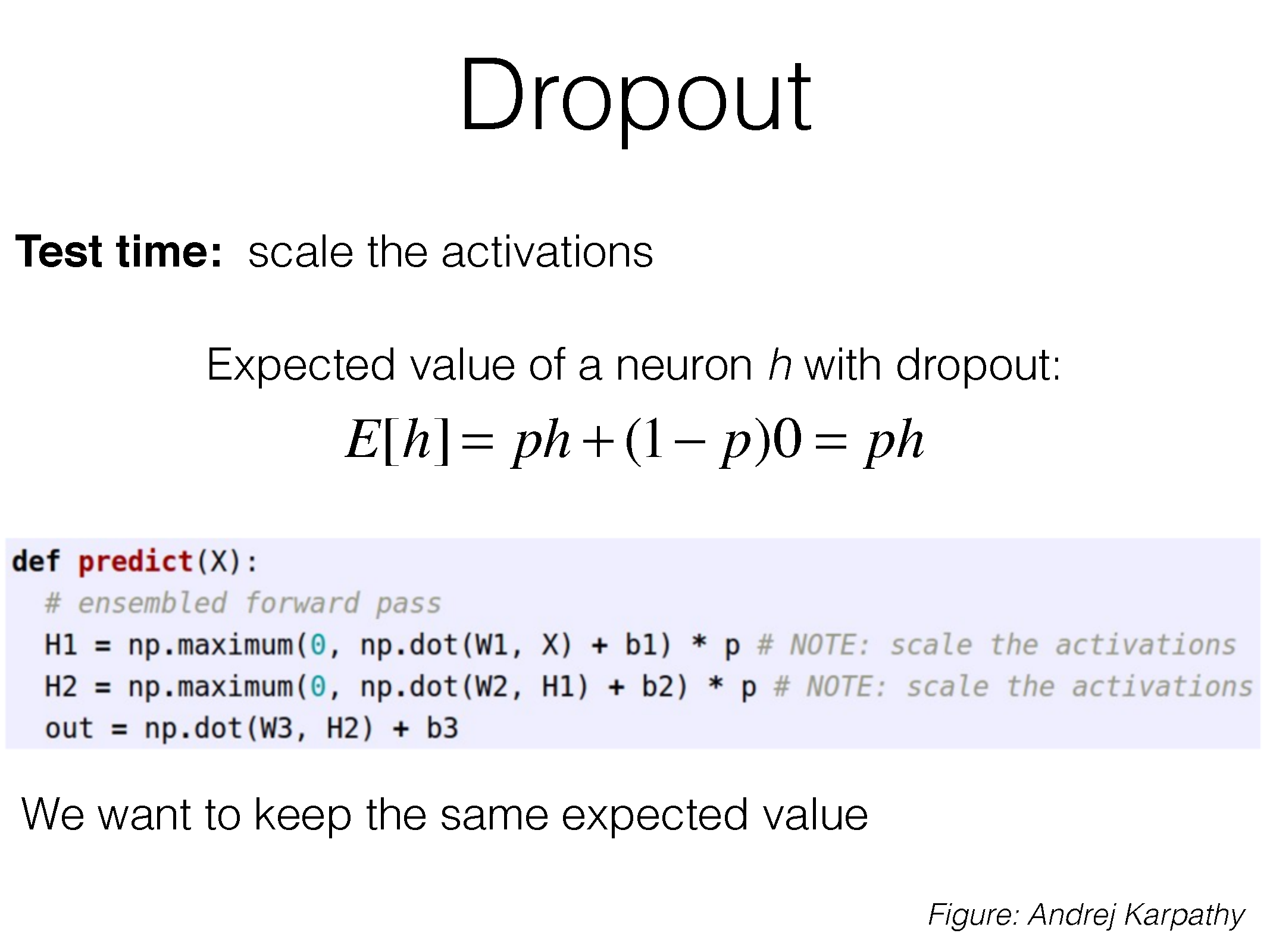 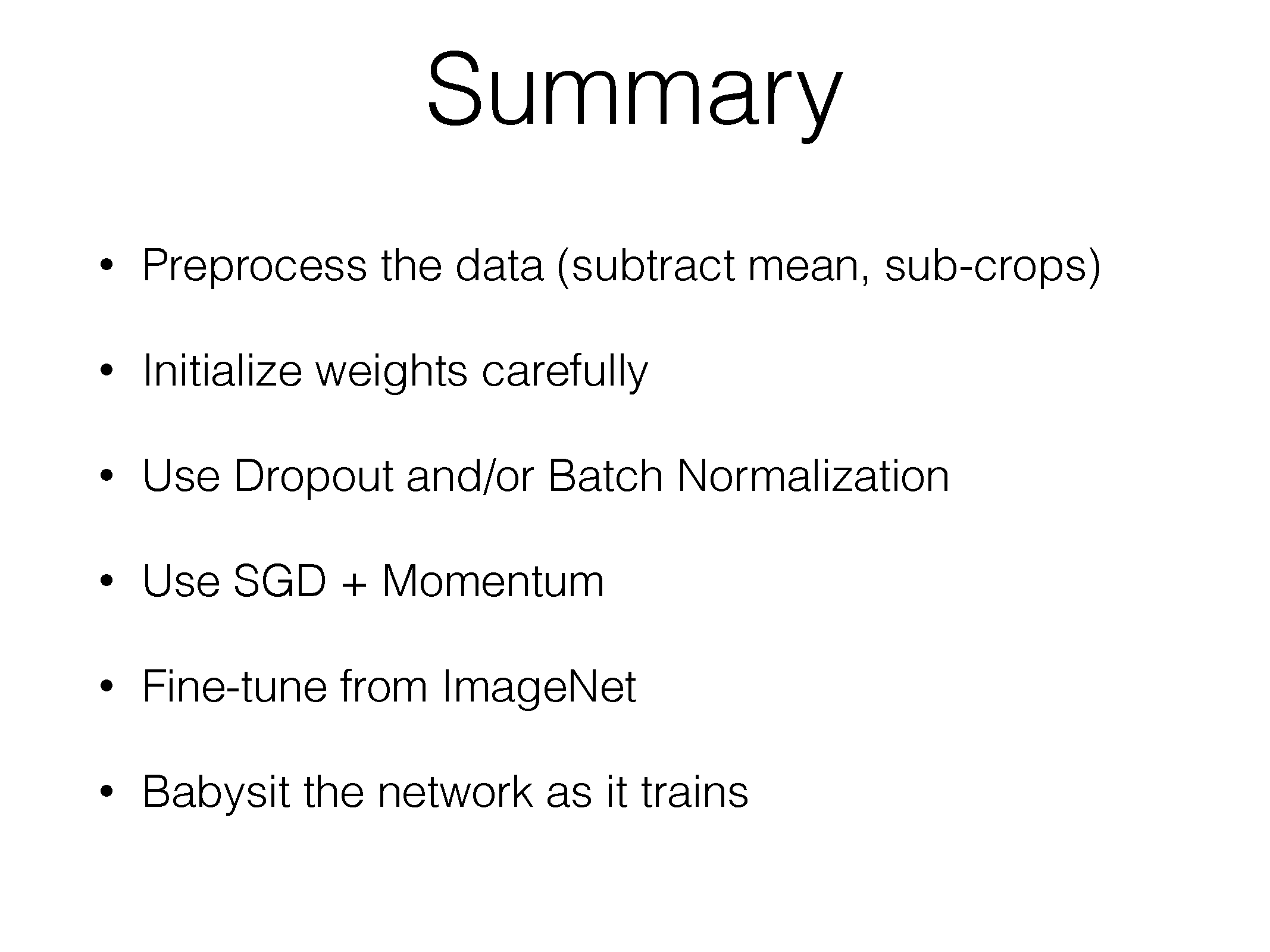 Questions?
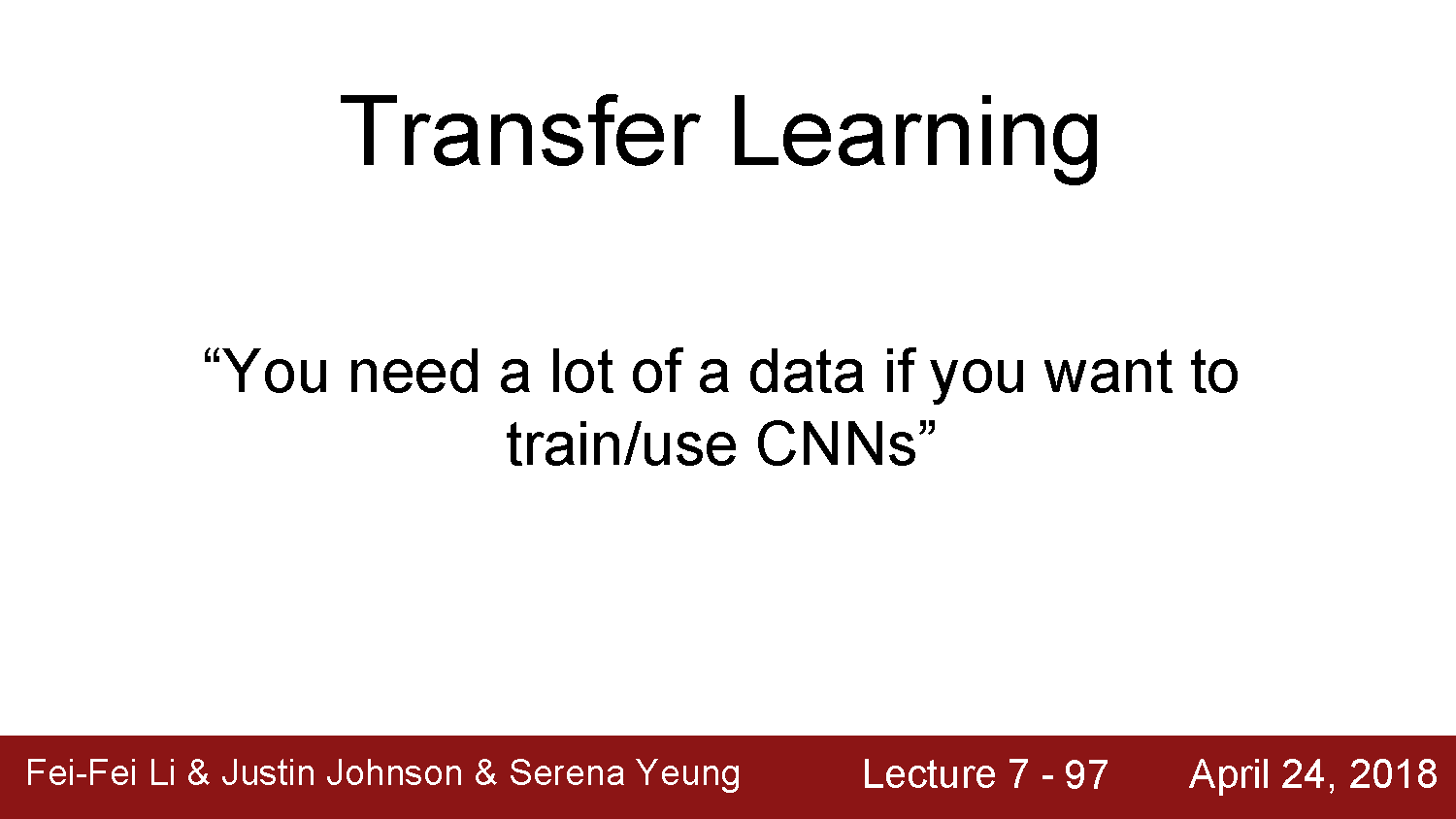 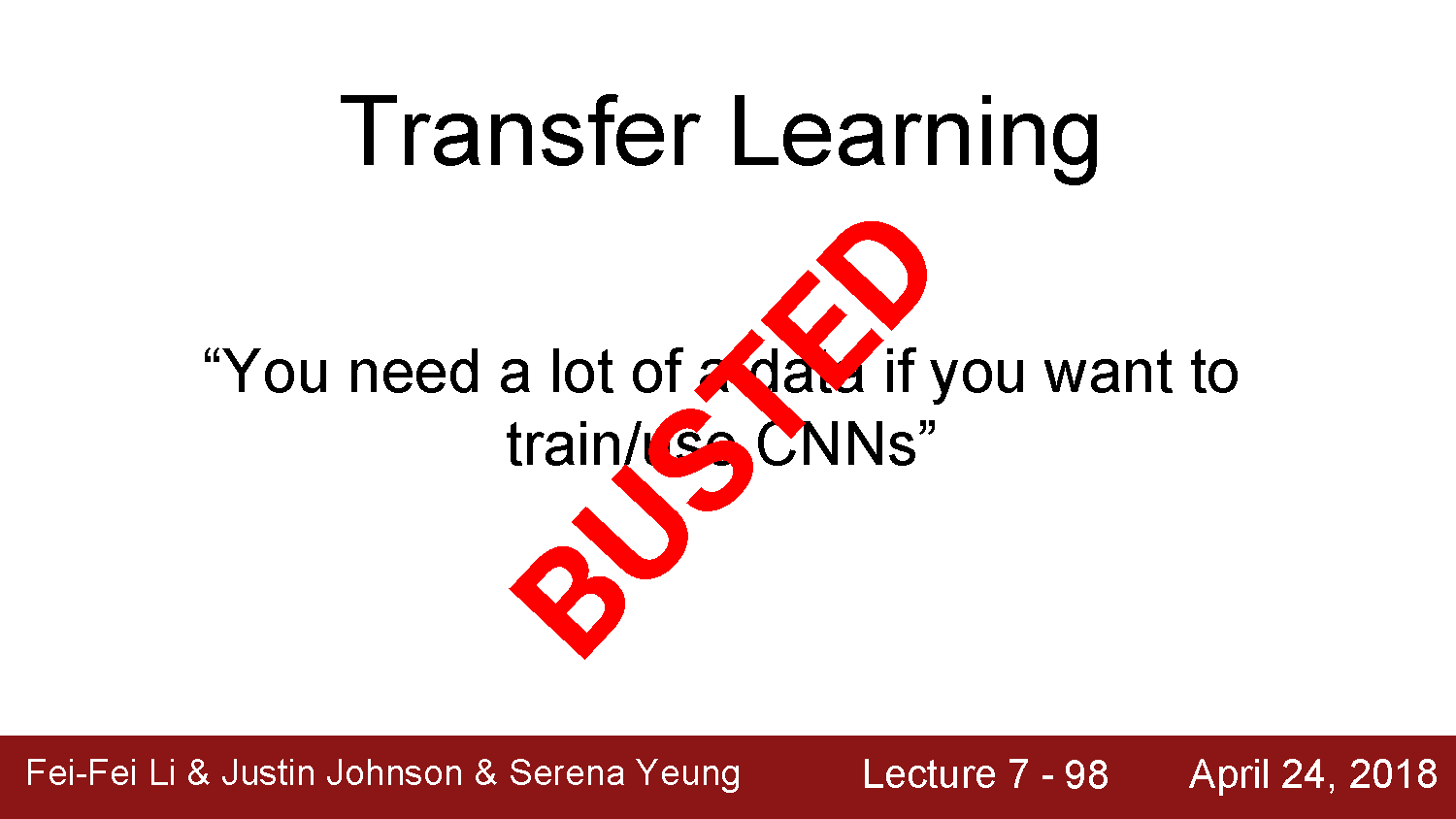 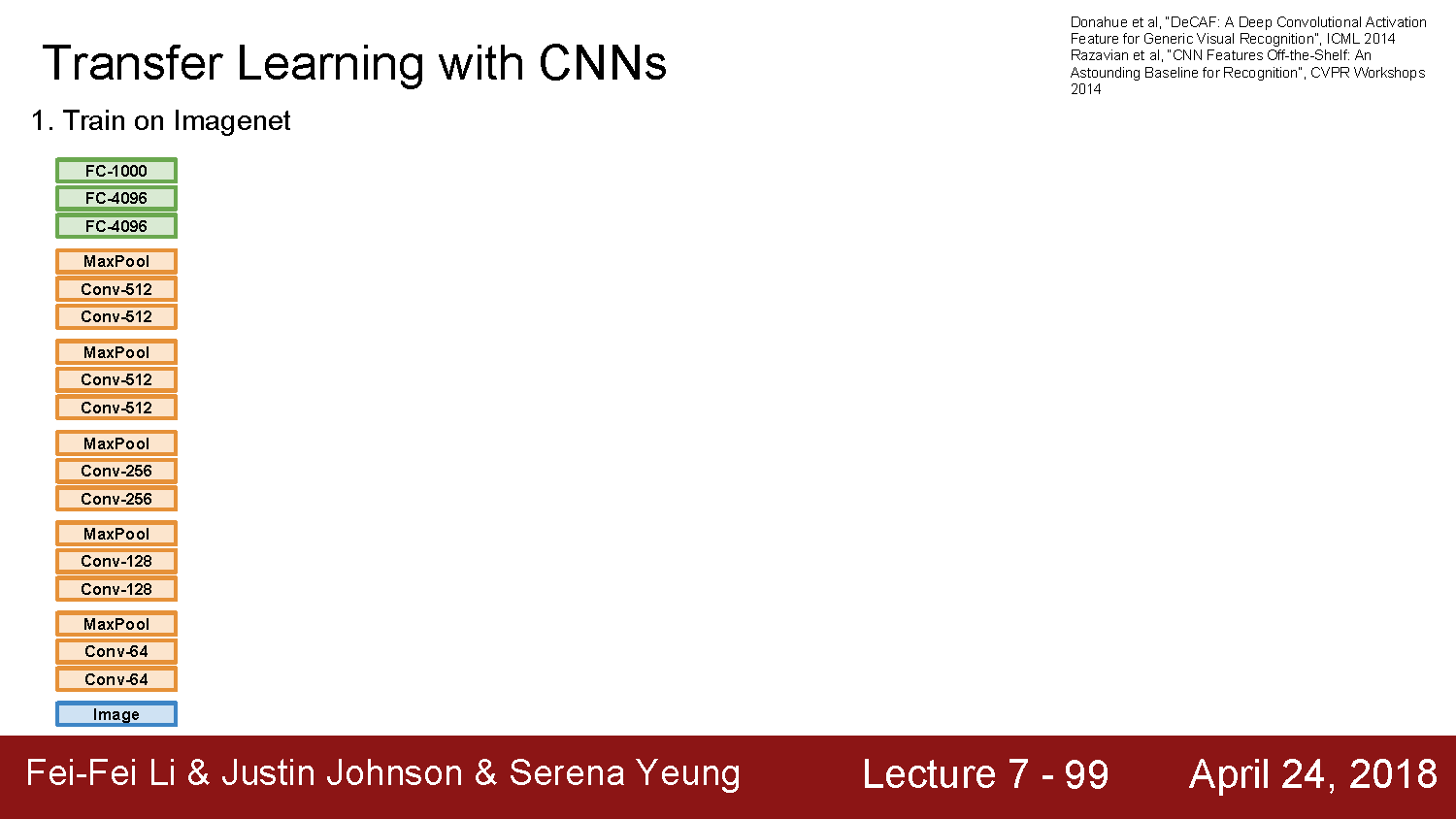 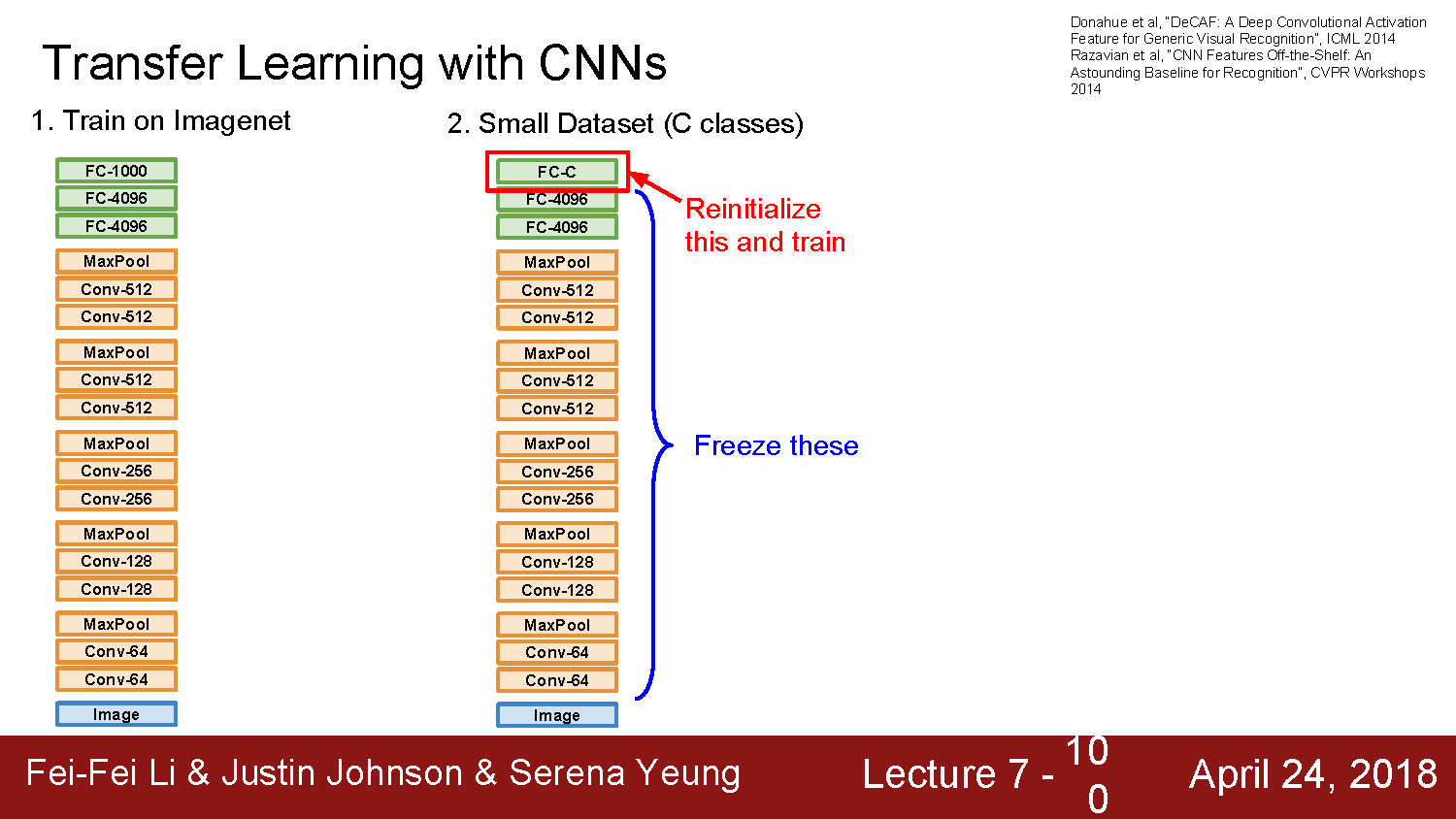 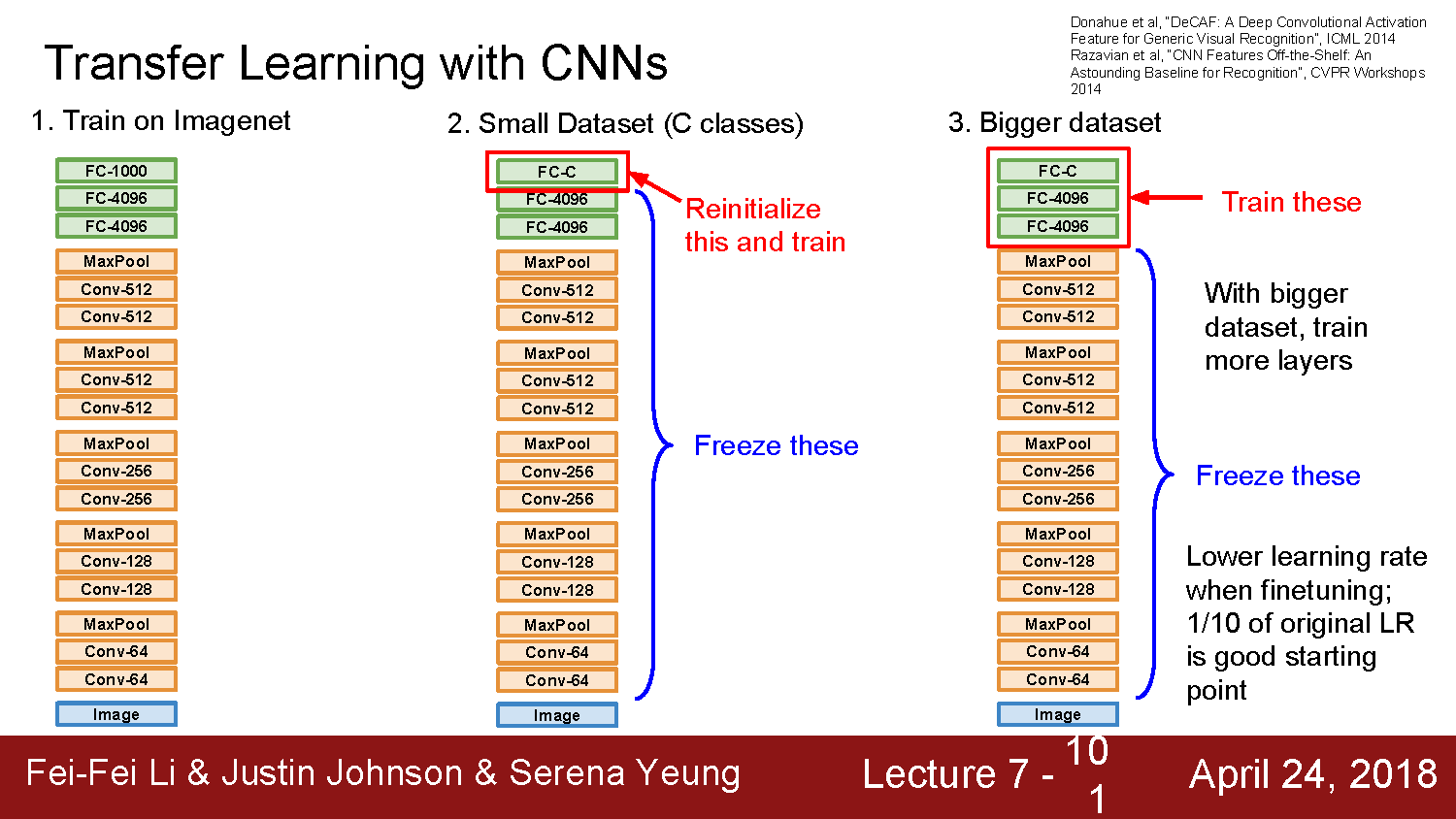 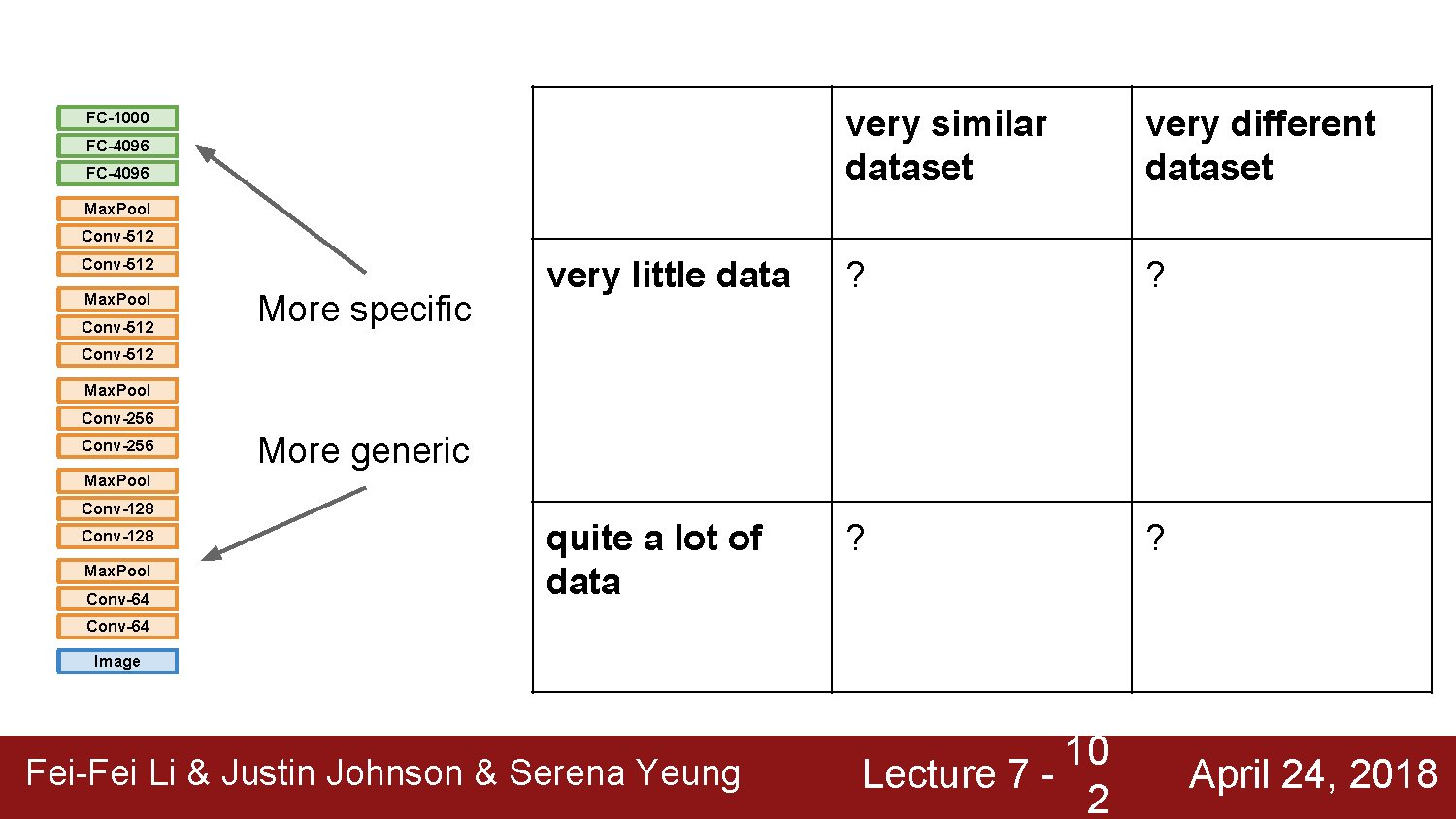 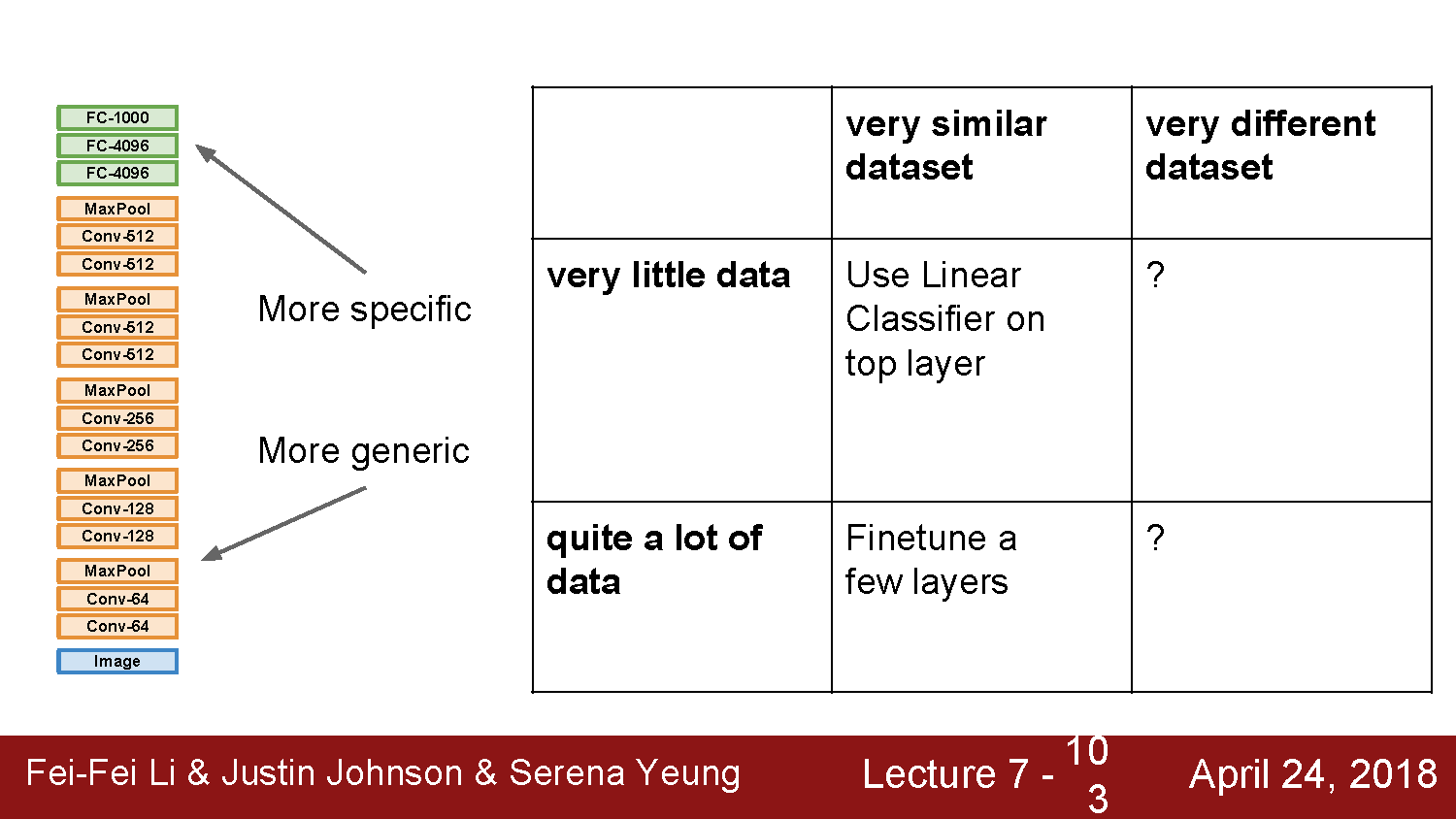 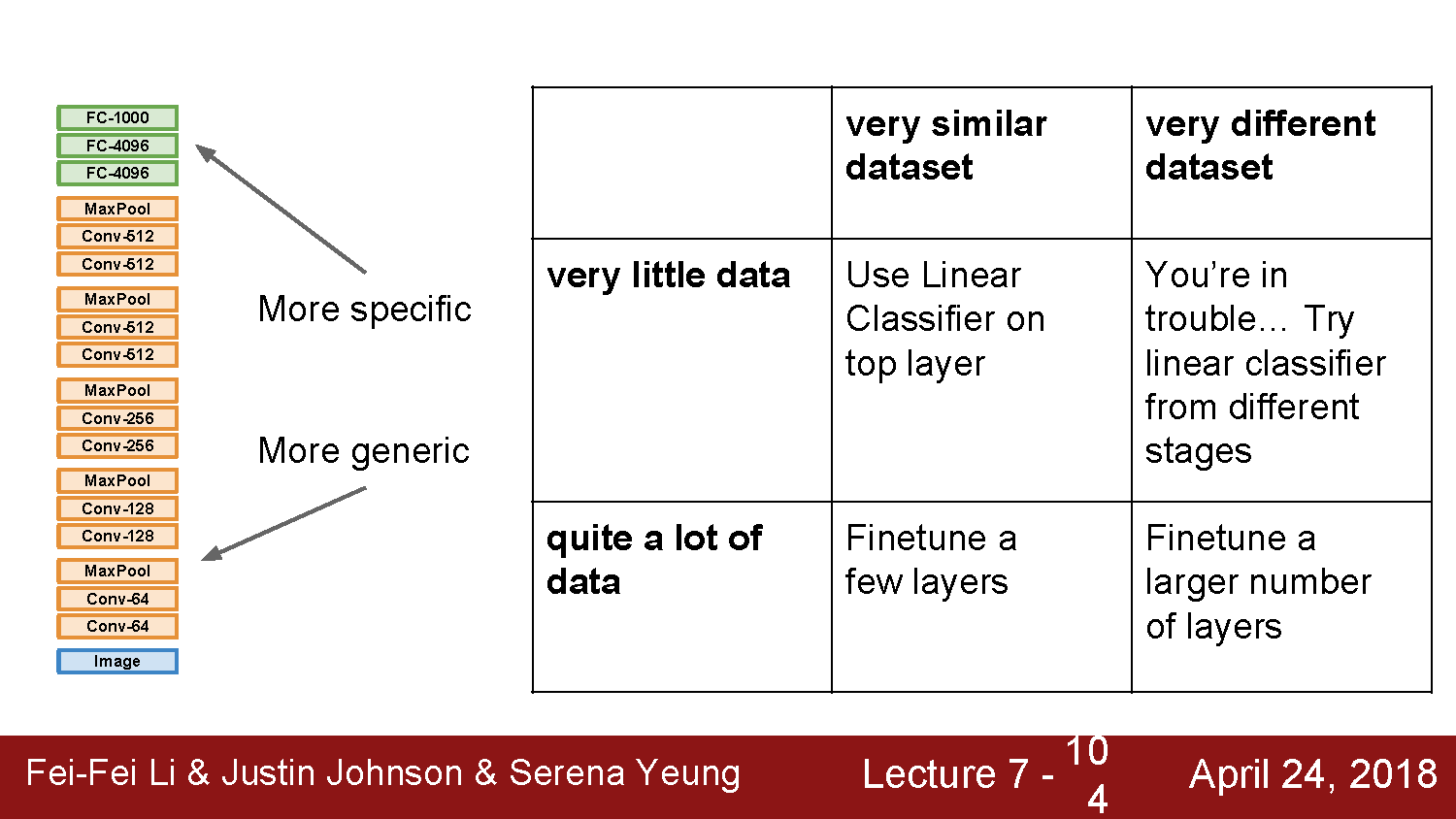 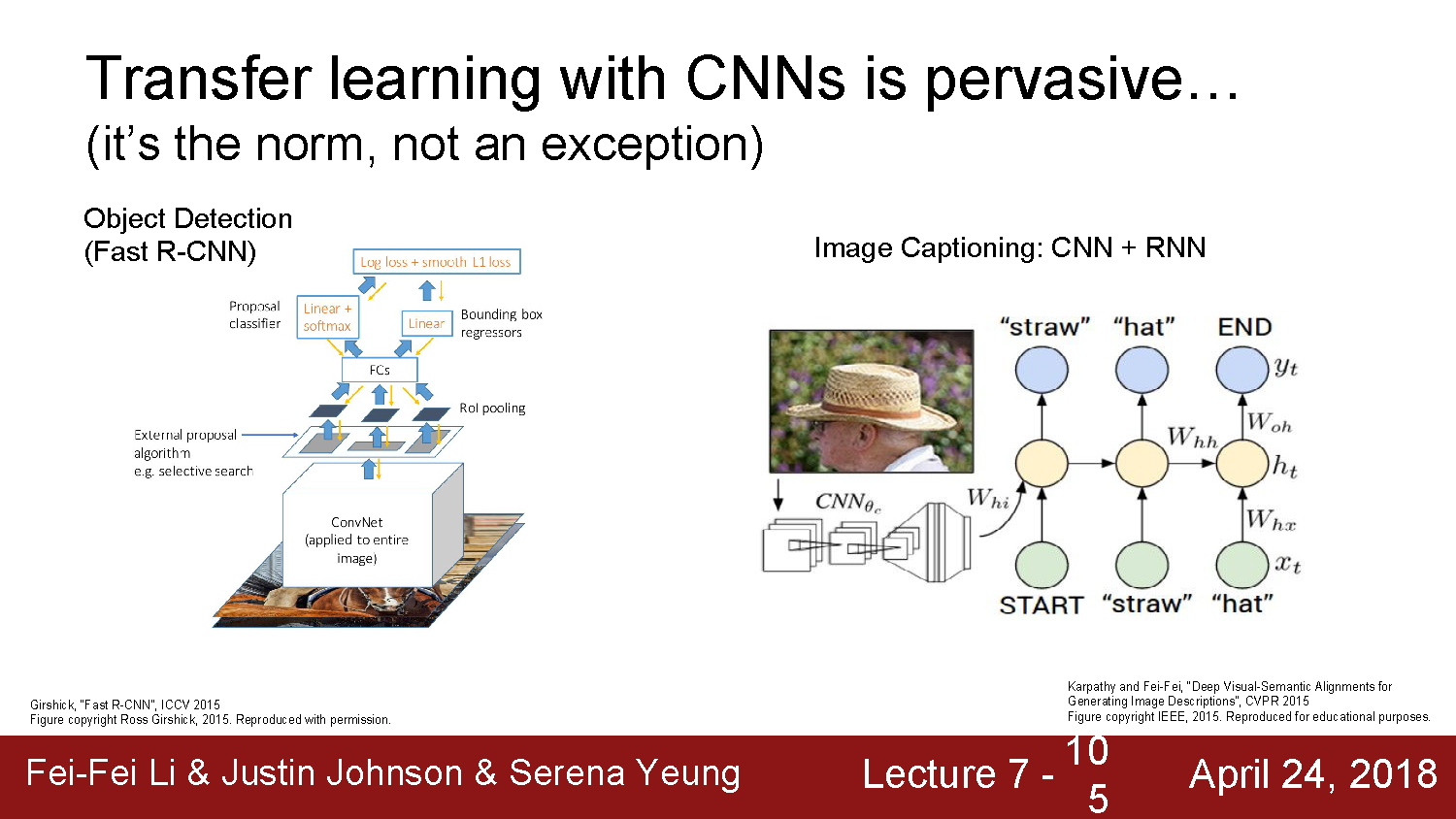 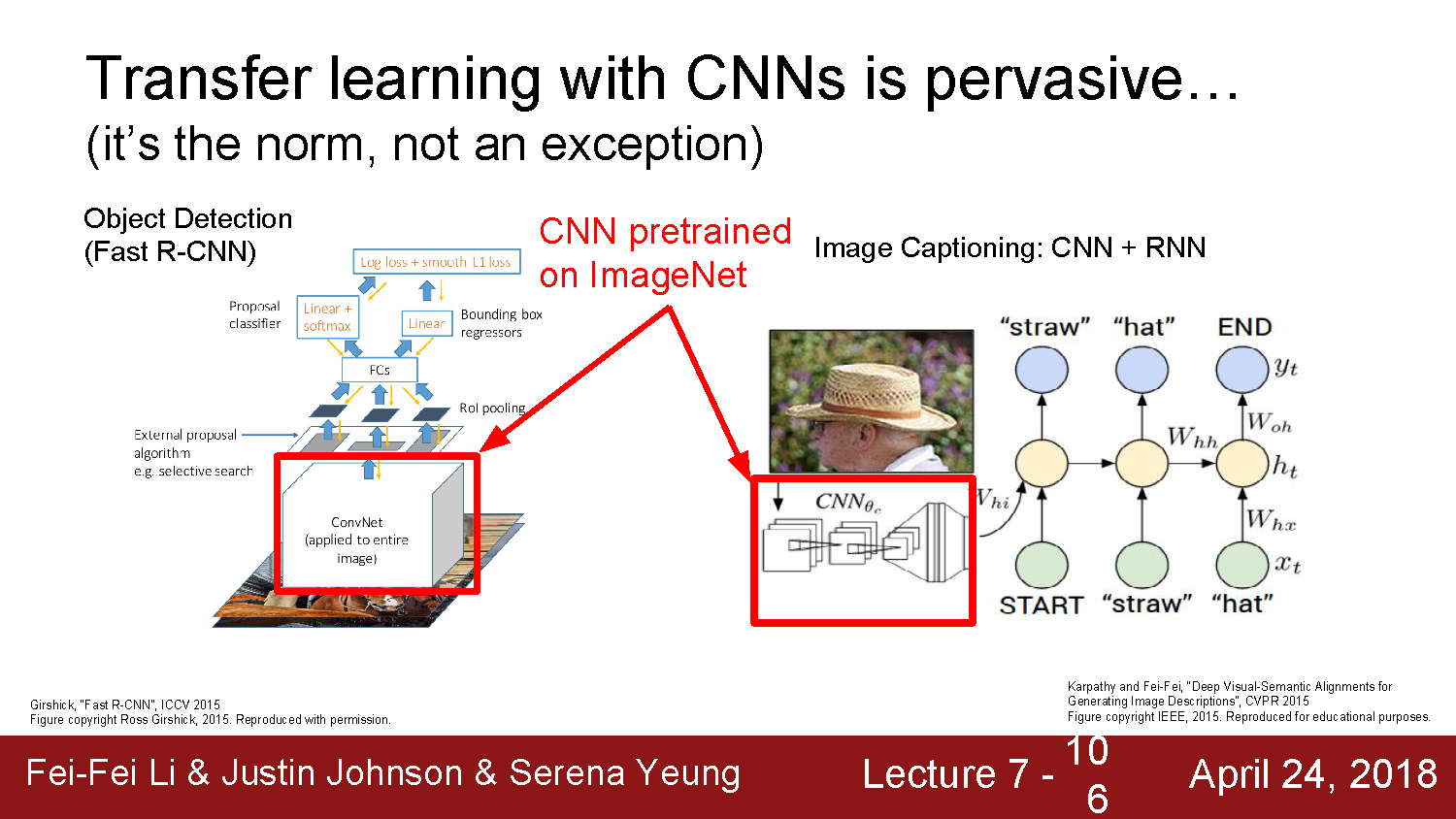 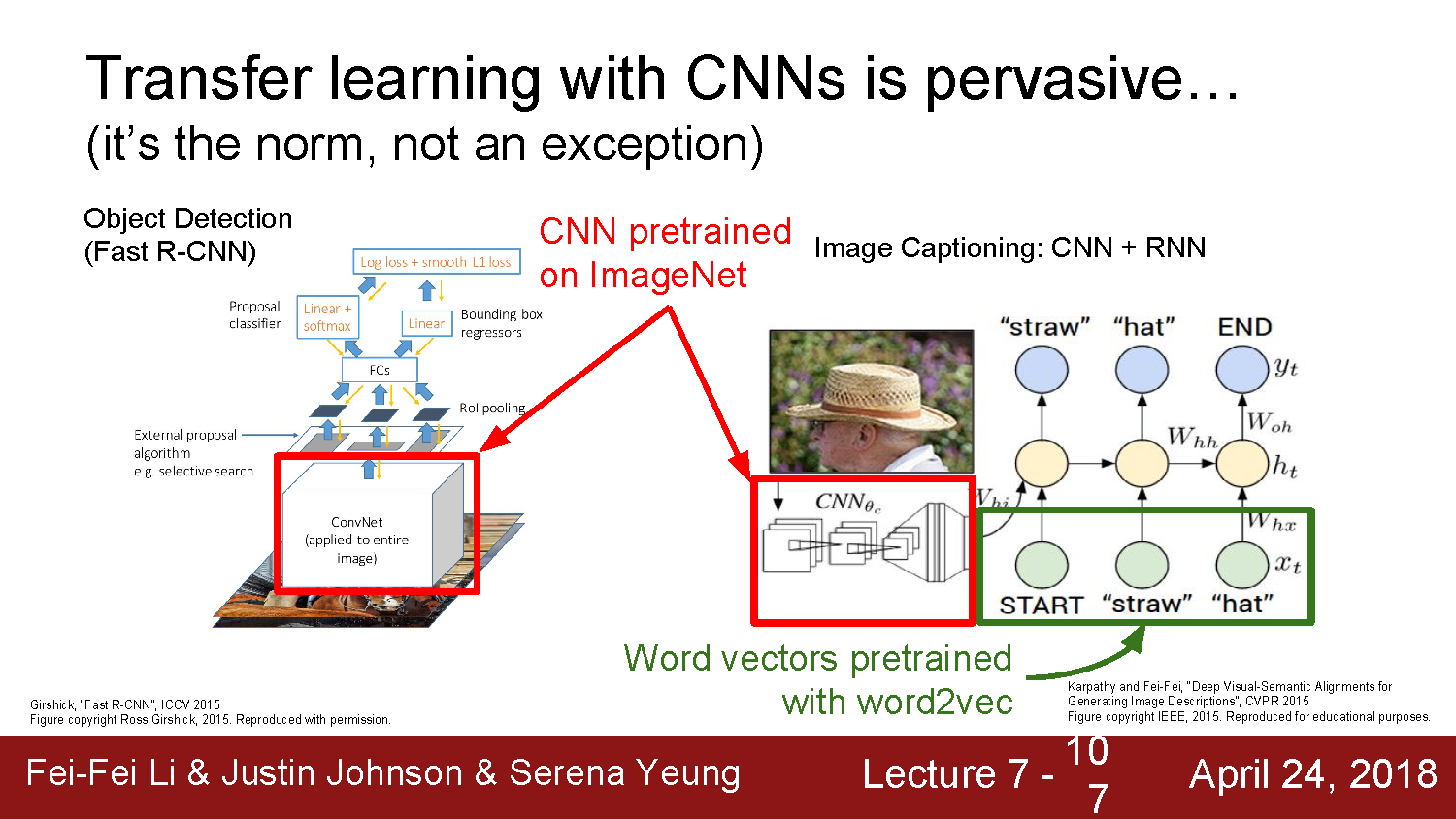 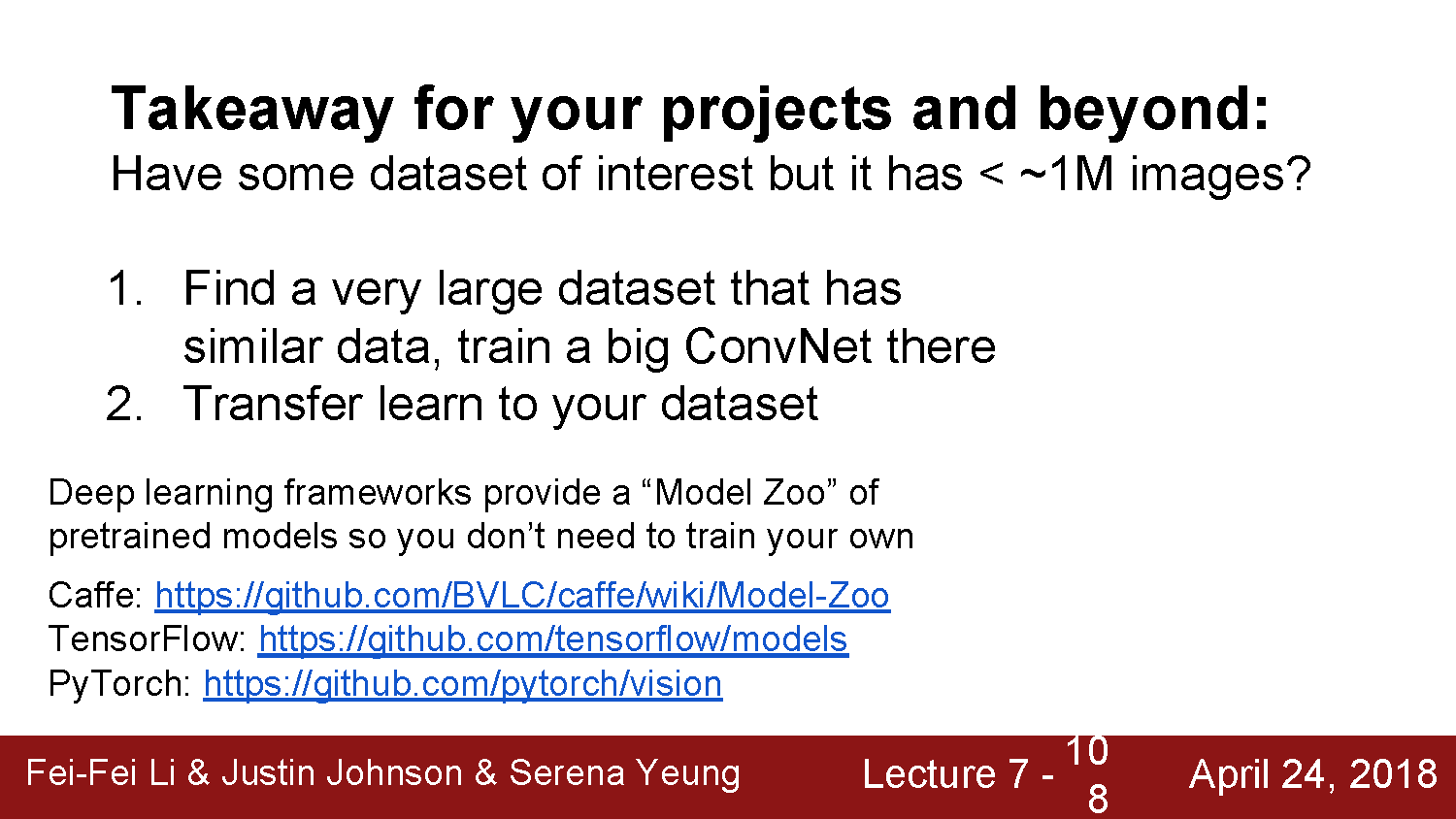 Questions?